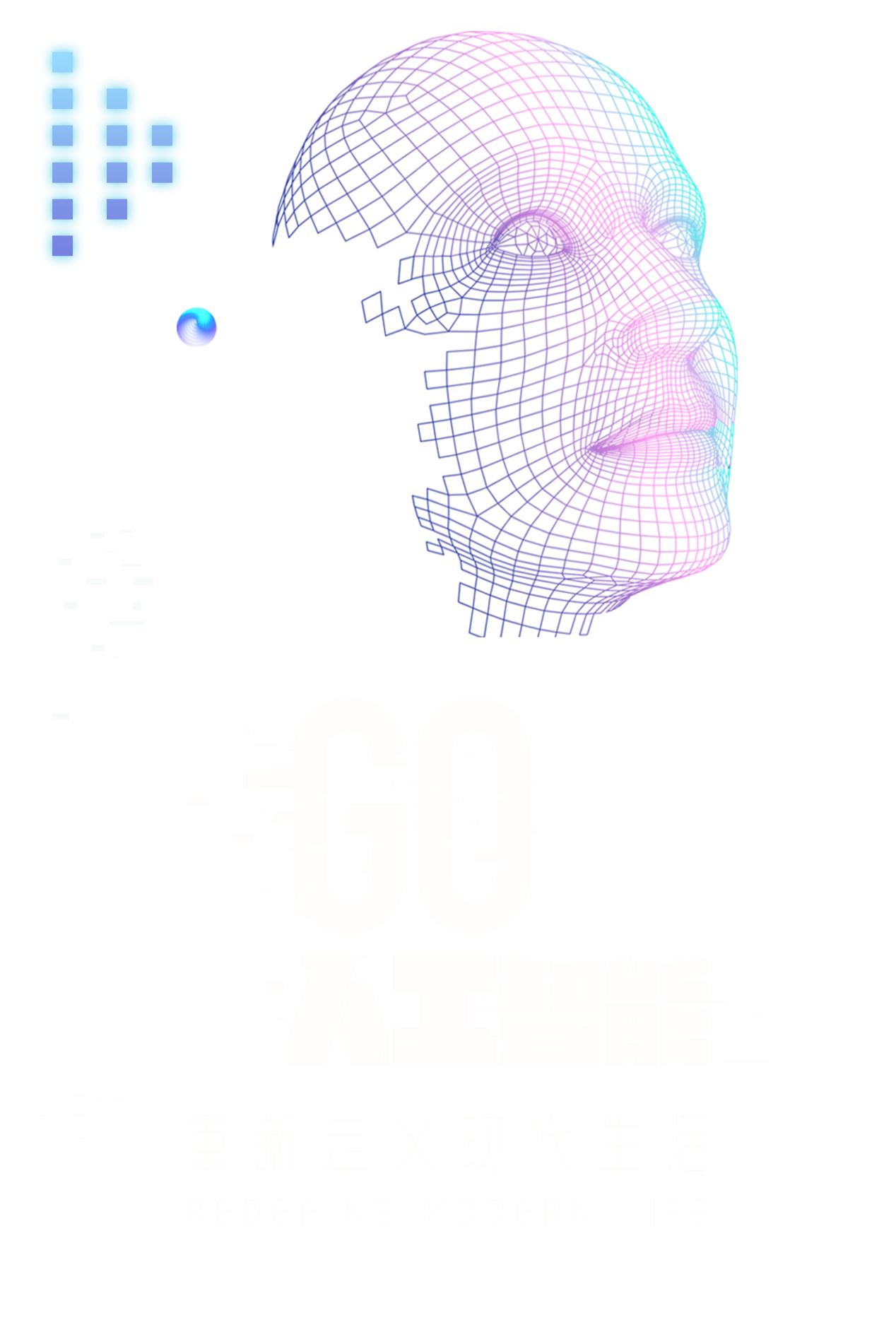 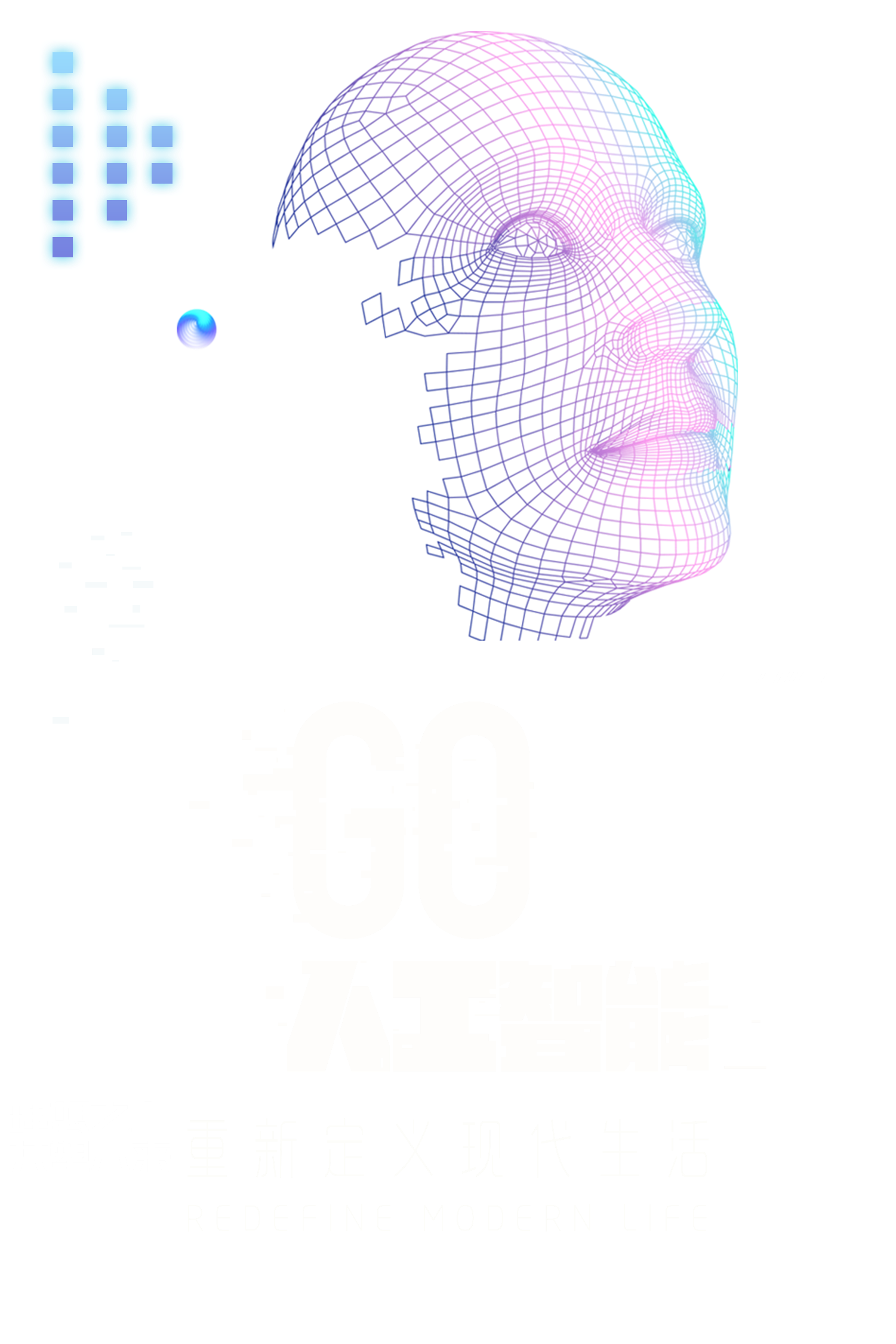 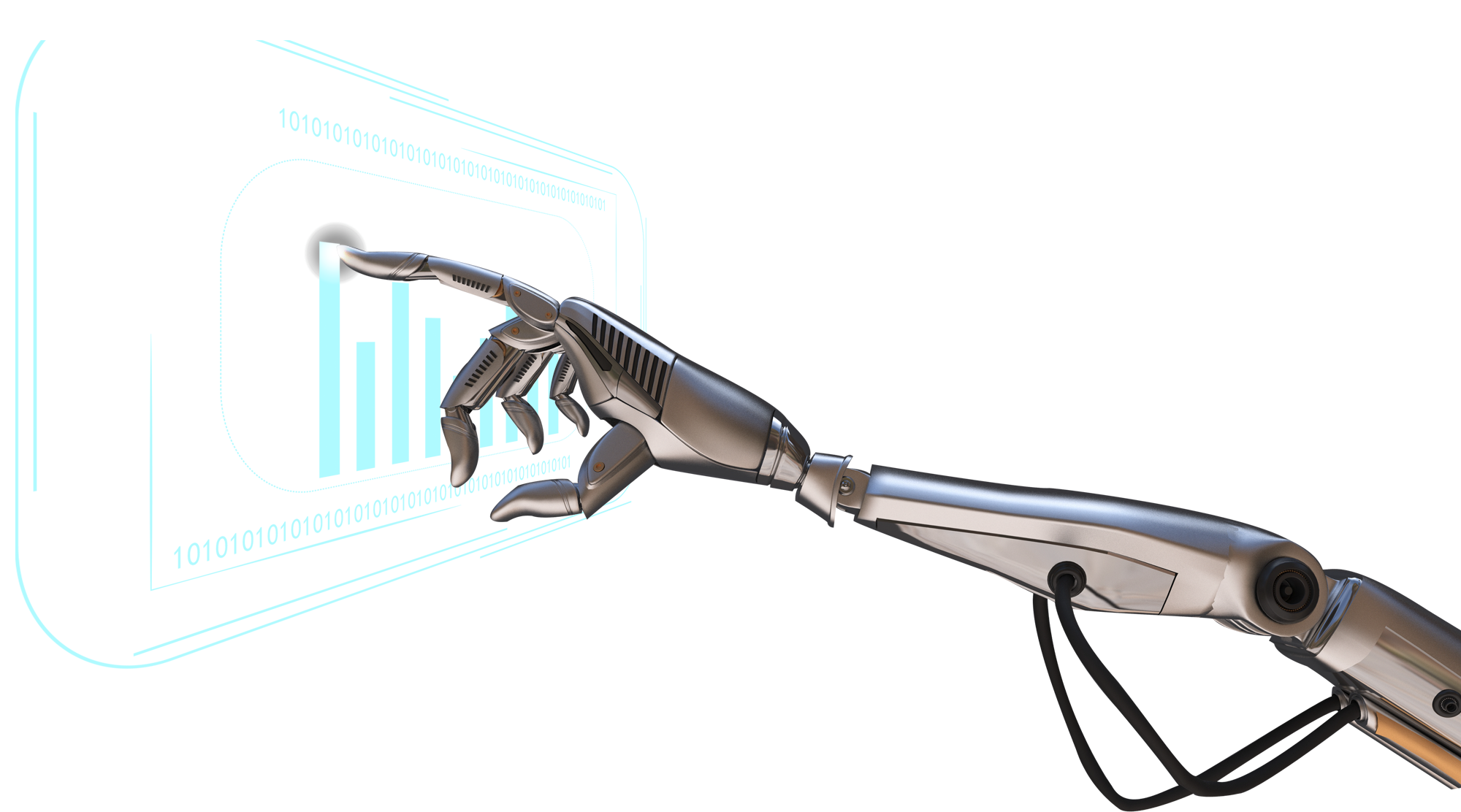 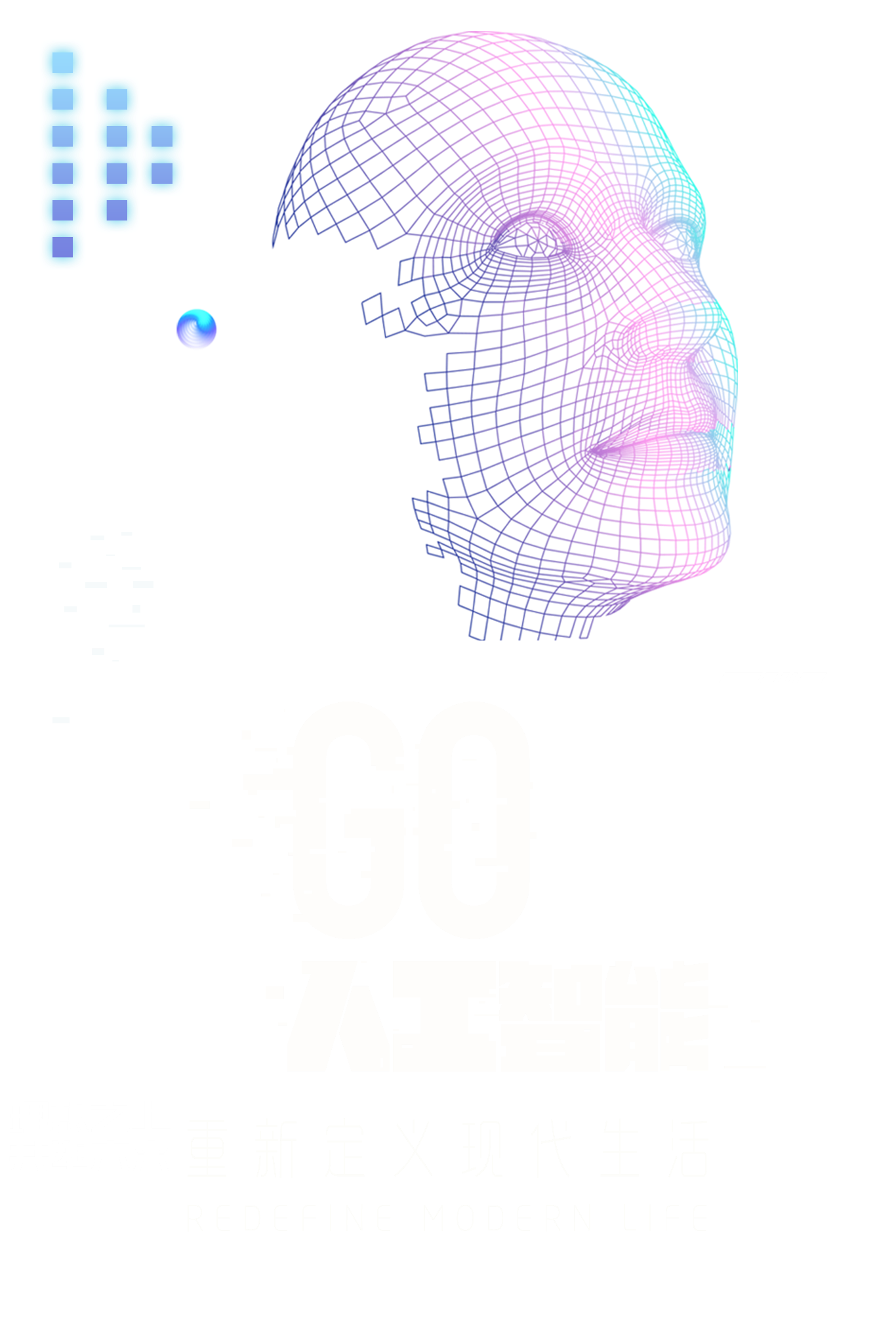 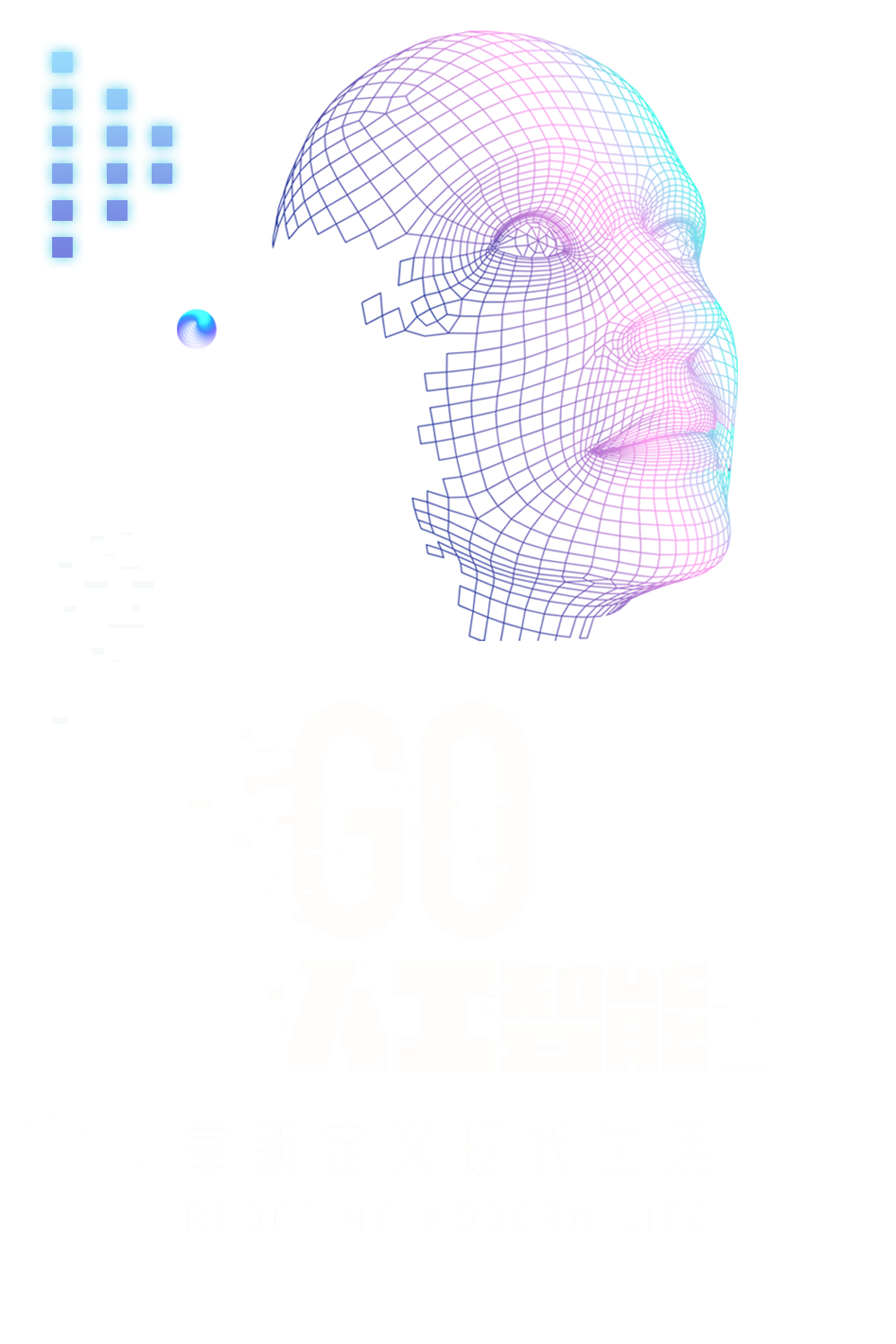 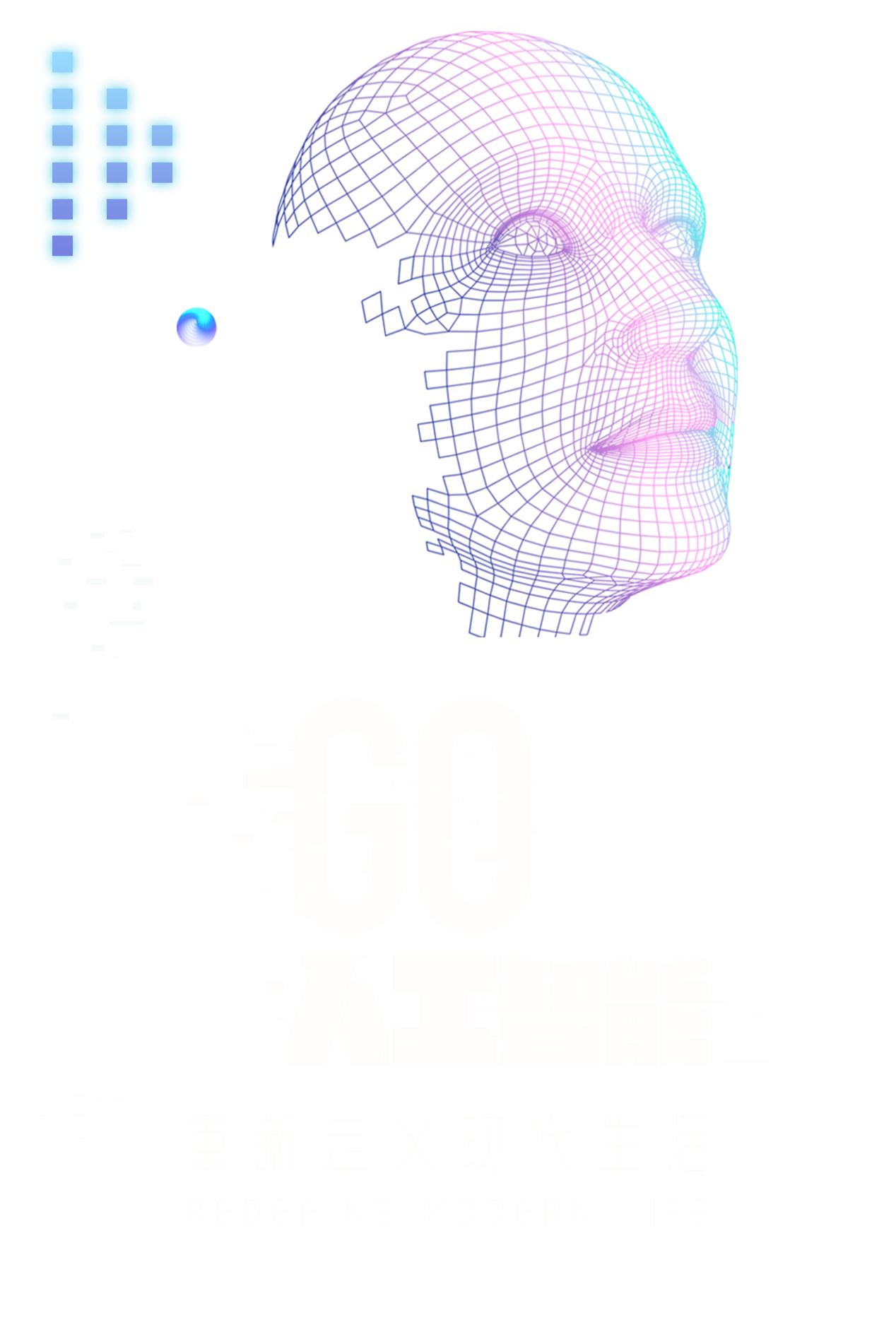 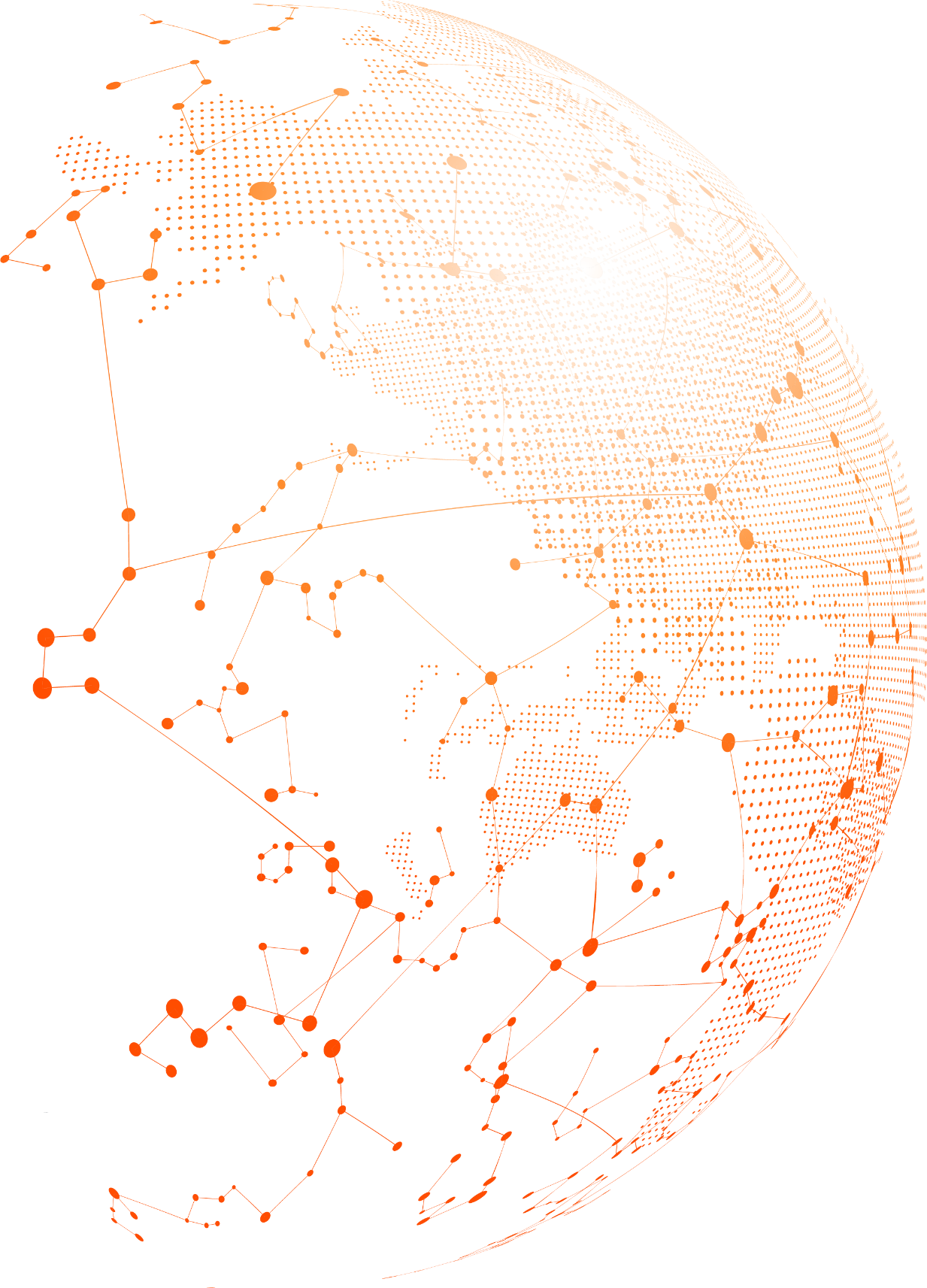 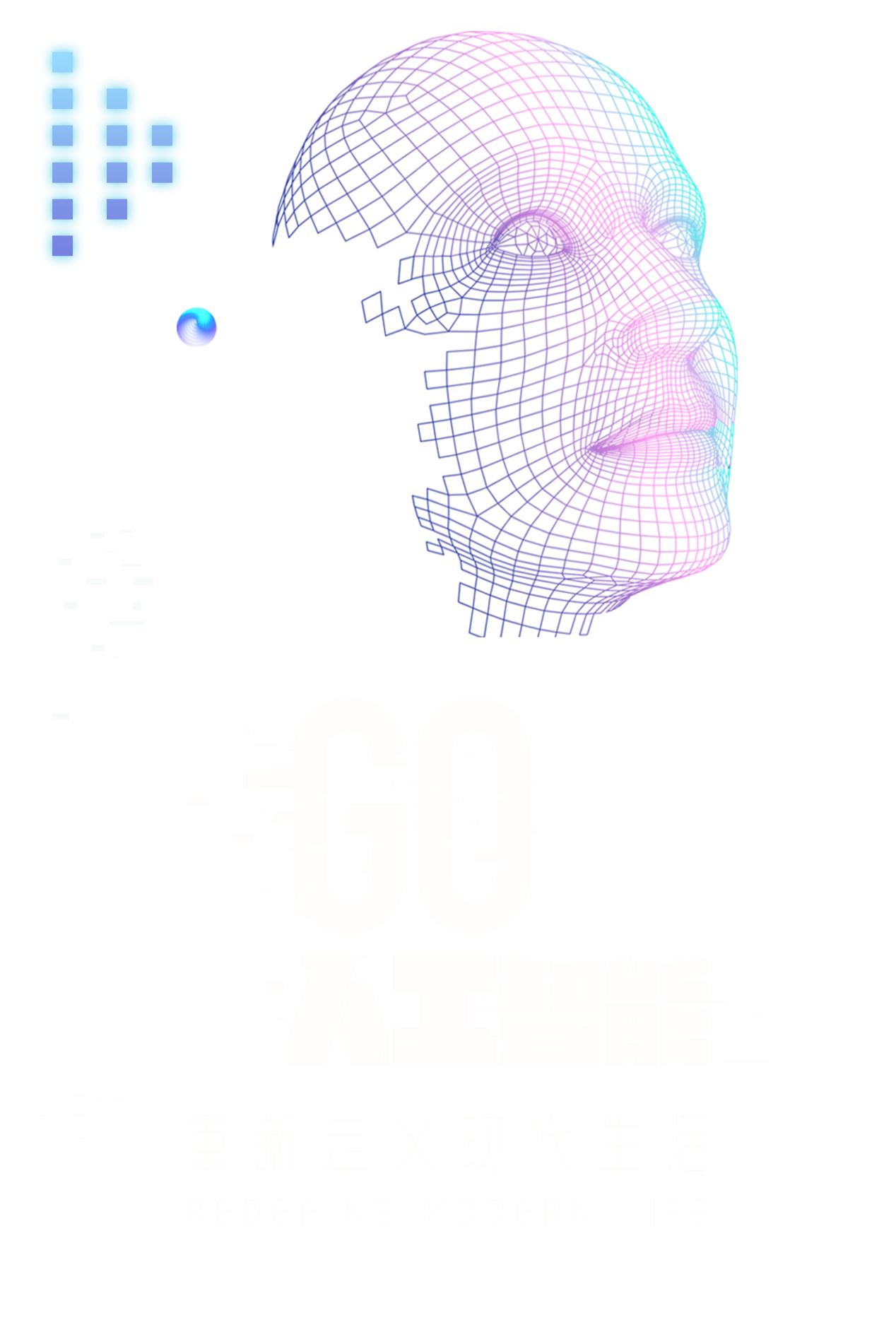 目录
CONTENT
PART  01
点击添加标题文字
PART  02
点击添加标题文字
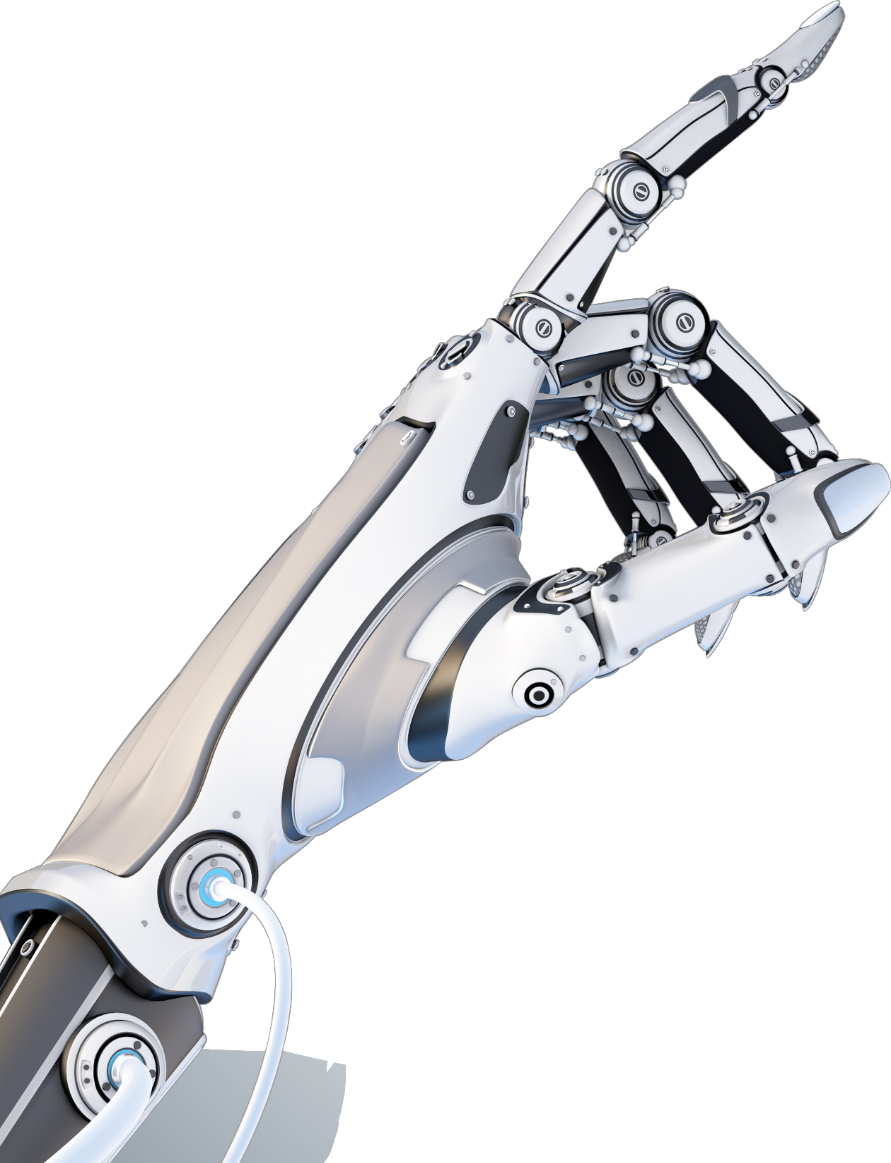 PART  03
点击添加标题文字
PART  04
点击添加标题文字
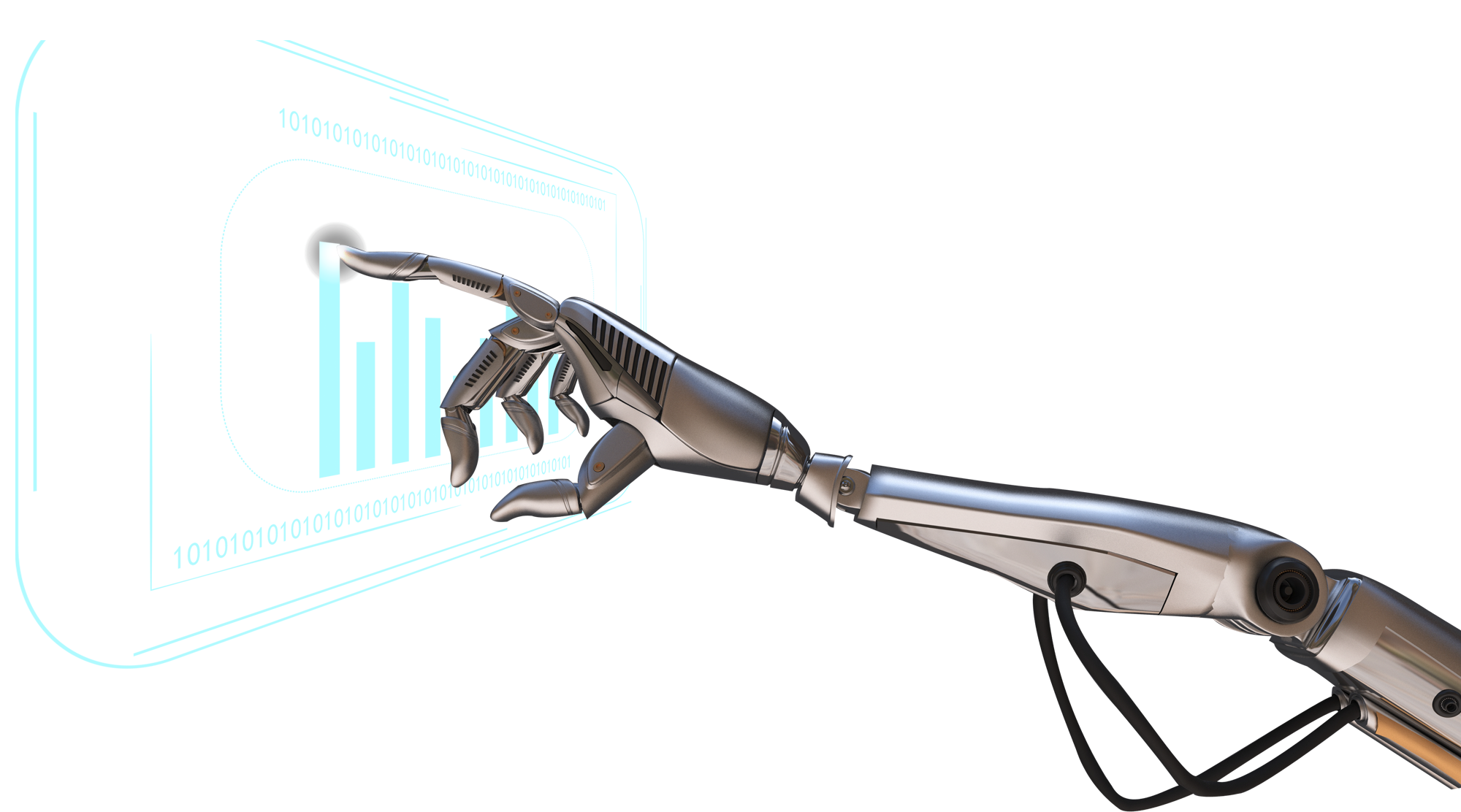 PART  01
点击添加标题文字
Click here to add your title
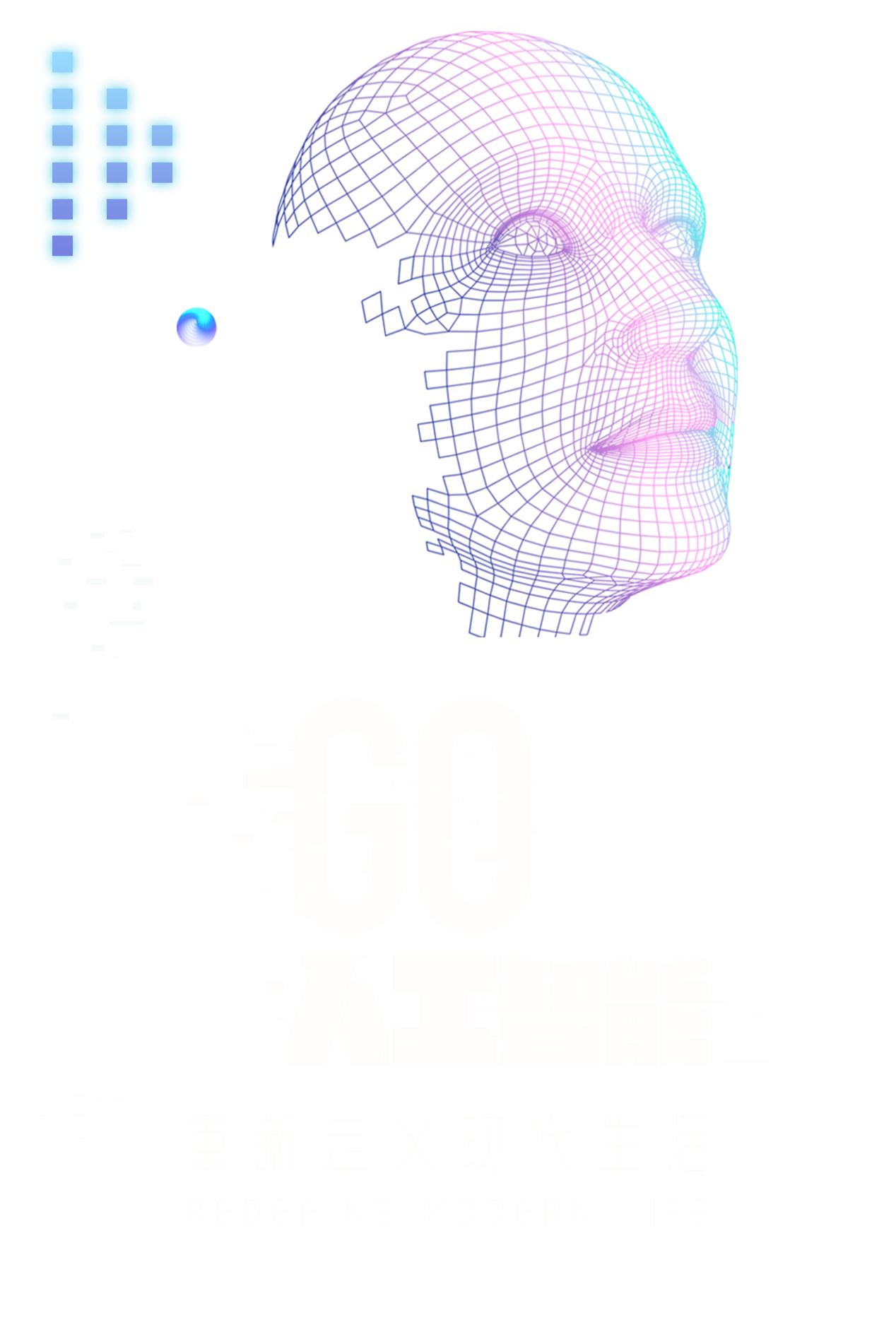 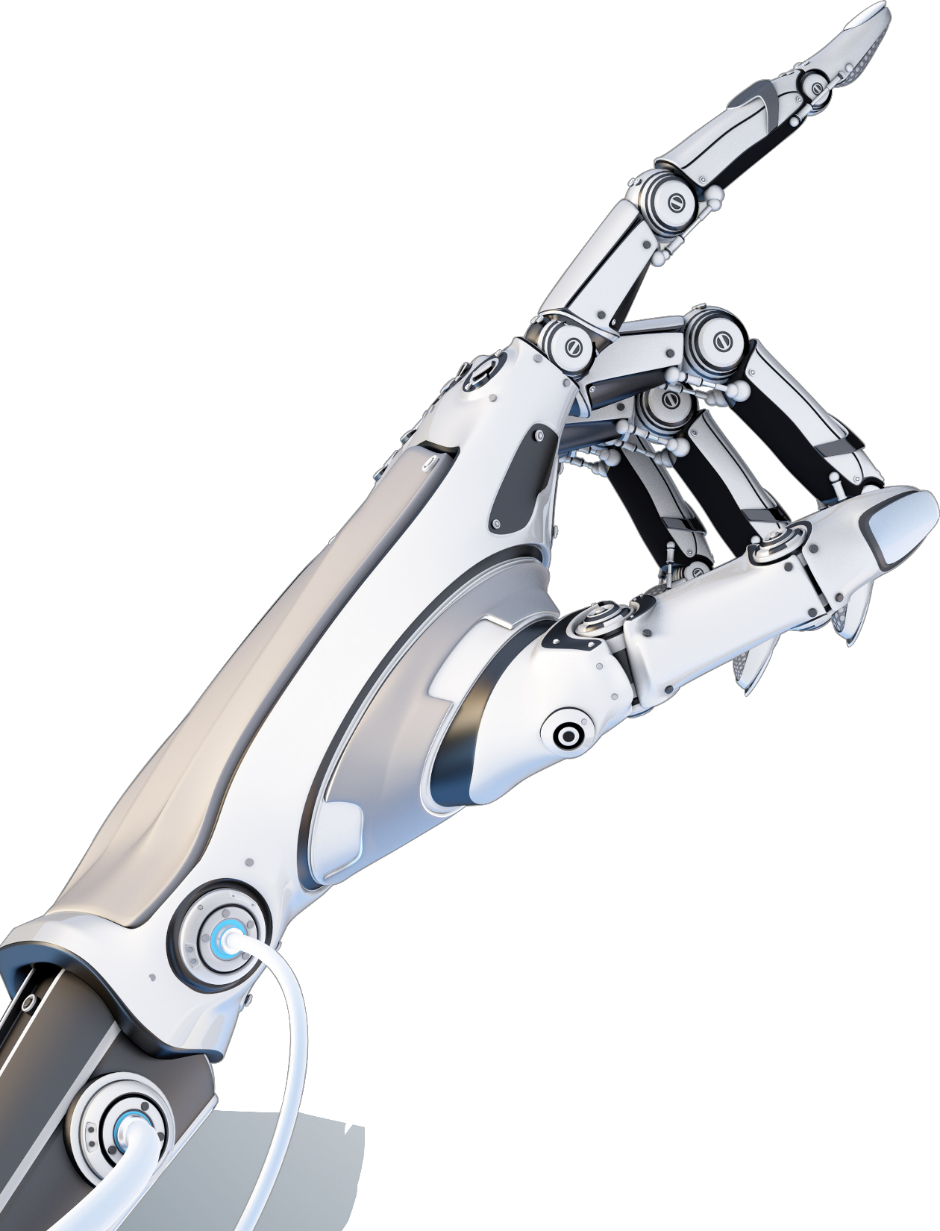 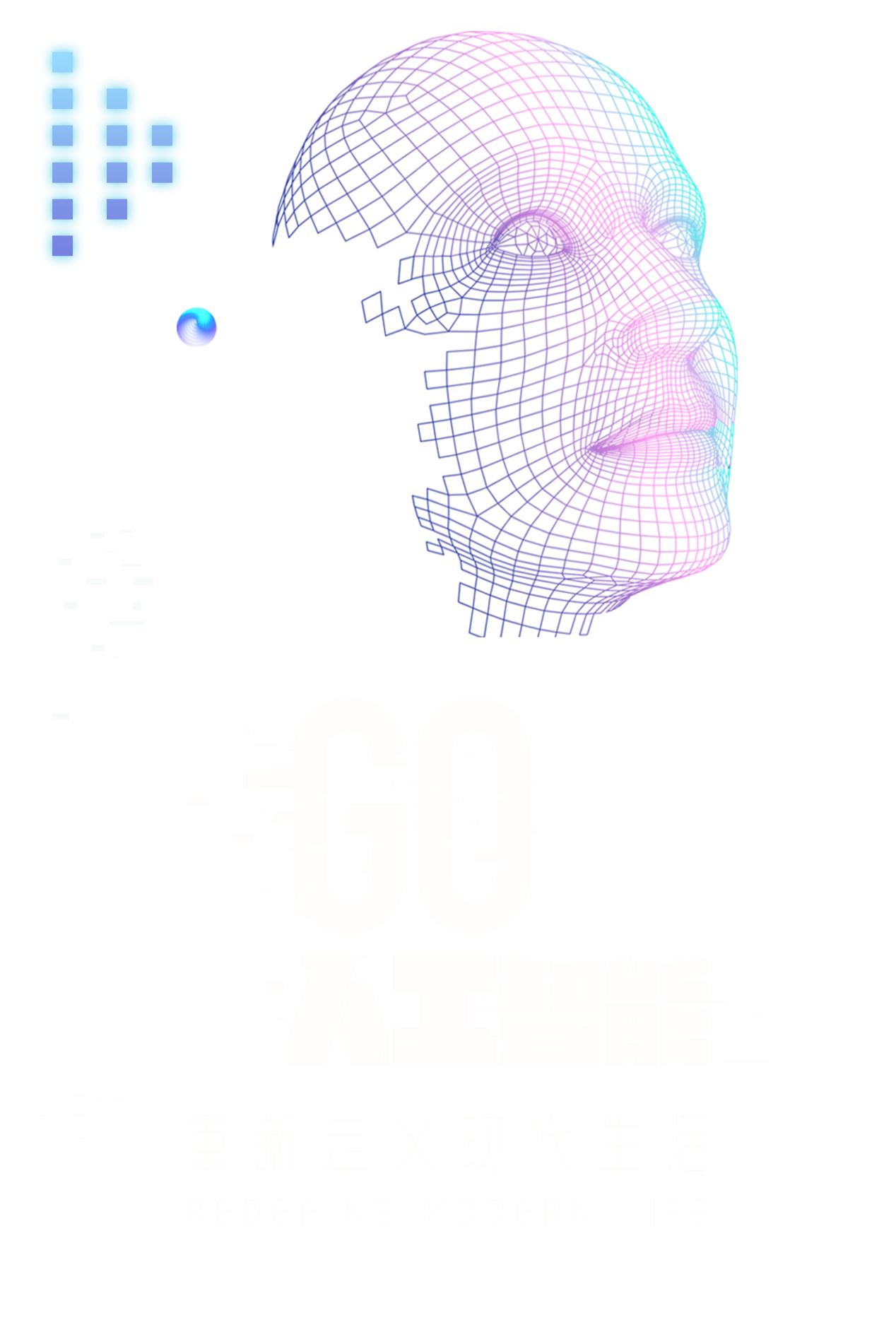 点击添加标题文字
Click here to add your title
----------------------------------------------------------------------------------------
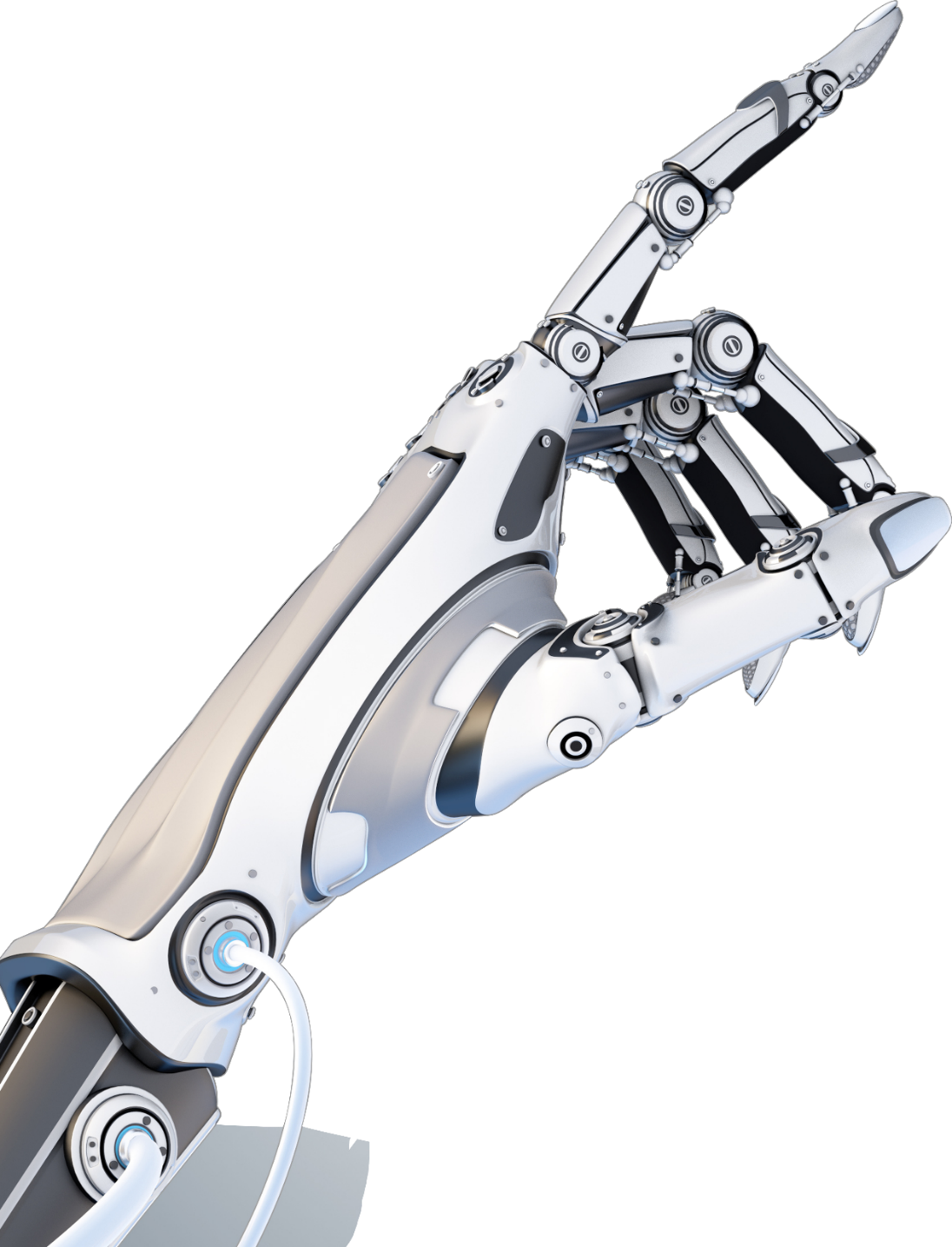 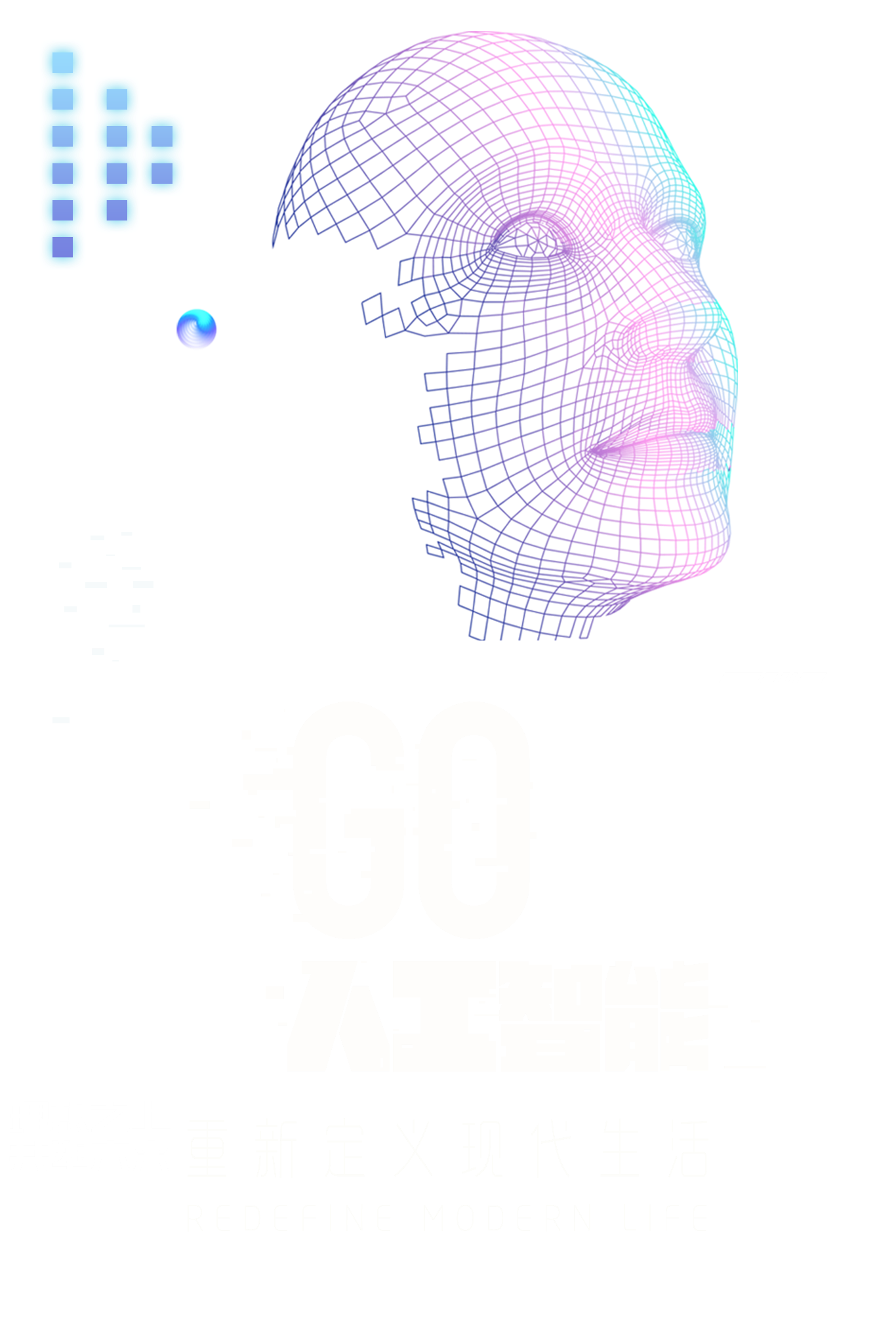 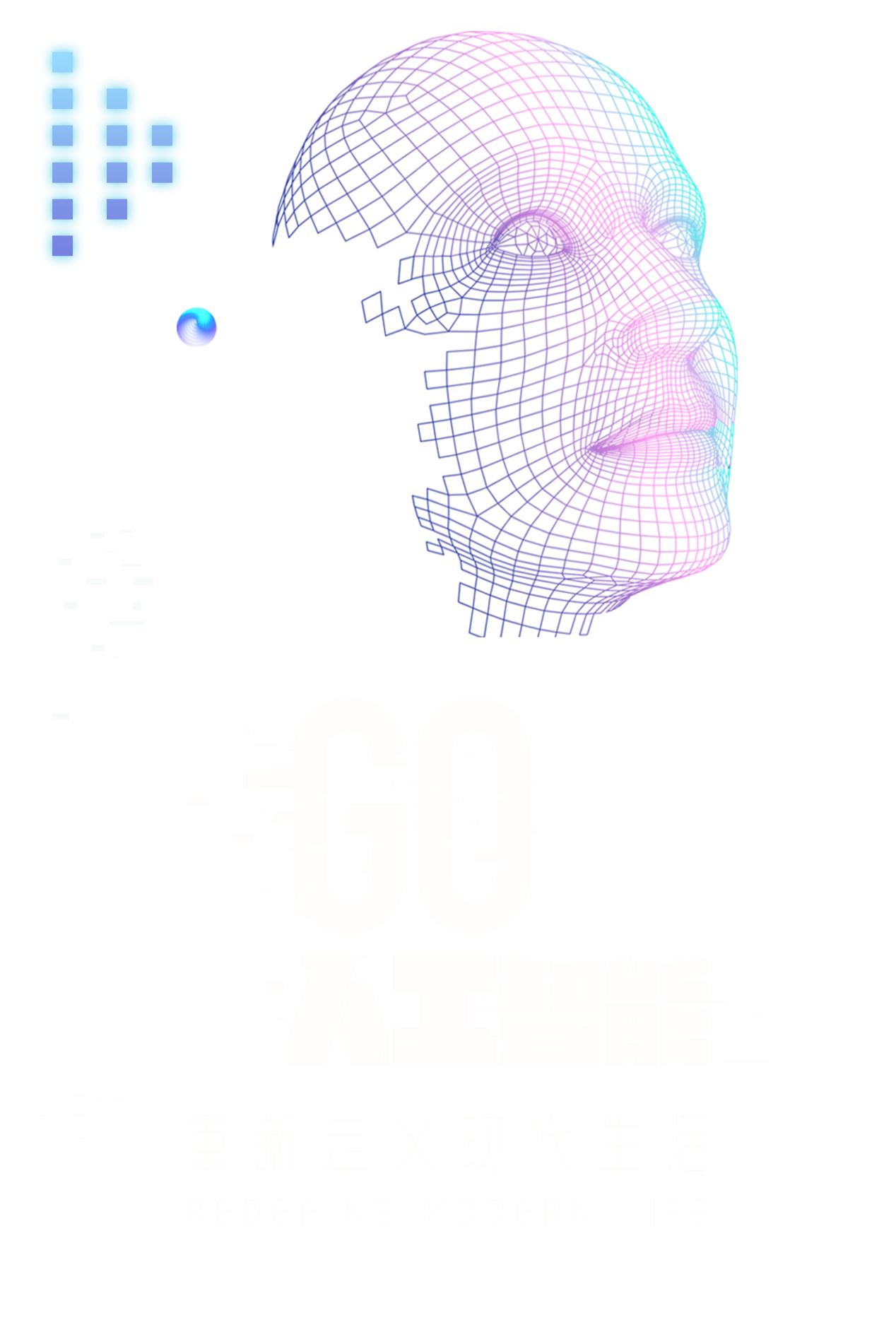 点击添加标题文字
Click here to add your title
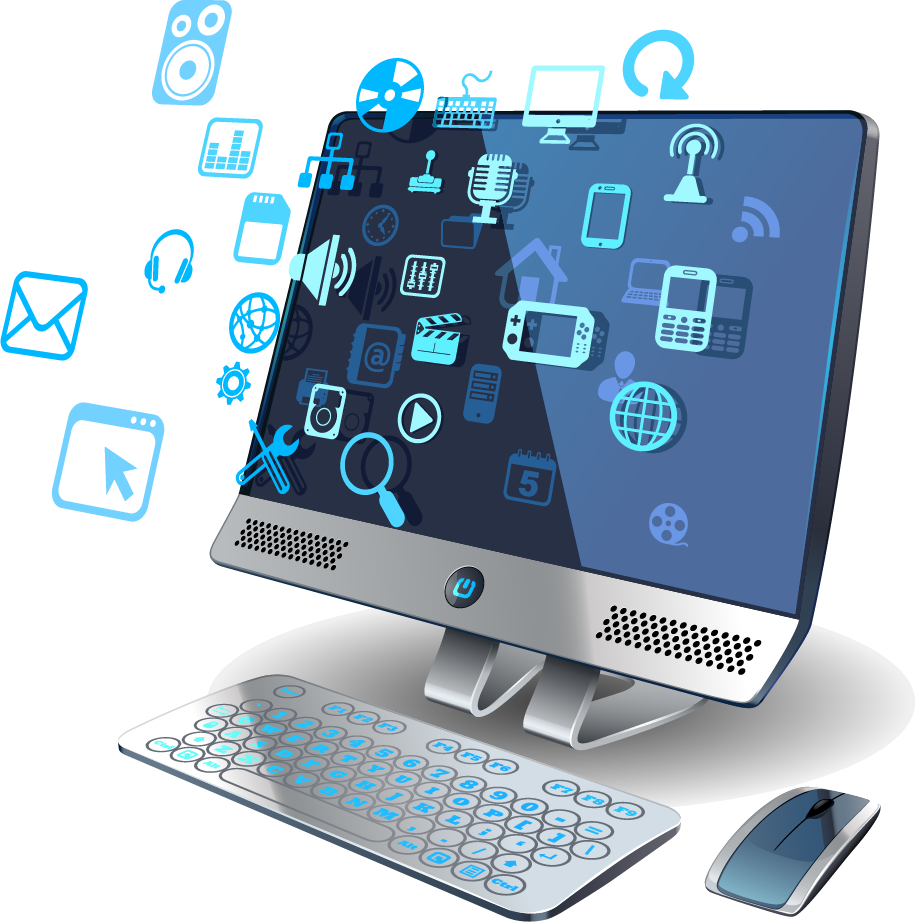 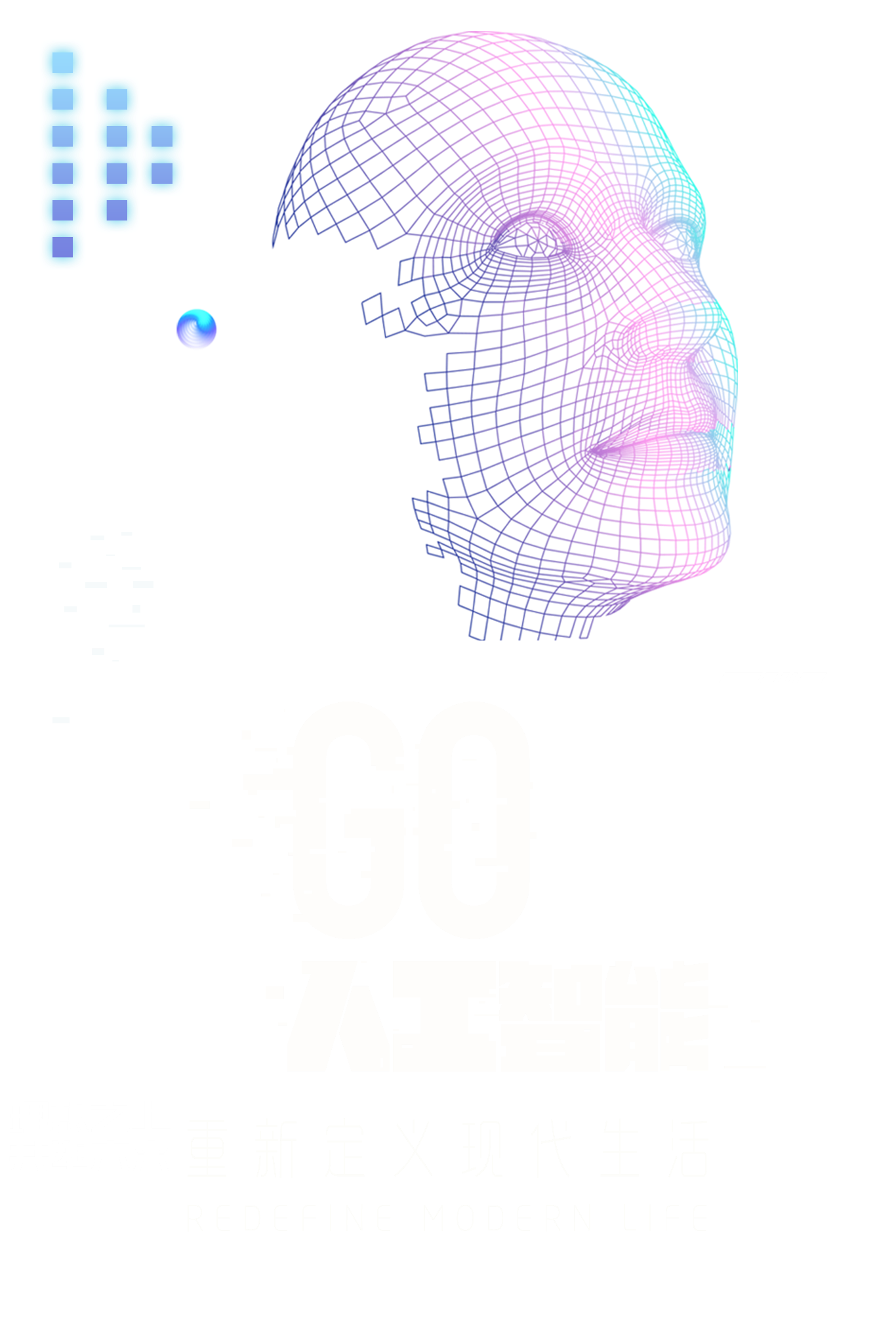 “人工智能”一词最初是在1956 年Dartmouth学会上提出的。从那以后，研究者们发展了众多理论和原理，人工智能的概念也随之扩展。人工智能（Artificial Intelligence），英文缩写为AI。
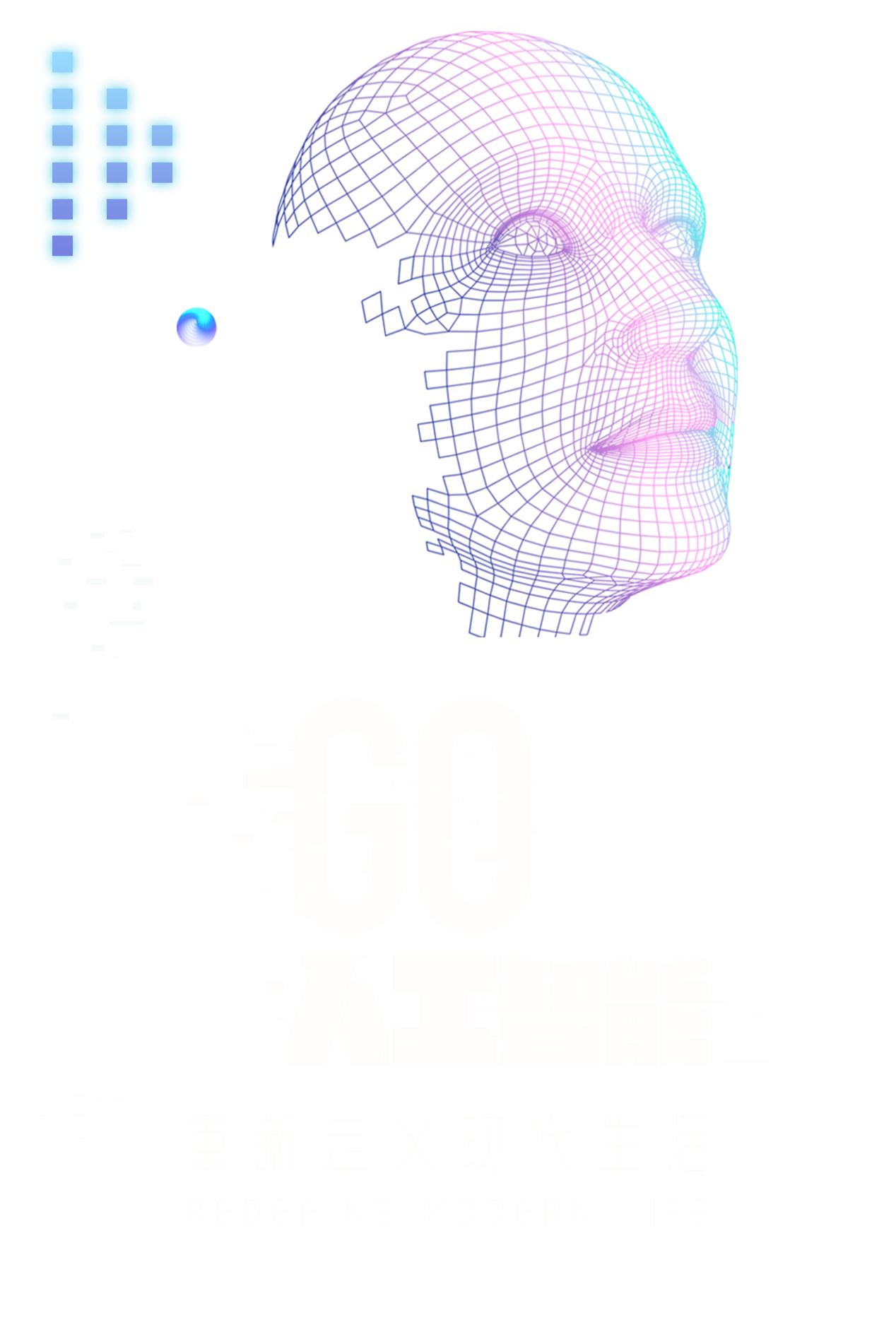 点击添加标题文字
Click here to add your title
AI
“人工智能”一词最初是在1956 年Dartmouth学会上提出的。从那以后，研究者们发展了众多理论和原理，人工智能的概念也随之扩展。人工智能（Artificial Intelligence），英文缩写为AI。
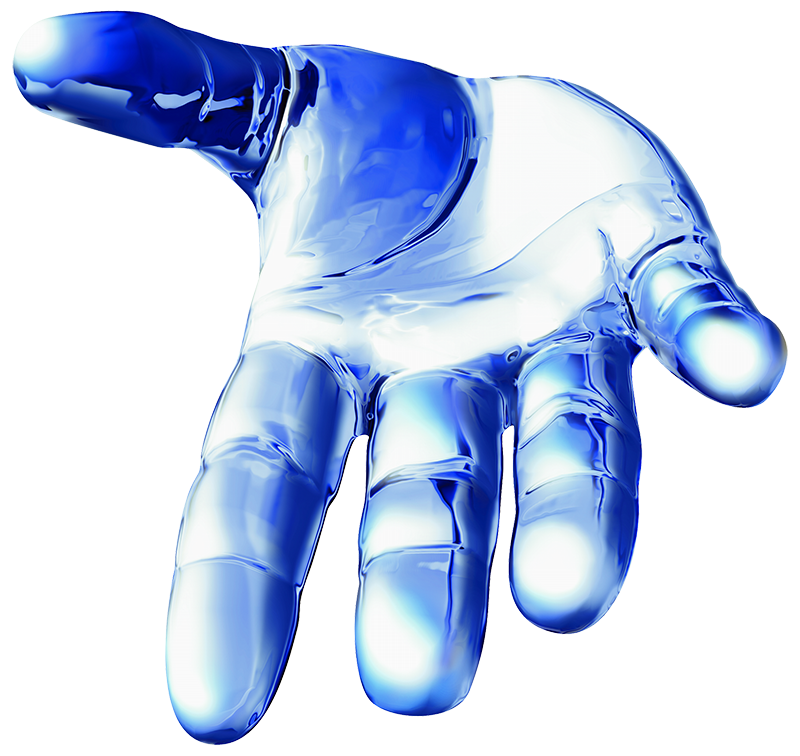 “人工智能”一词最初是在1956 年Dartmouth学会上提出的。从那以后，研究者们发展了众多理论和原理，人工智能的概念也随之扩展。人工智能（Artificial Intelligence），英文缩写为AI。
AI
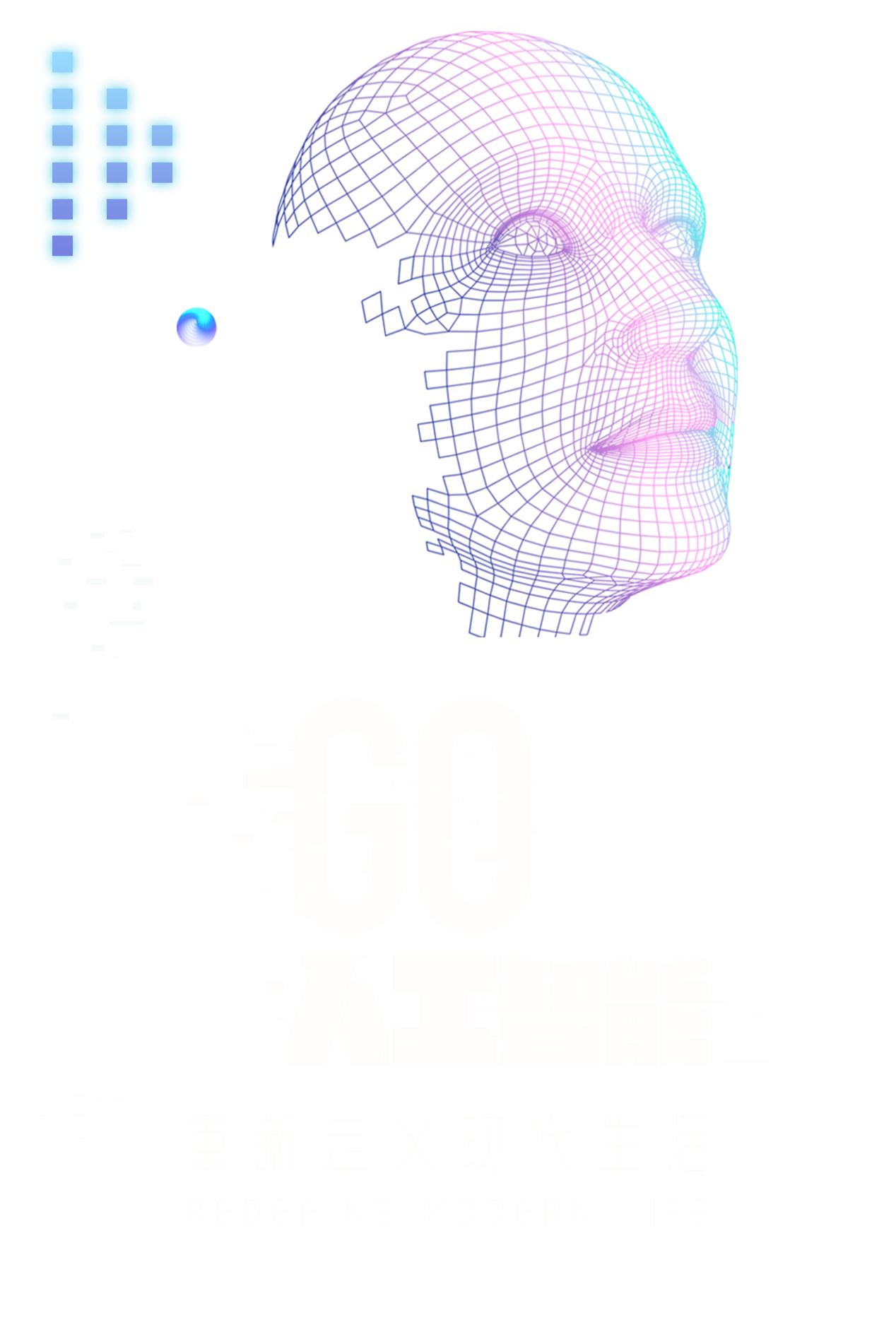 点击添加标题文字
Click here to add your title
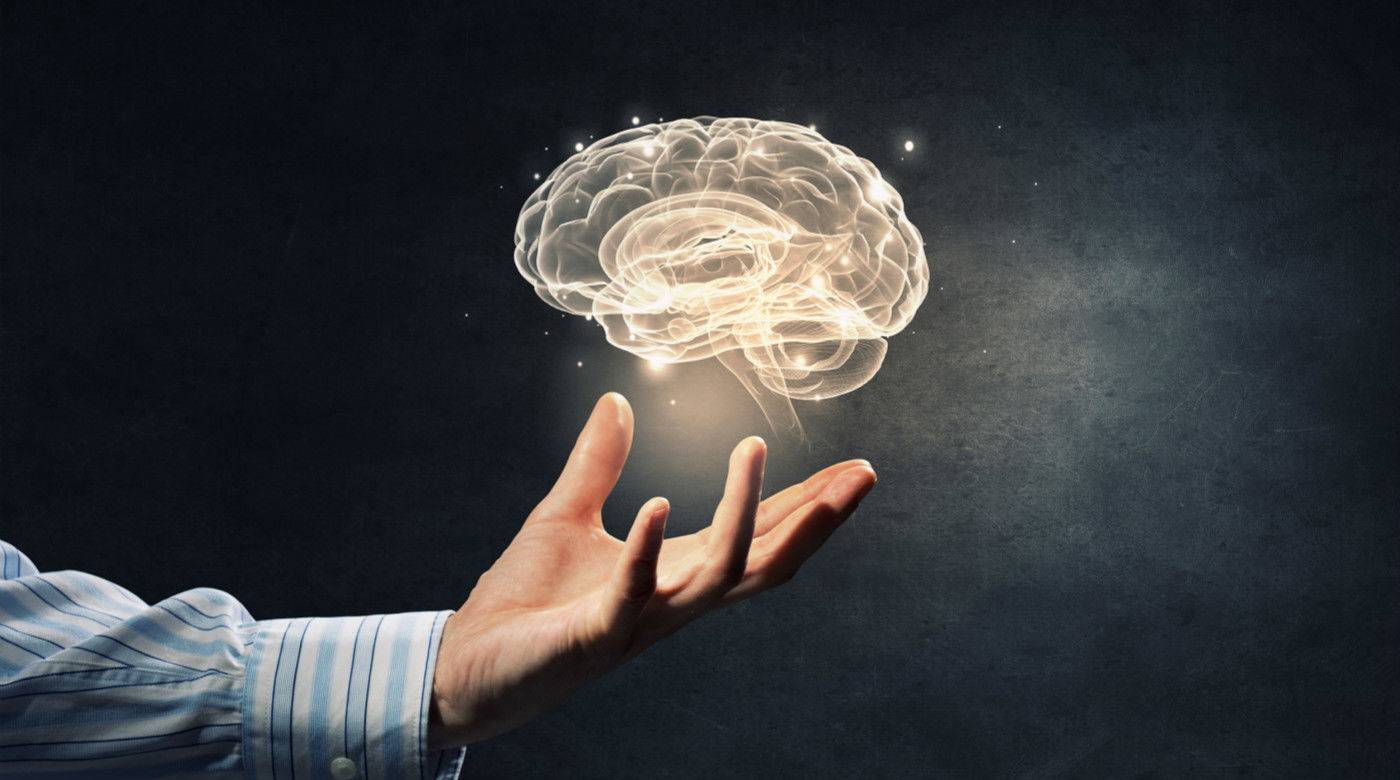 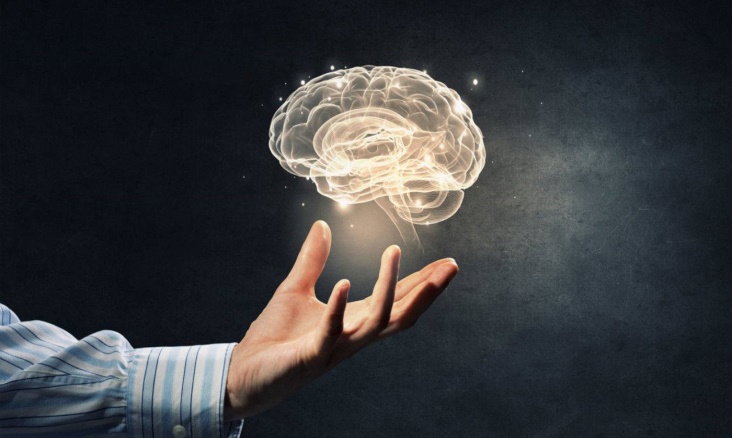 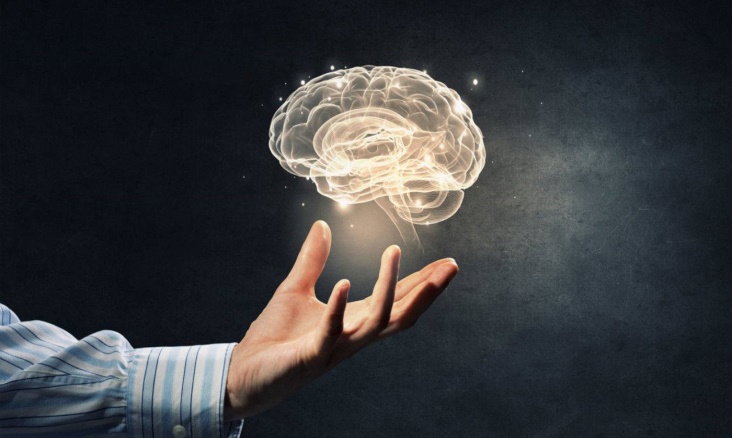 “人工智能”一词最初是在1956 年Dartmouth学会上提出的。从那以后，研究者们发展了众多理论和原理，人工智能的概念也随之扩展。人工智能（Artificial Intelligence），英文缩写为AI。
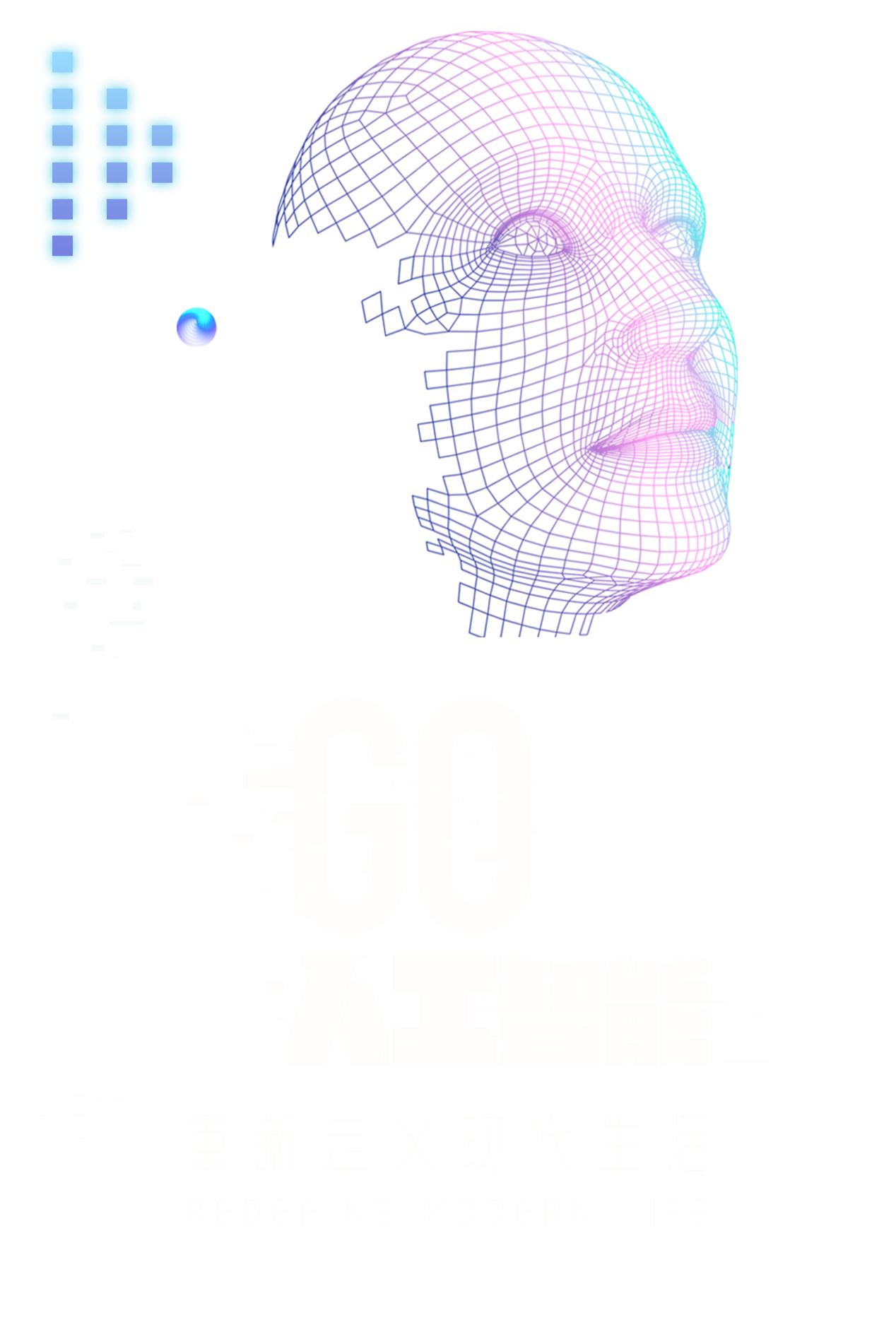 点击添加标题文字
Click here to add your title
02
添加小标题
人工智能一词最初是在1956 年Dartmouth学会上提出的。
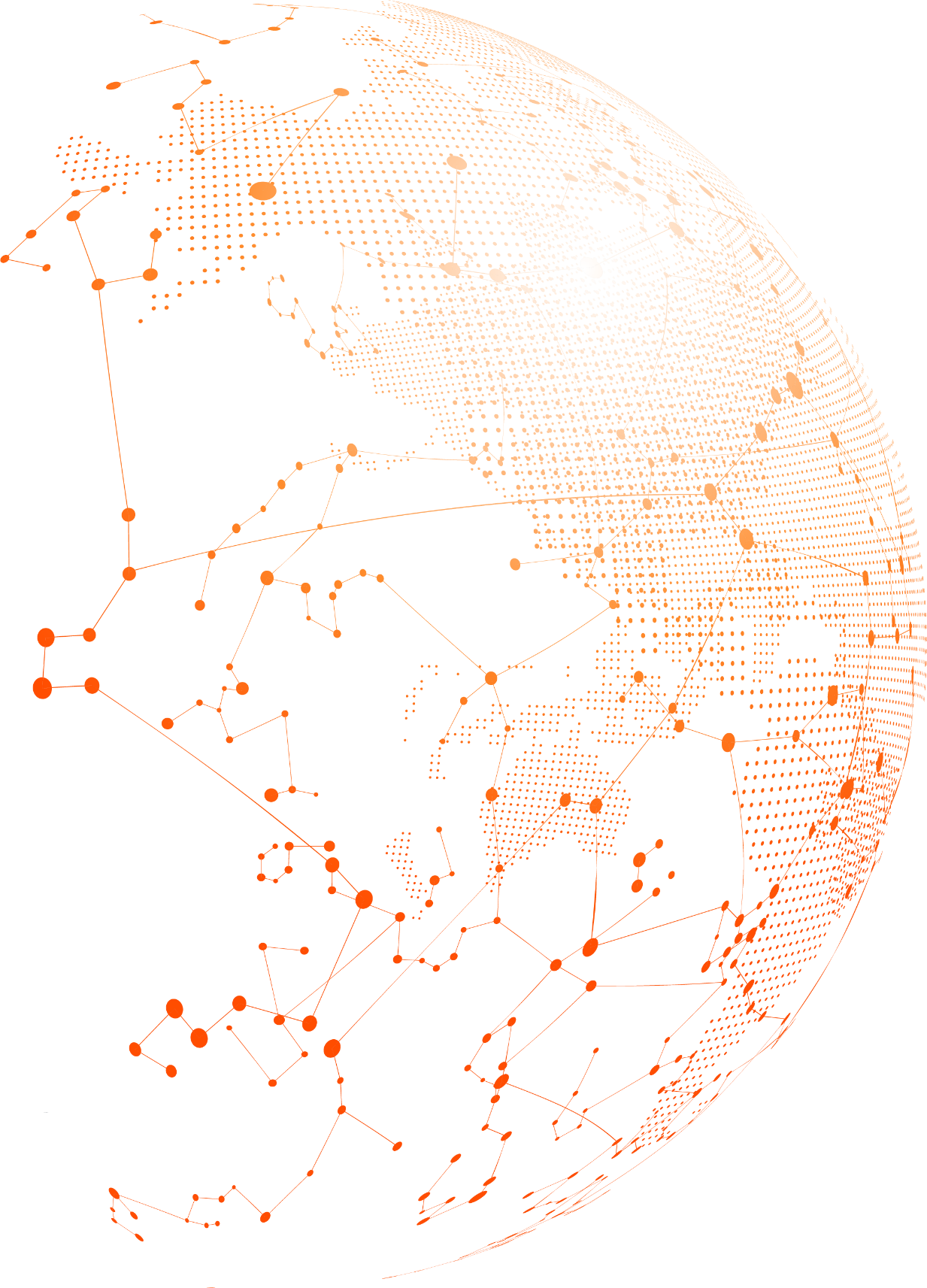 01
03
添加小标题
添加小标题
人工智能一词最初是在1956 年Dartmouth学会上提出的。
人工智能一词最初是在1956 年Dartmouth学会上提出的。
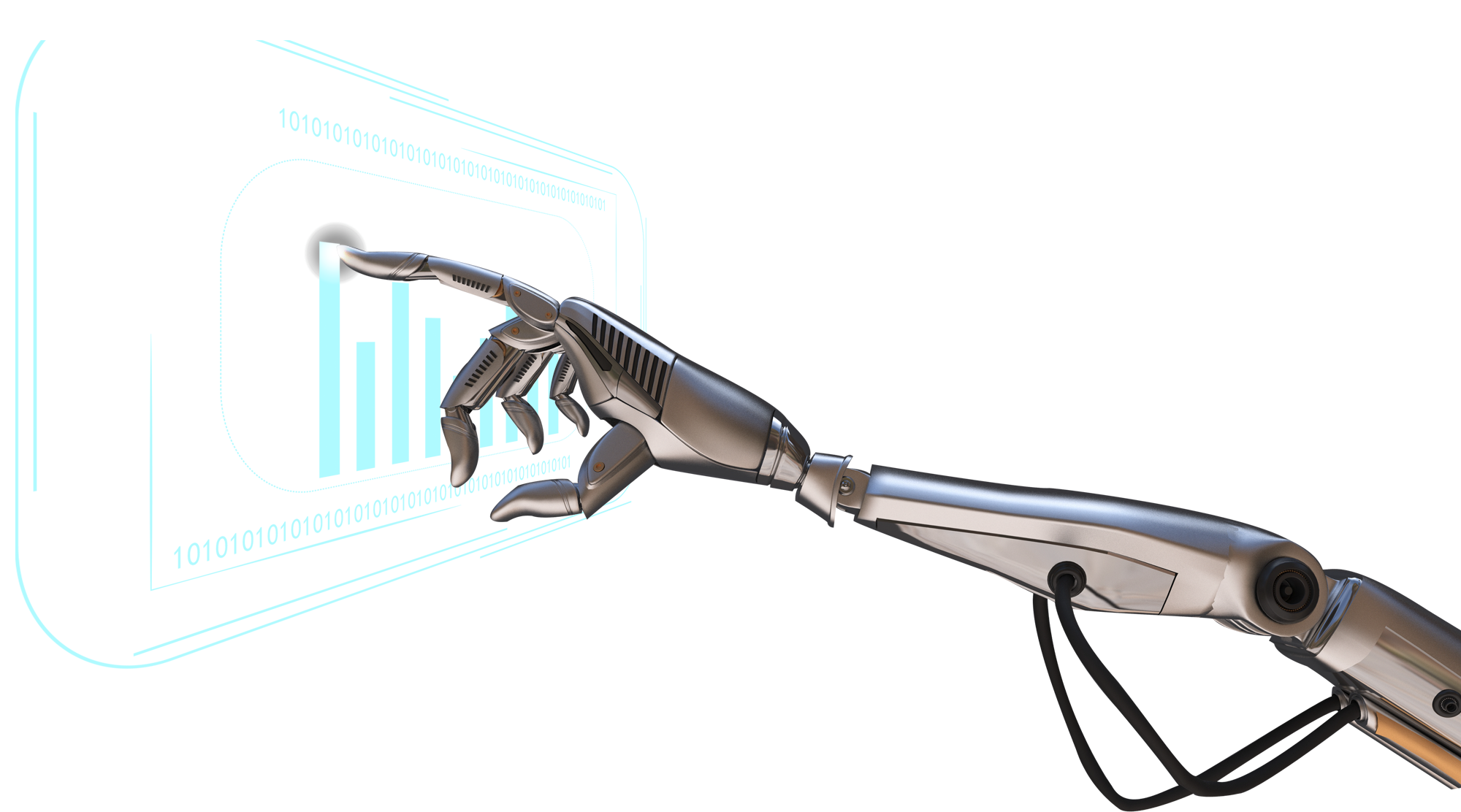 PART  02
点击添加标题文字
Click here to add your title
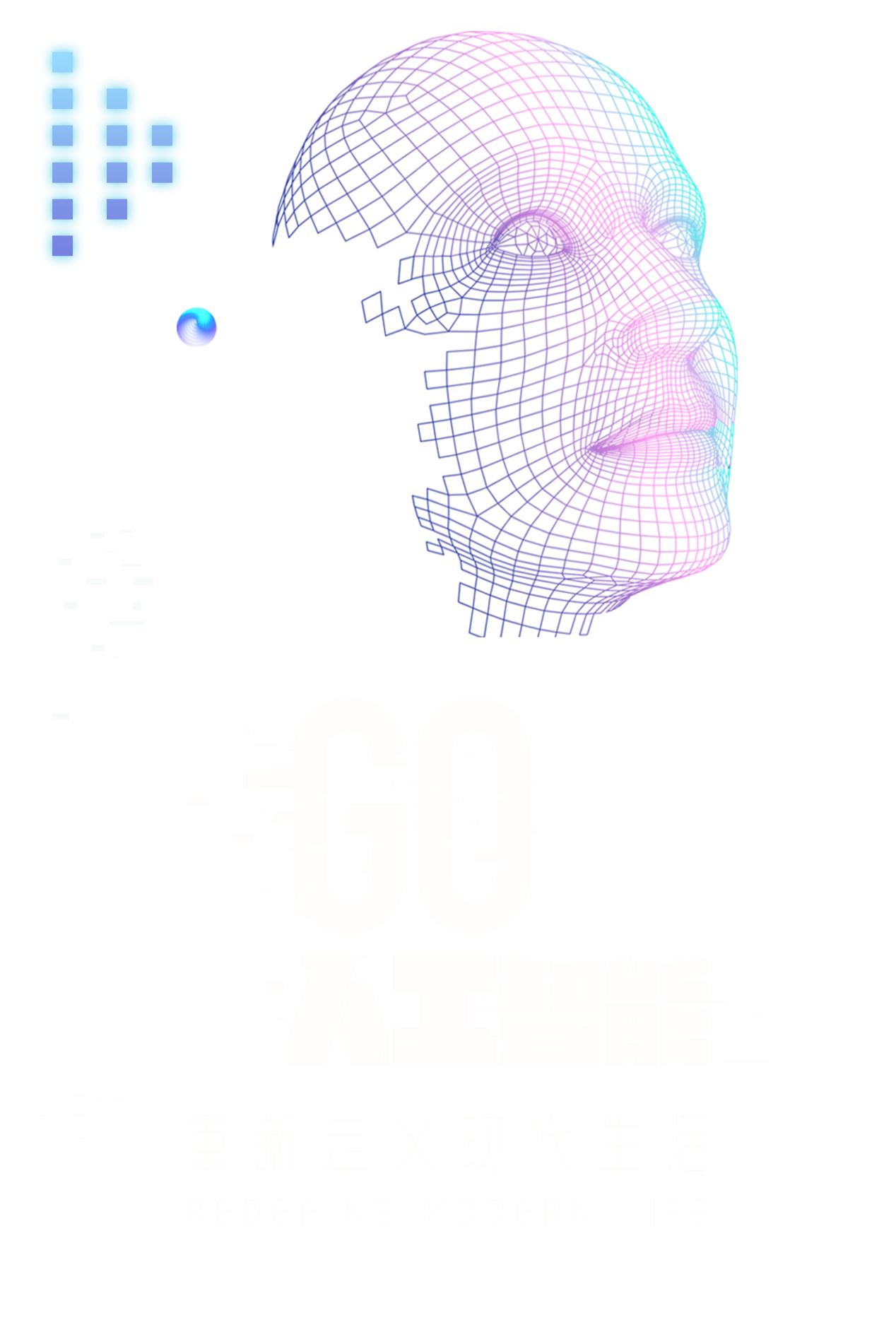 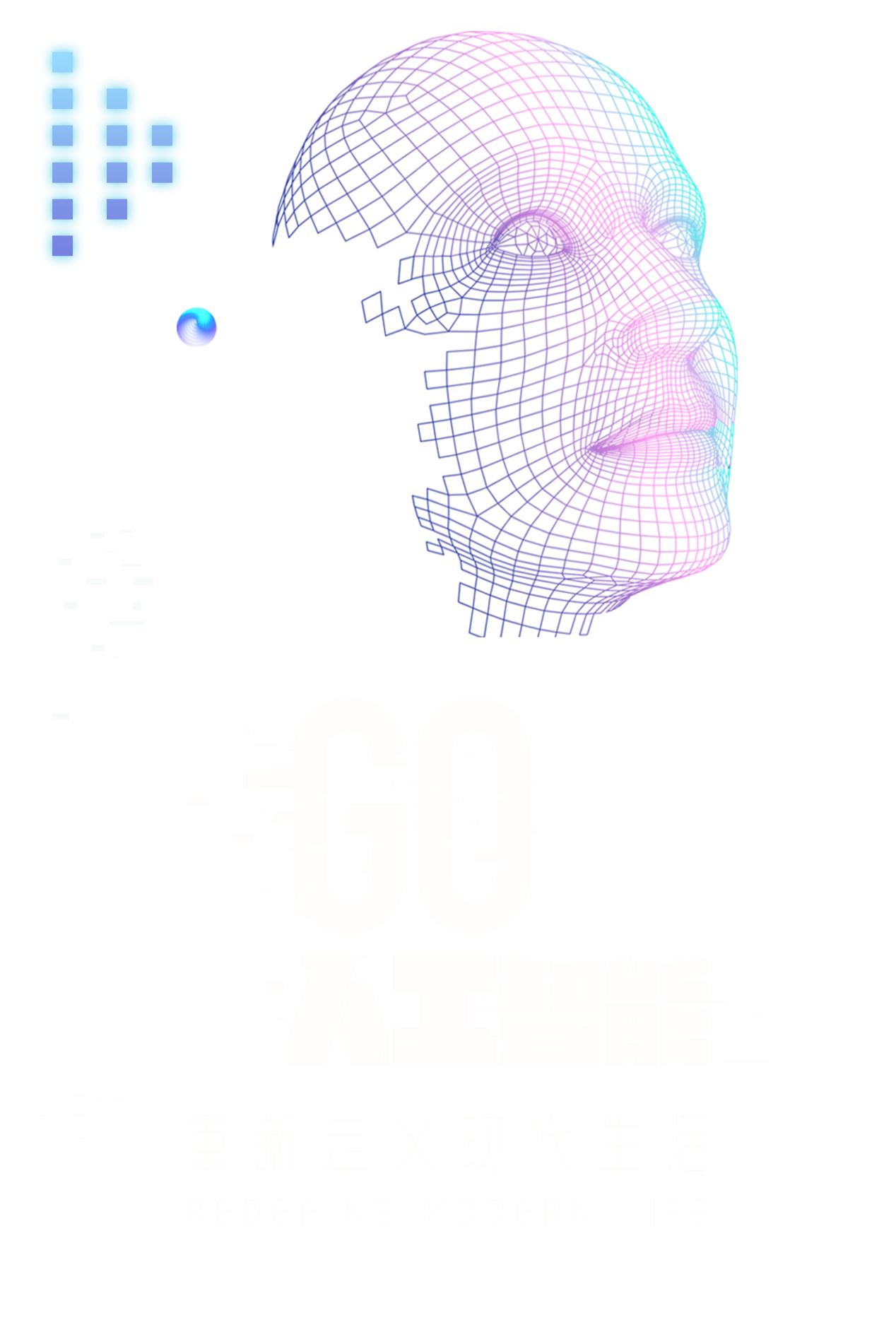 点击添加标题文字
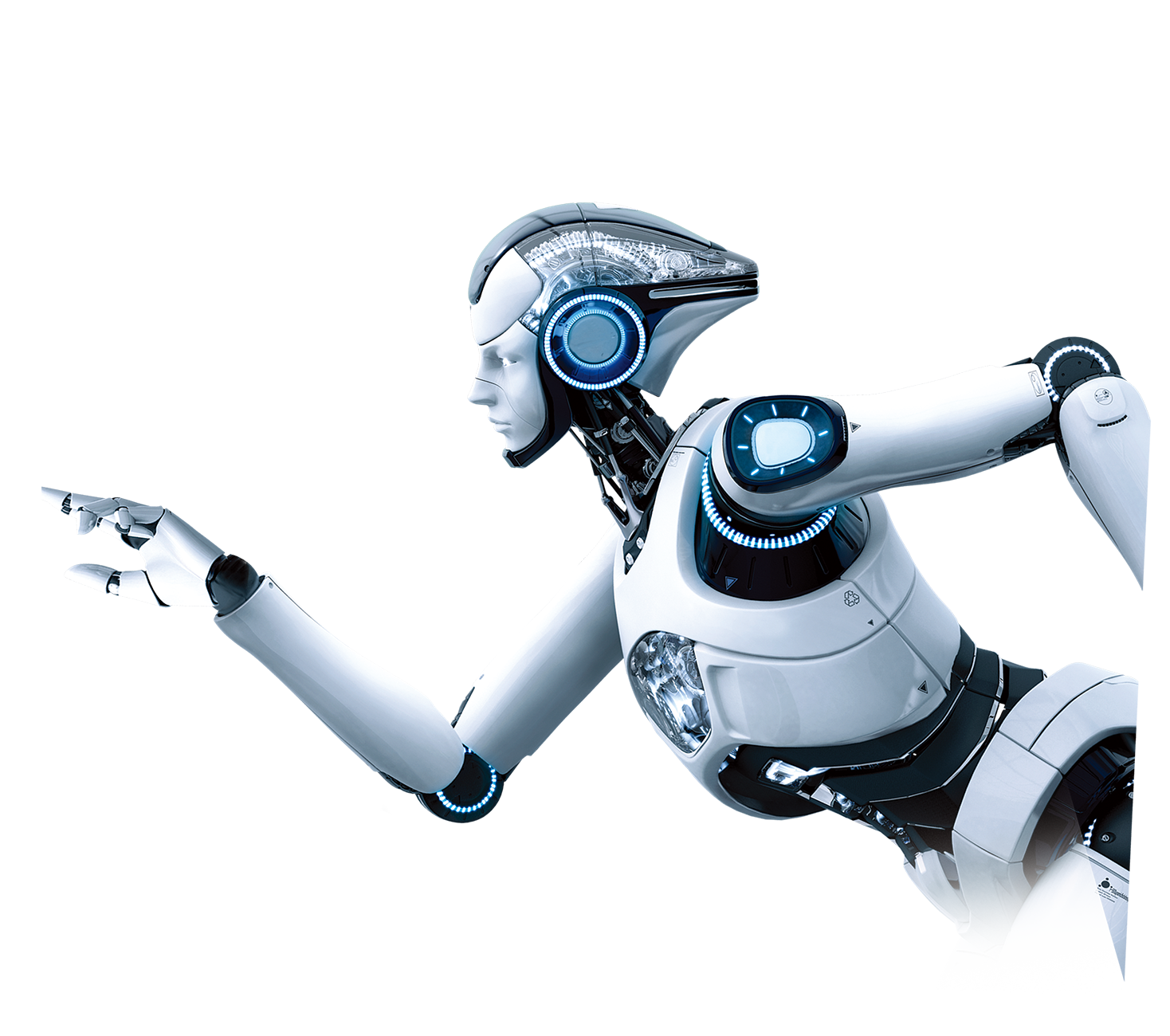 Click here to add your title
AI
“人工智能”一词最初是在1956 年Dartmouth学会上提出的。从那以后，研究者们发展了众多理论和原理，人工智能的概念也随之扩展。人工智能（Artificial Intelligence），英文缩写为AI。
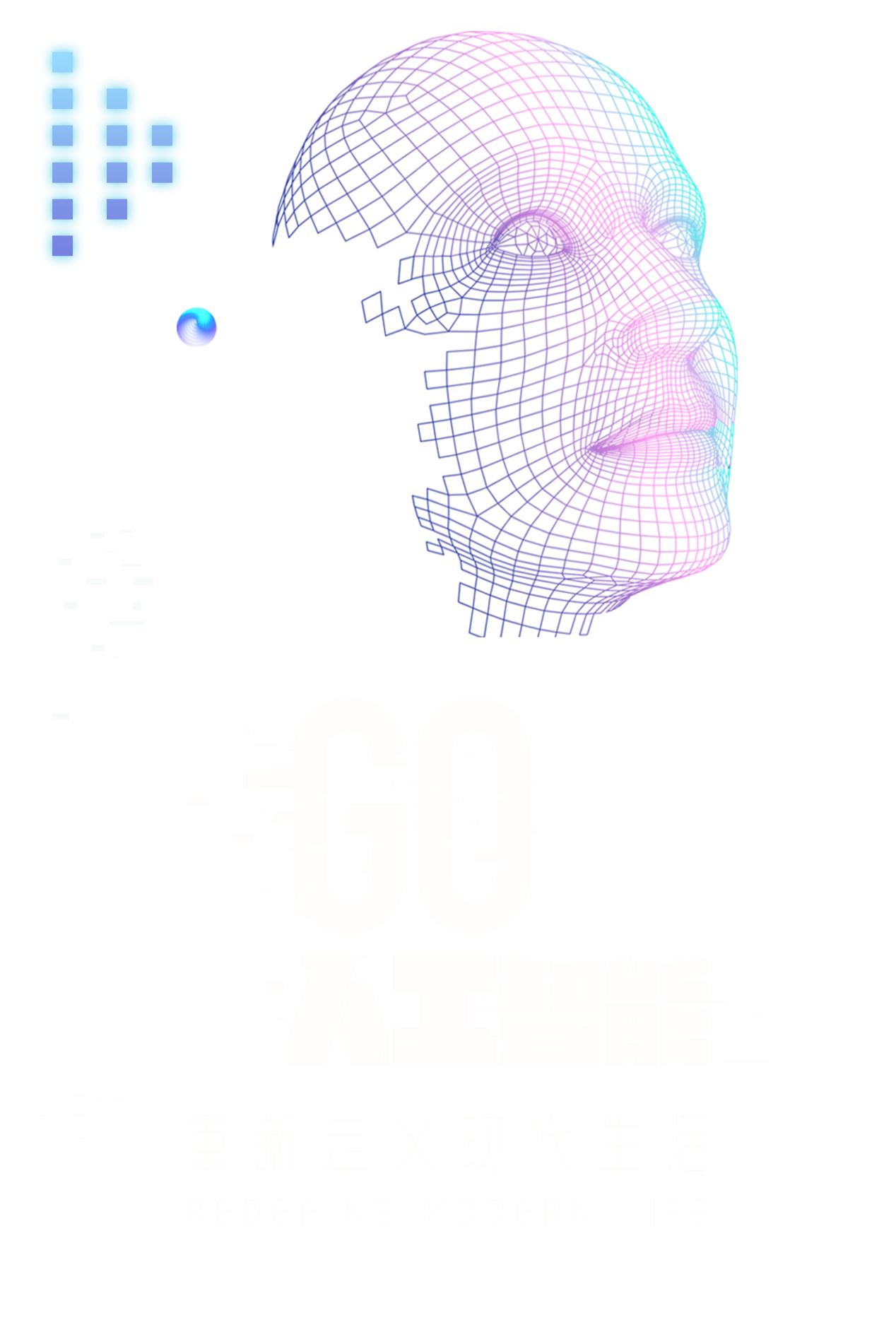 点击添加标题文字
Click here to add your title
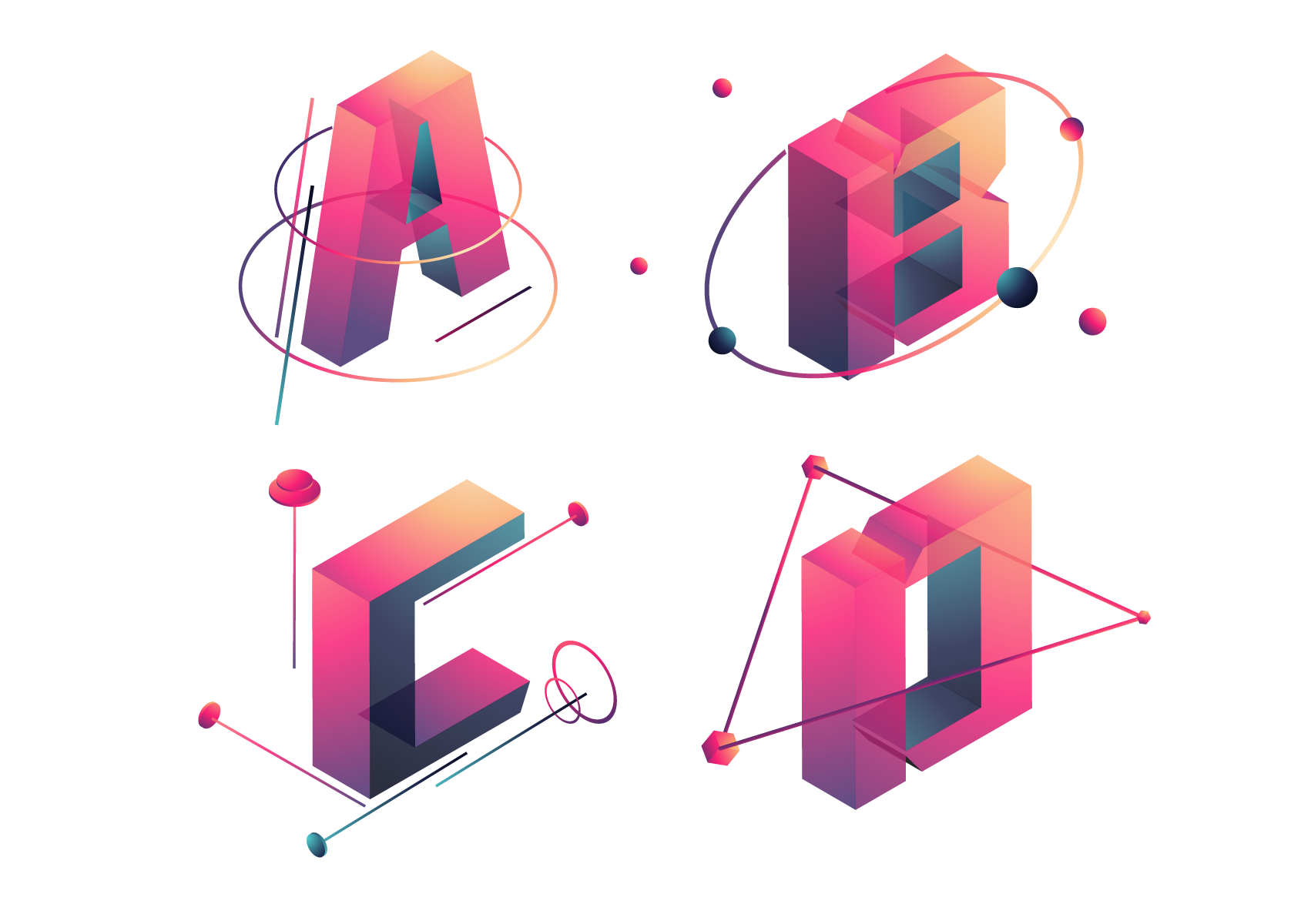 点击添加标题文字
“人工智能”一词最初是在1956 年Dartmouth学会上提出的。从那以后，研究者们发展了众多理论和原理，人工智能的概念也随之扩展。人工智能（Artificial Intelligence），英文缩写为AI。
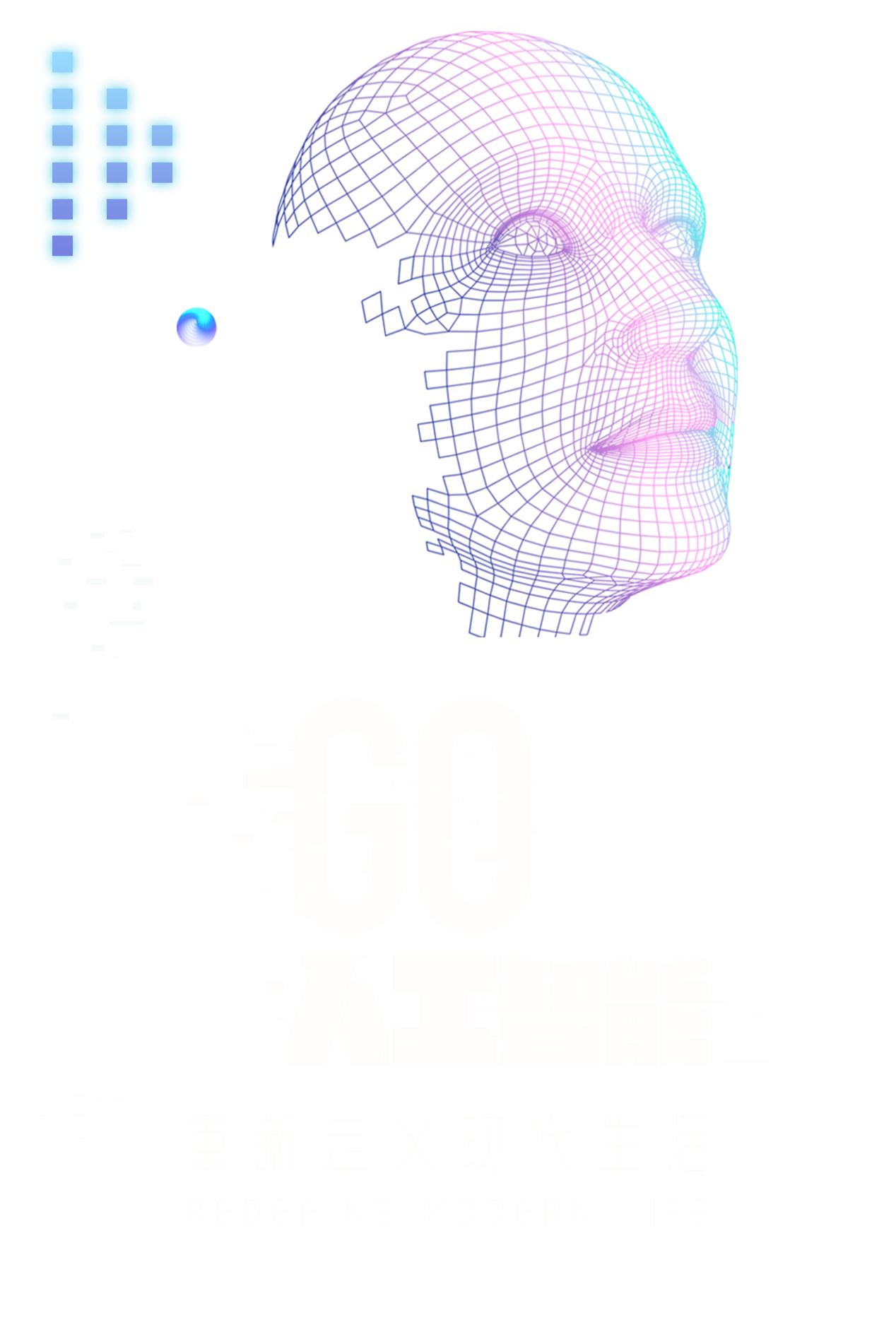 点击添加标题文字
Click here to add your title
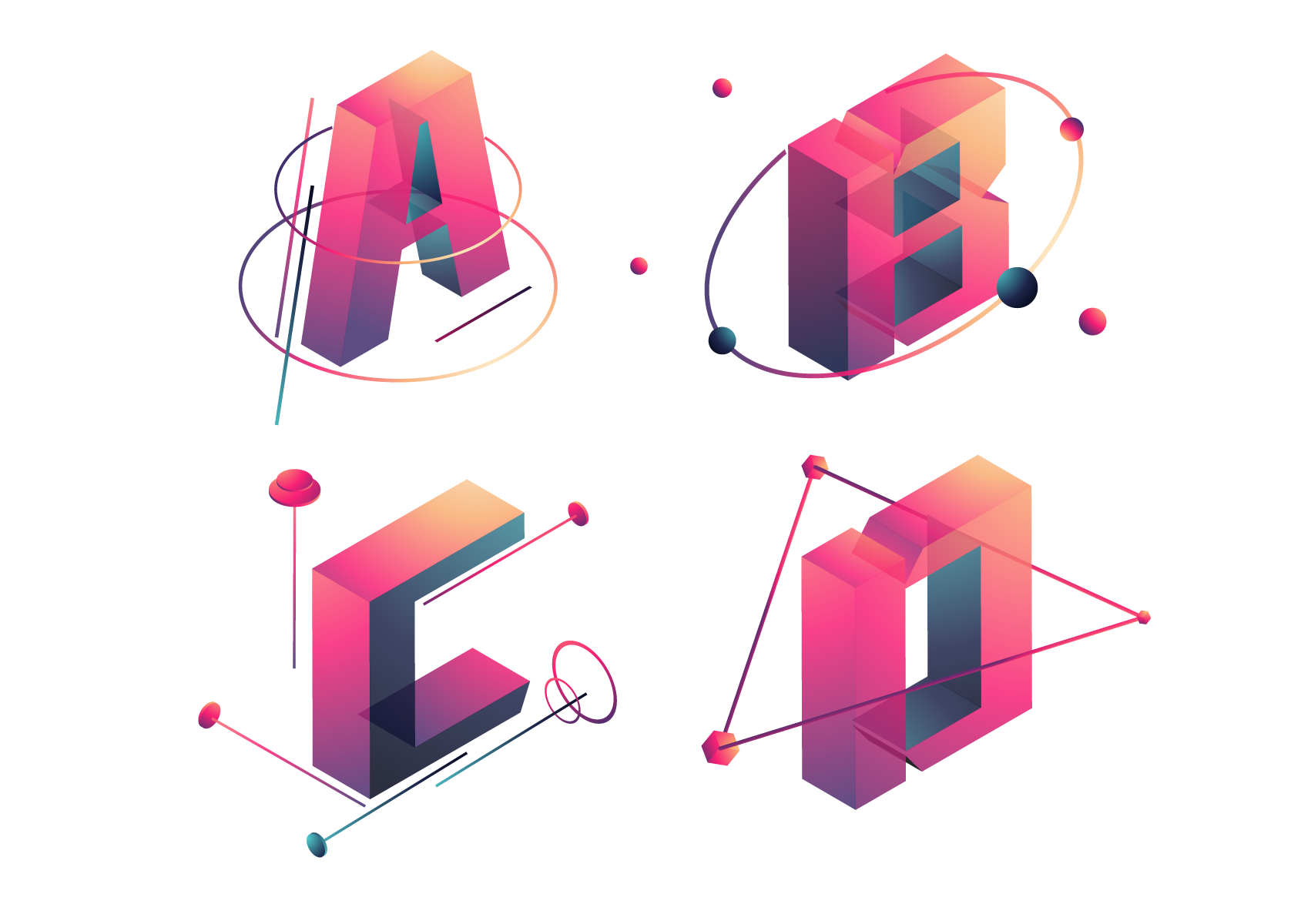 点击添加标题文字
“人工智能”一词最初是在1956 年Dartmouth学会上提出的。从那以后，研究者们发展了众多理论和原理，人工智能的概念也随之扩展。人工智能（Artificial Intelligence），英文缩写为AI。
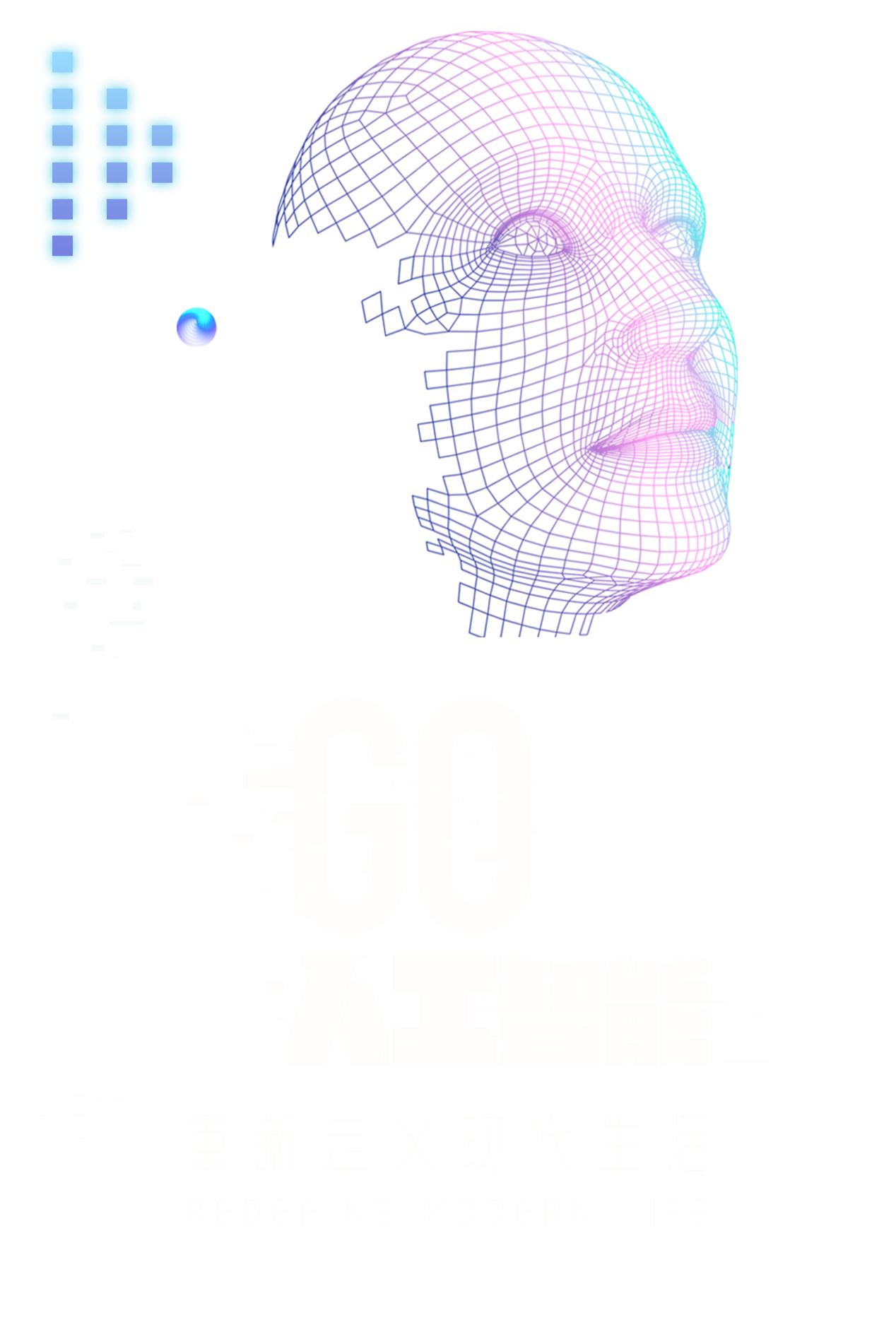 点击添加标题文字
Click here to add your title
点击添加标题文字
“人工智能”一词最初是在1956 年Dartmouth学会上提出的。从那以后，研究者们发展了众多理论和原理，人工智能的概念也随之扩展。人工智能（Artificial Intelligence），英文缩写为AI。
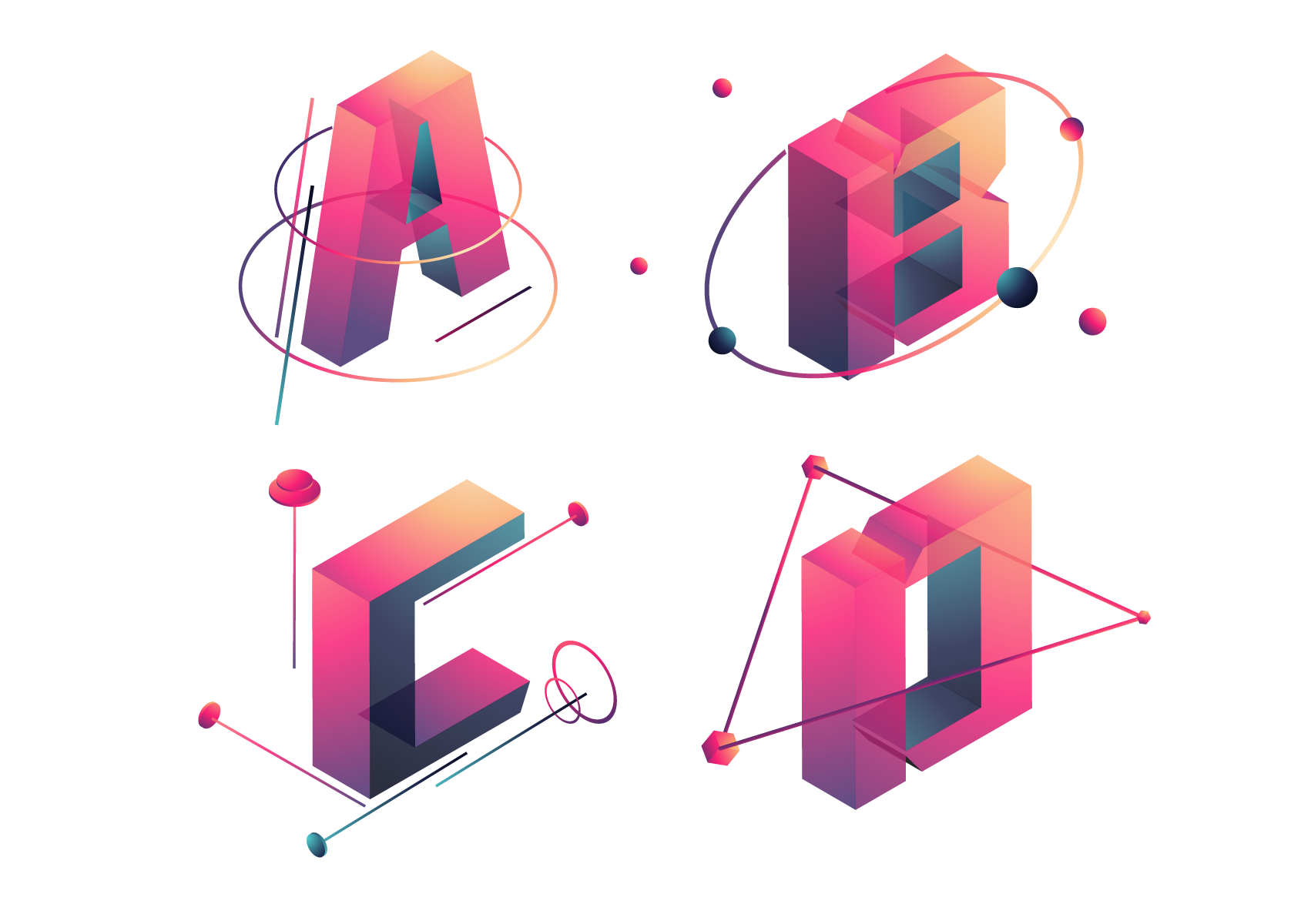 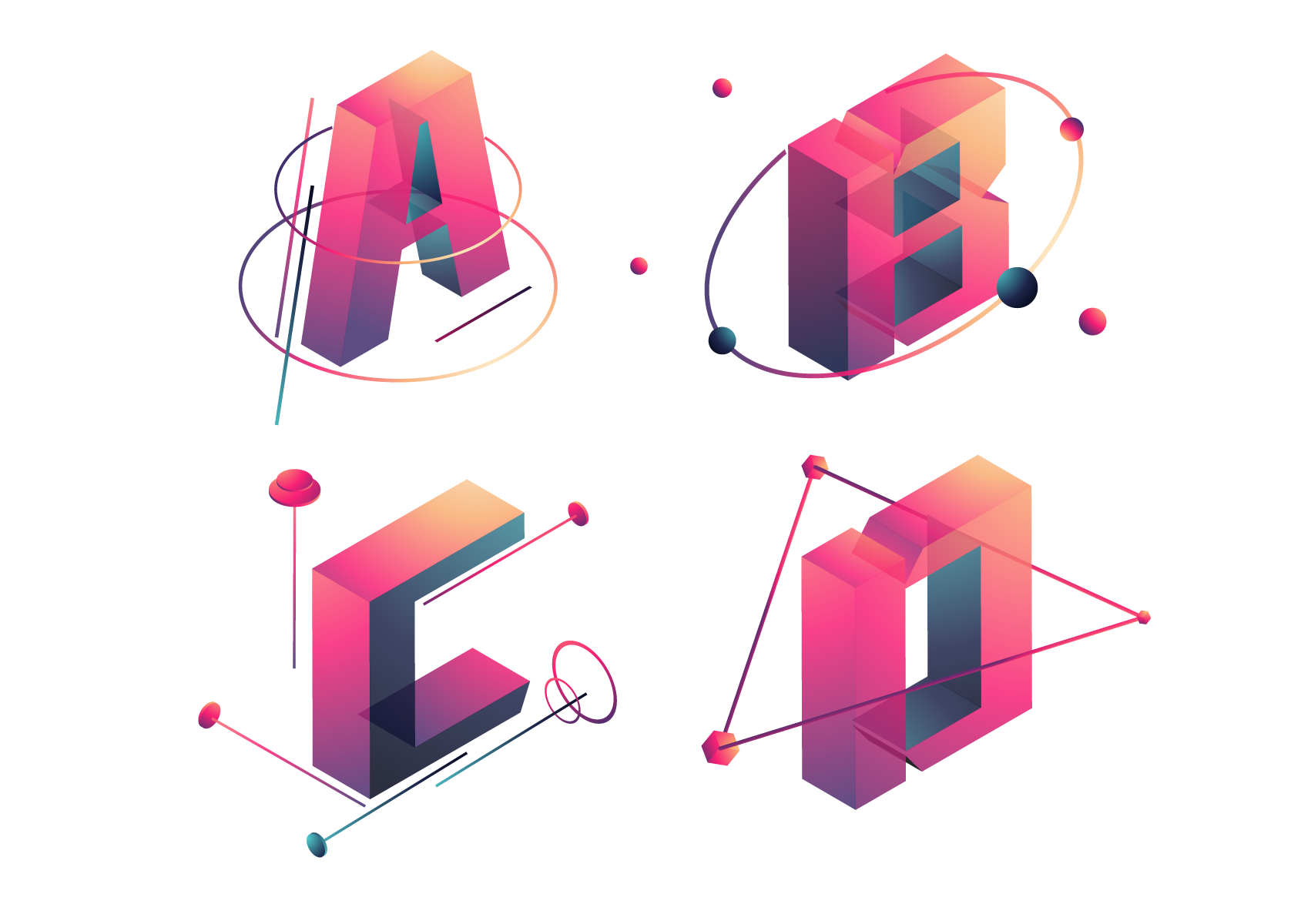 点击添加标题文字
“人工智能”一词最初是在1956 年Dartmouth学会上提出的。从那以后，研究者们发展了众多理论和原理，人工智能的概念也随之扩展。人工智能（Artificial Intelligence），英文缩写为AI。
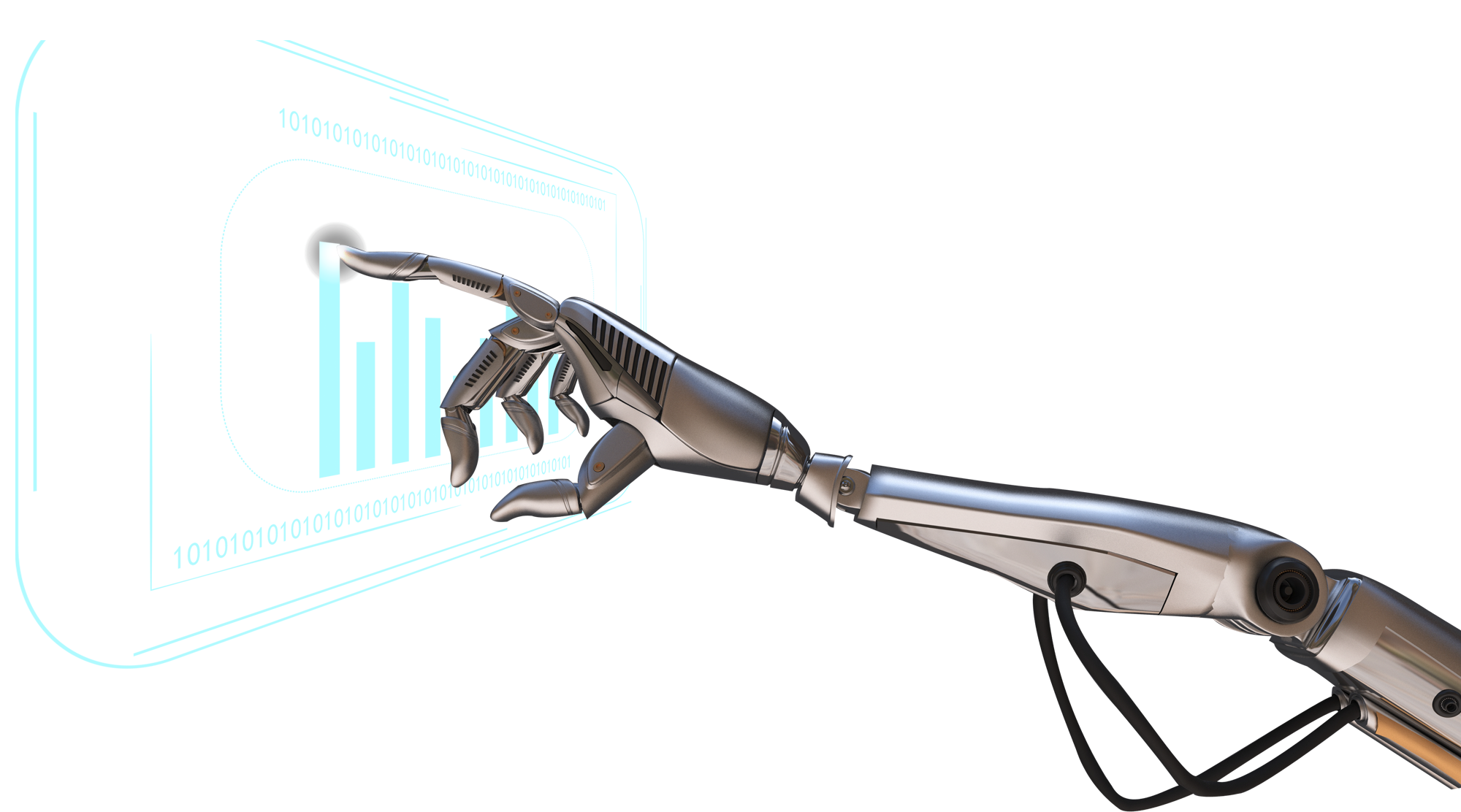 PART  03
点击添加标题文字
Click here to add your title
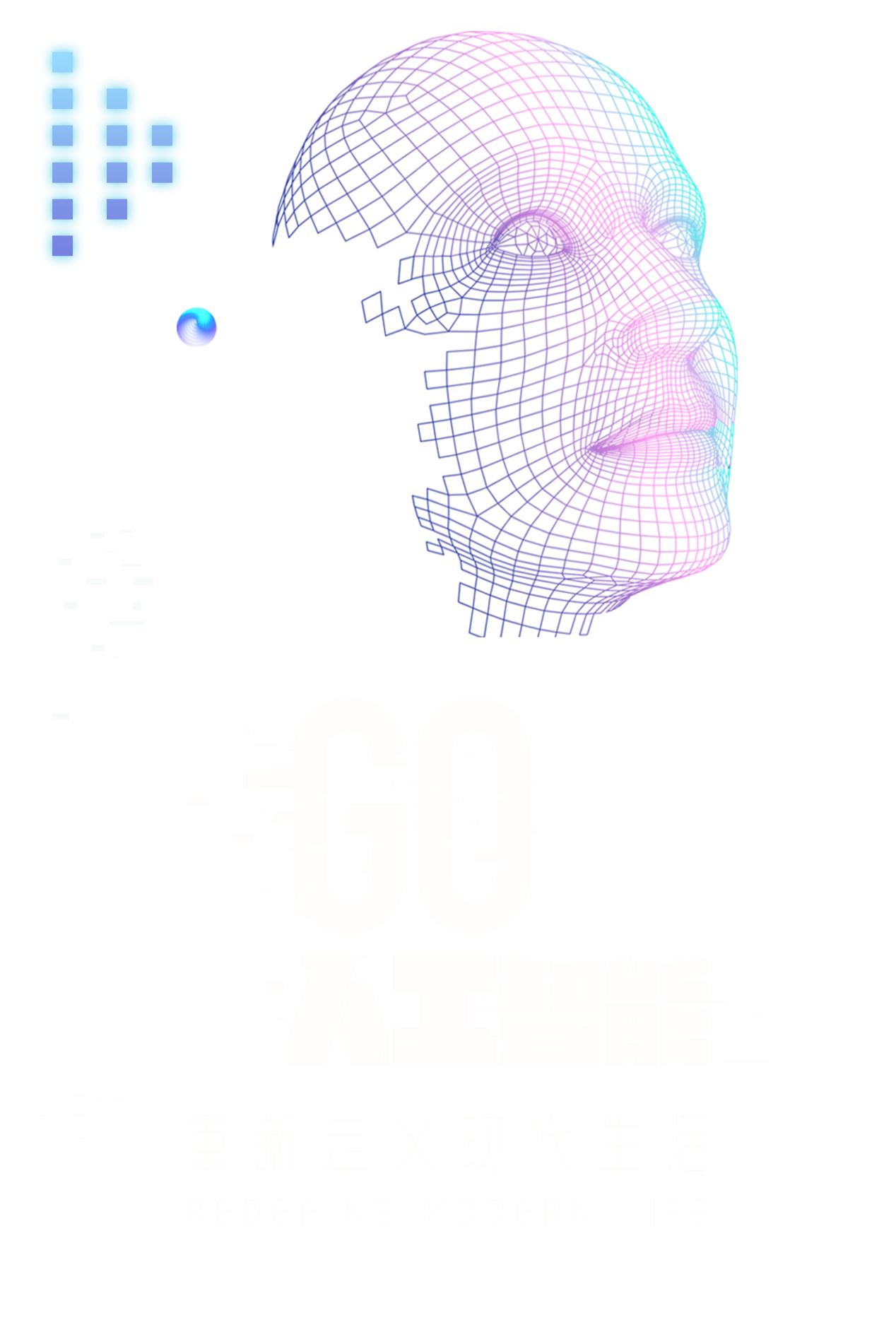 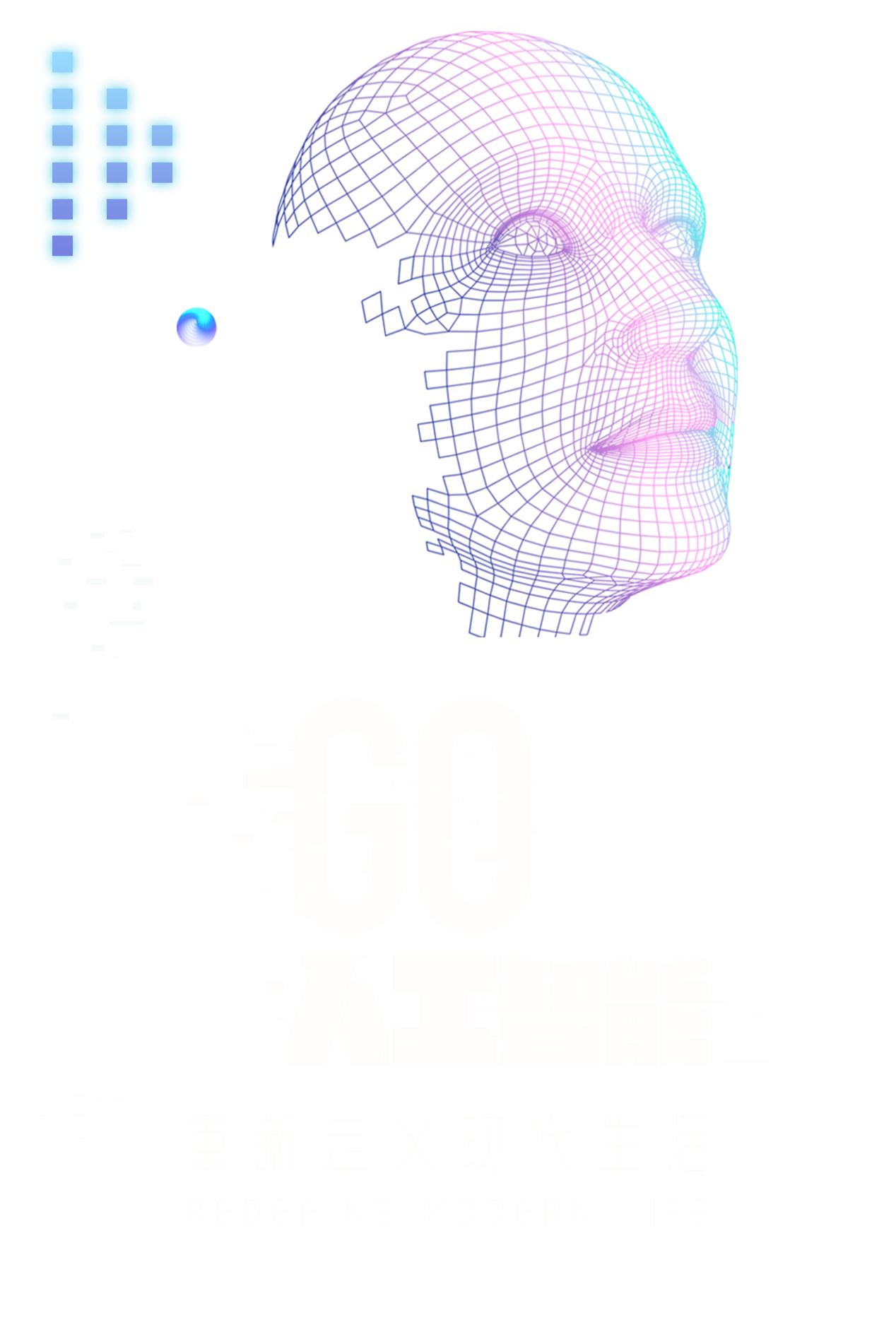 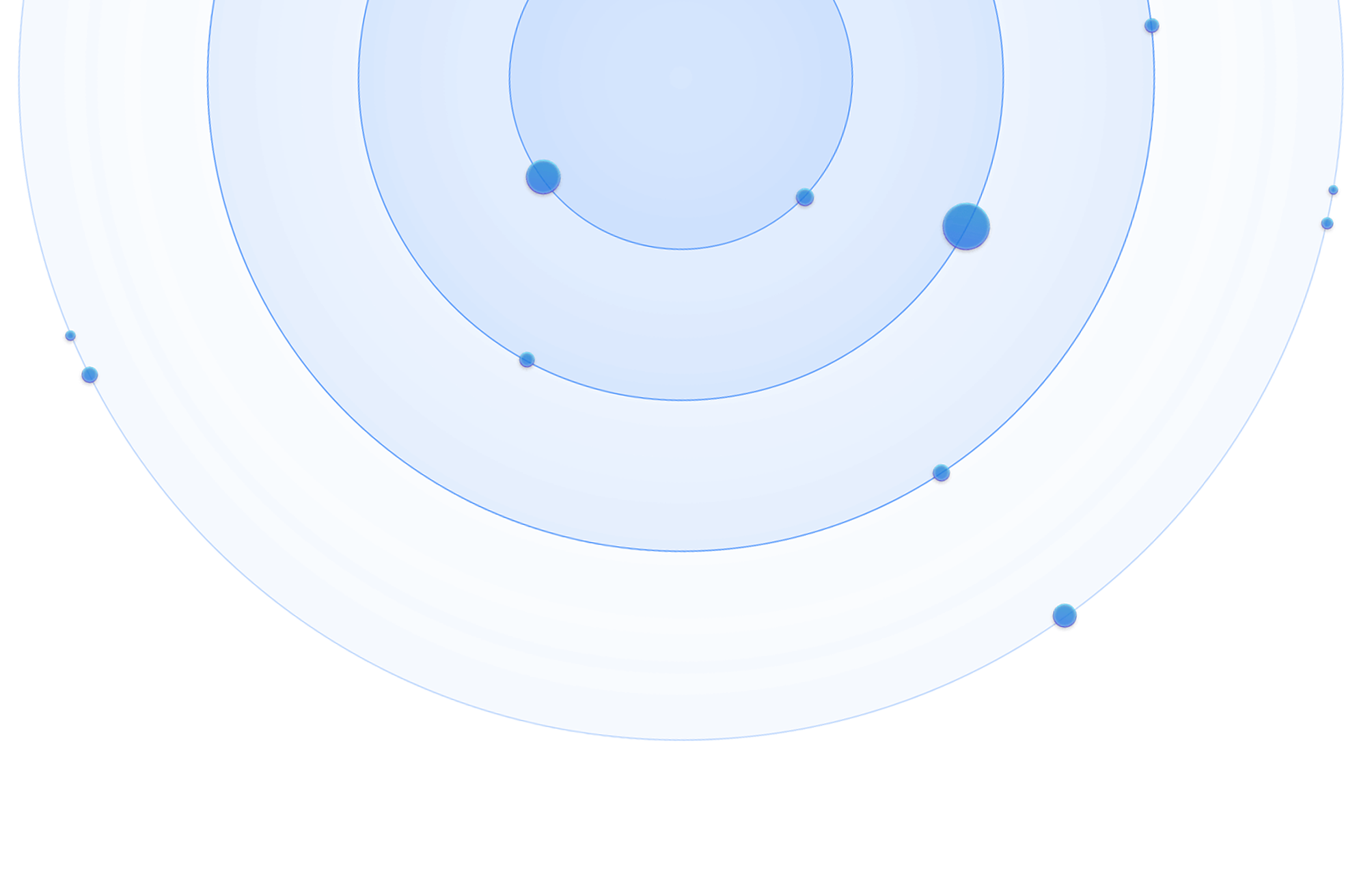 点击添加标题文字
Click here to add your title
点击添加标题文字
“人工智能”一词最初是在1956 年Dartmouth学会上提出的。从那以后，研究者们发展了众多理论和原理。
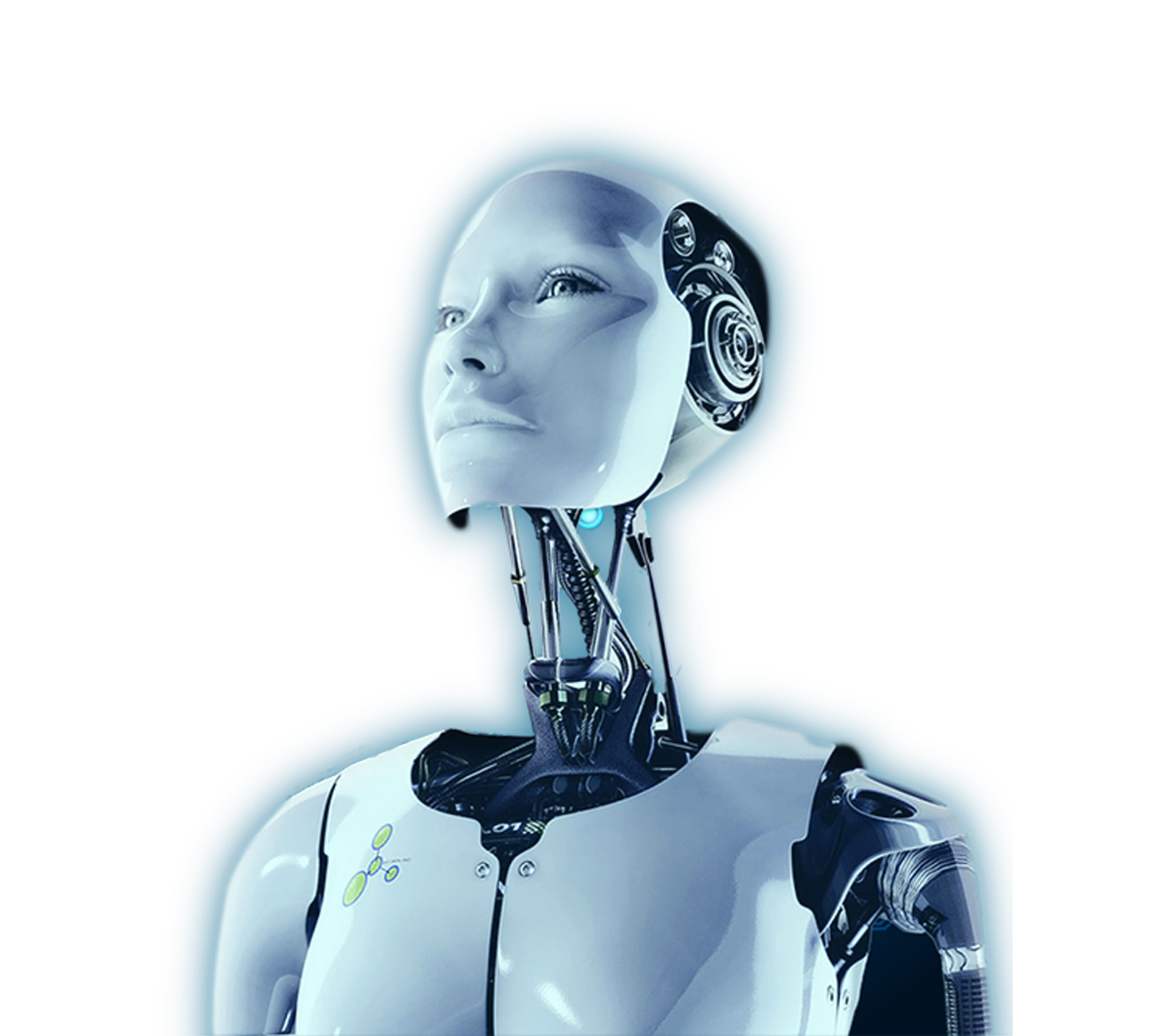 点击添加标题文字
“人工智能”一词最初是在1956 年Dartmouth学会上提出的。从那以后，研究者们发展了众多理论和原理。
点击添加标题文字
“人工智能”一词最初是在1956 年Dartmouth学会上提出的。从那以后，研究者们发展了众多理论和原理。
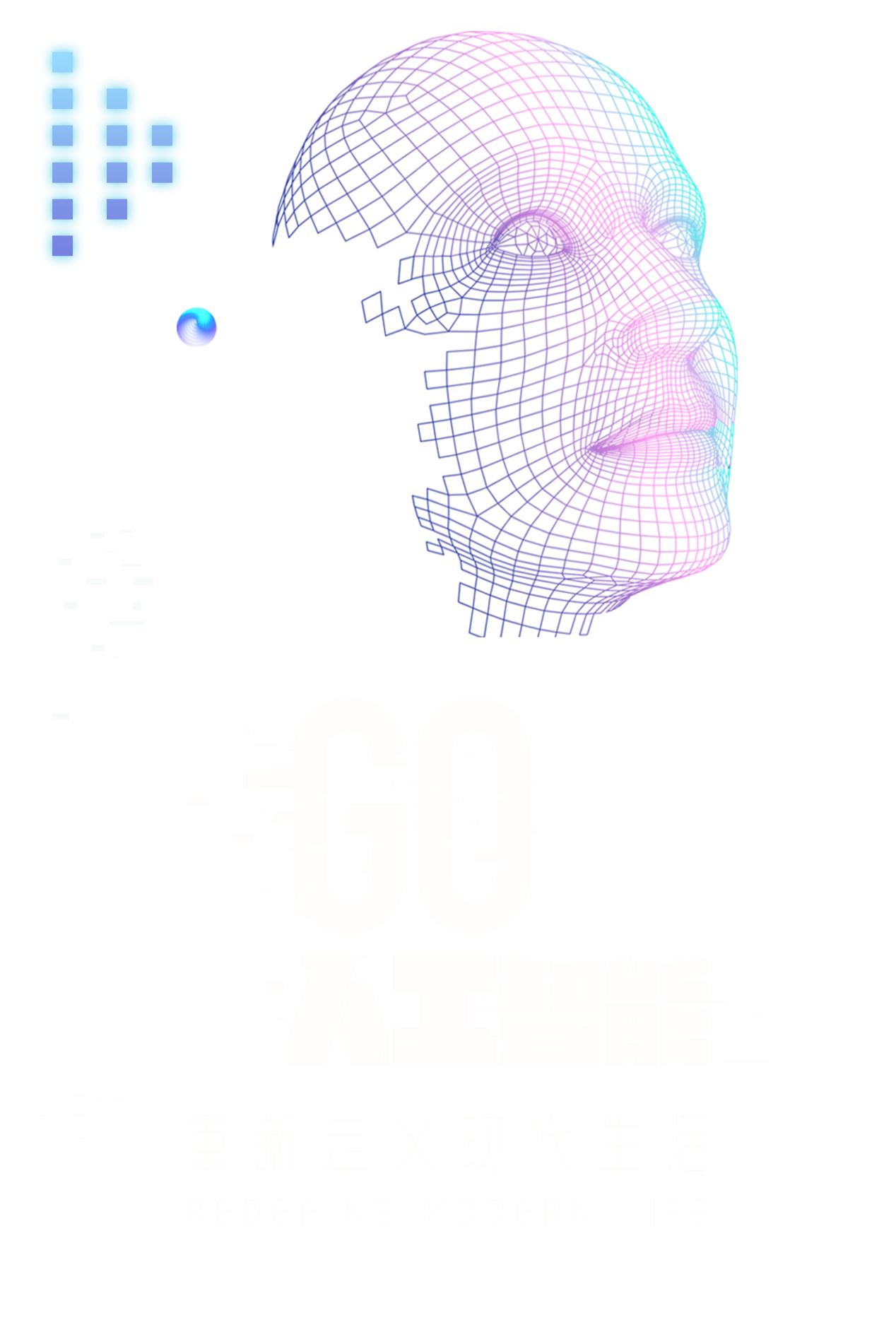 点击添加标题文字
点此可添加内容点此可添加内容点此可添加内容点此可添加内容
Click here to add your title
（百分比）
100%
50%
（年份）
0%
2008-2010
2010-2017
2017-2020
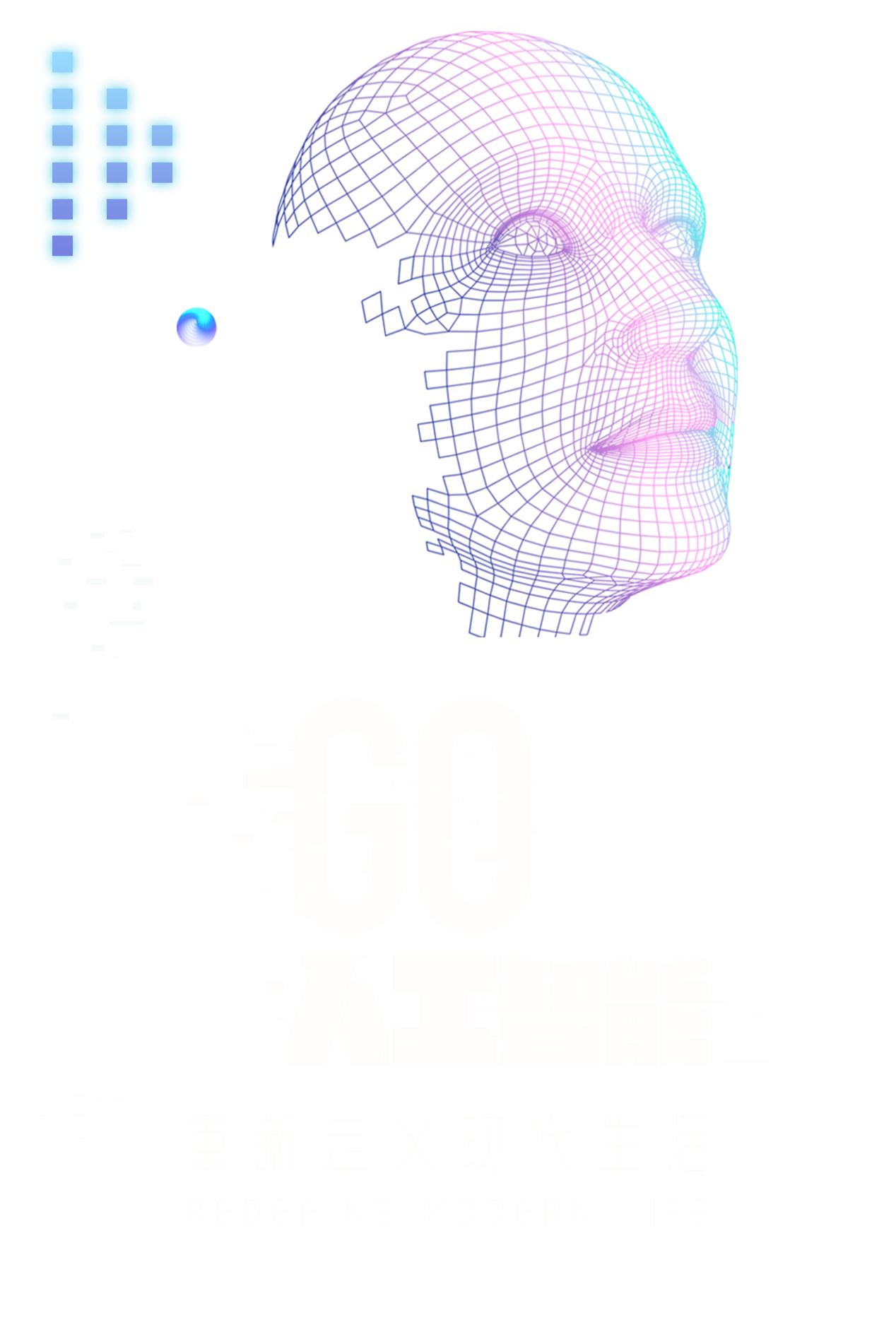 点击添加标题文字
Click here to add your title
点击添加标题文字
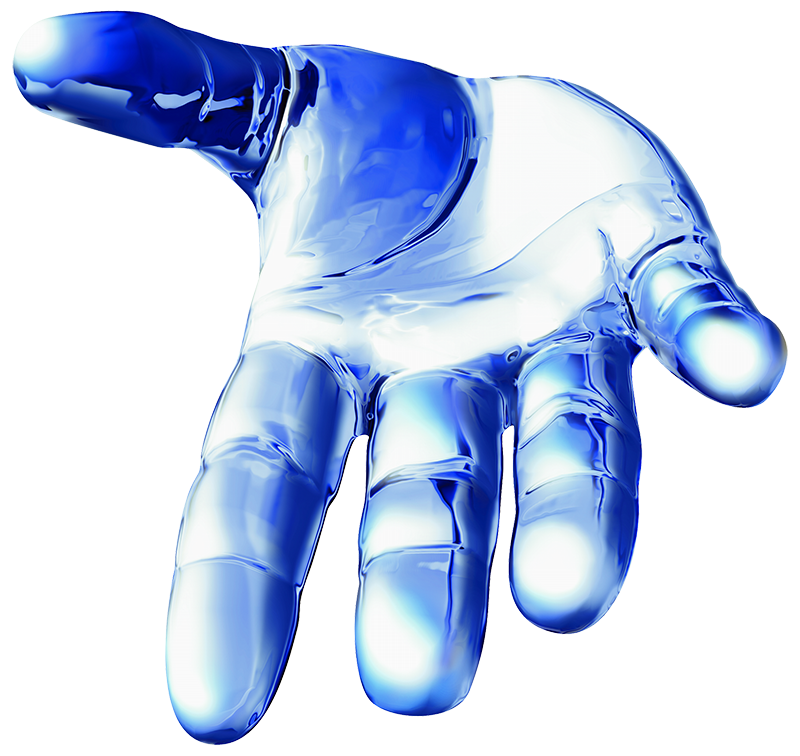 “人工智能”一词最初是在1956 年Dartmouth学会上提出的。从那以后，研究者们发展了众多理论和原理。
点击添加标题文字
“人工智能”一词最初是在1956 年Dartmouth学会上提出的。从那以后，研究者们发展了众多理论和原理。
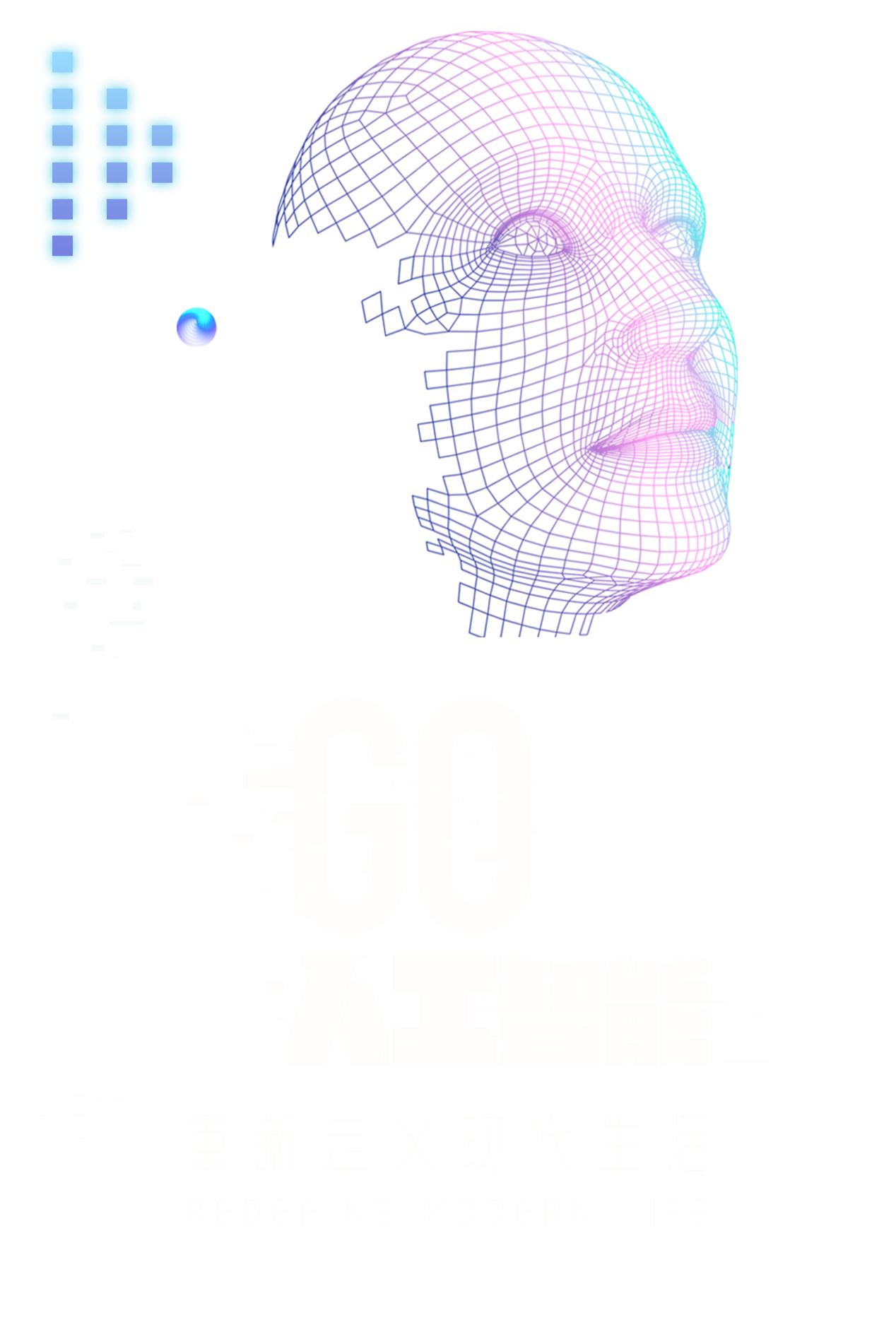 点击添加标题文字
Click here to add your title
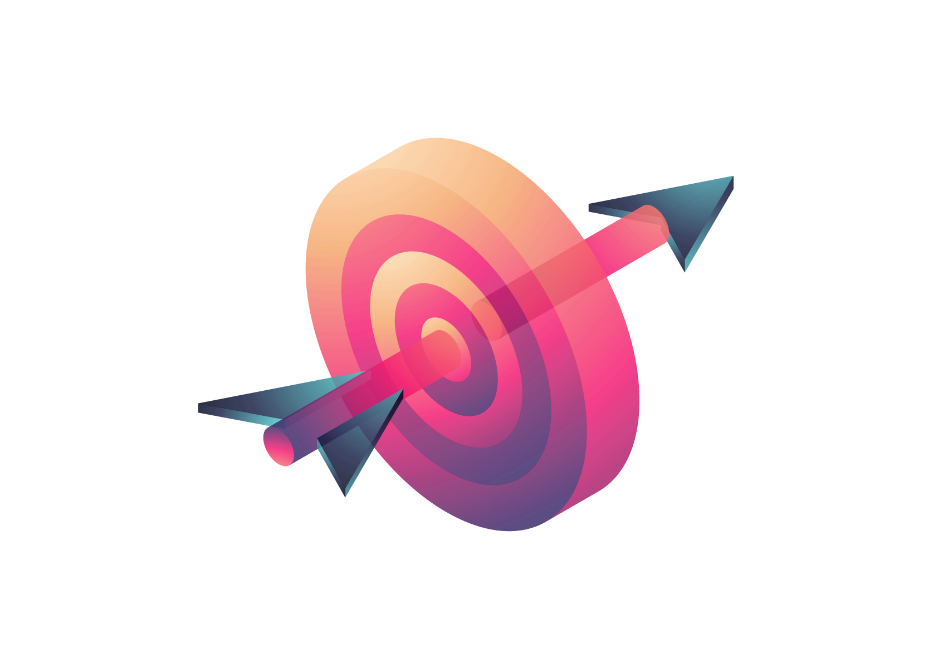 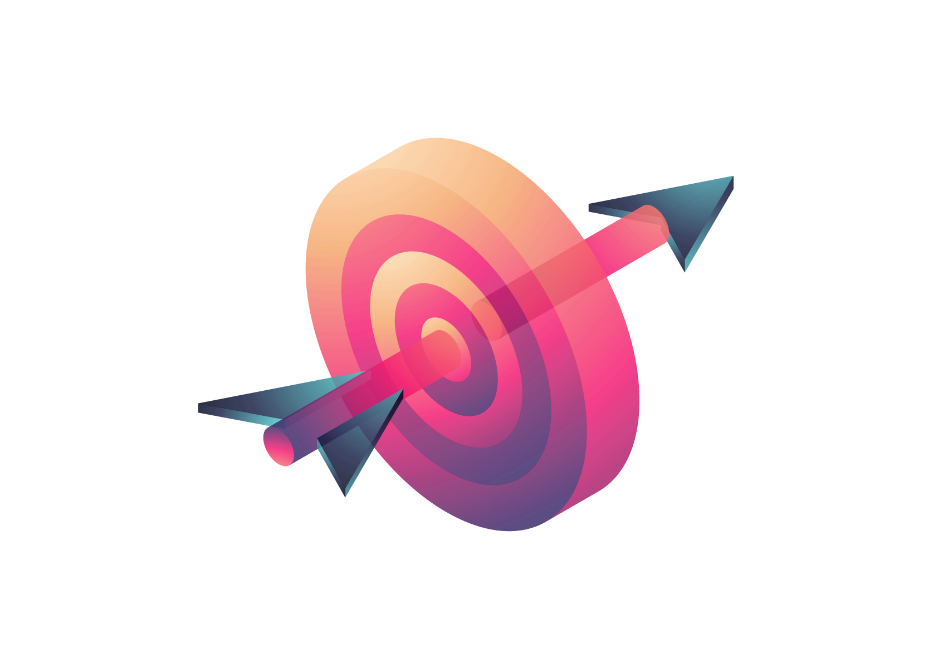 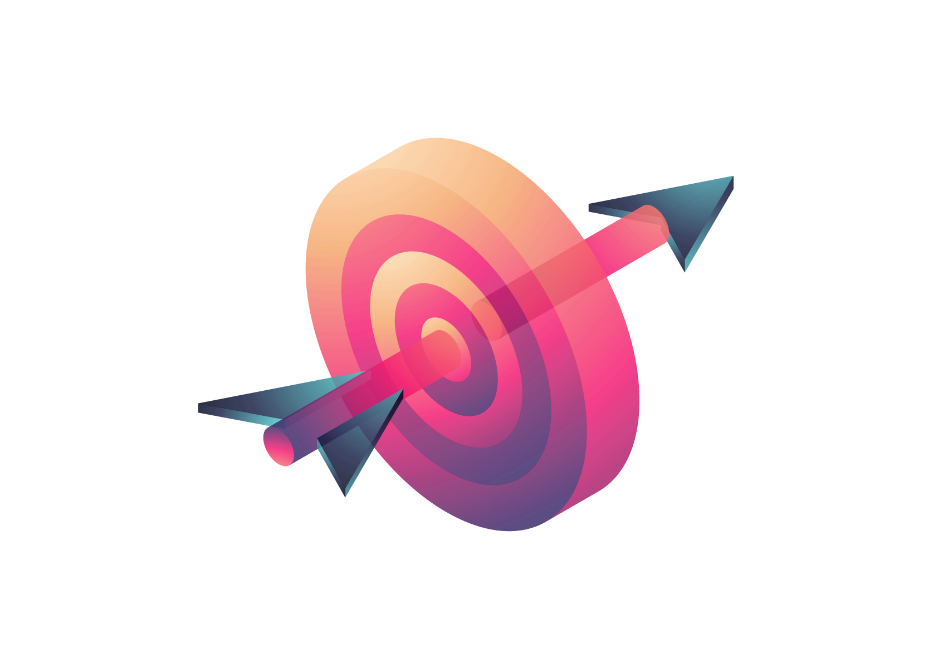 点击添加标题文字
点击添加标题文字
点击添加标题文字
“人工智能”一词最初是在1956 年Dartmouth学会上提出的。从那以后，研究者们发展了众多理论和原理。
“人工智能”一词最初是在1956 年Dartmouth学会上提出的。从那以后，研究者们发展了众多理论和原理。
“人工智能”一词最初是在1956 年Dartmouth学会上提出的。从那以后，研究者们发展了众多理论和原理。
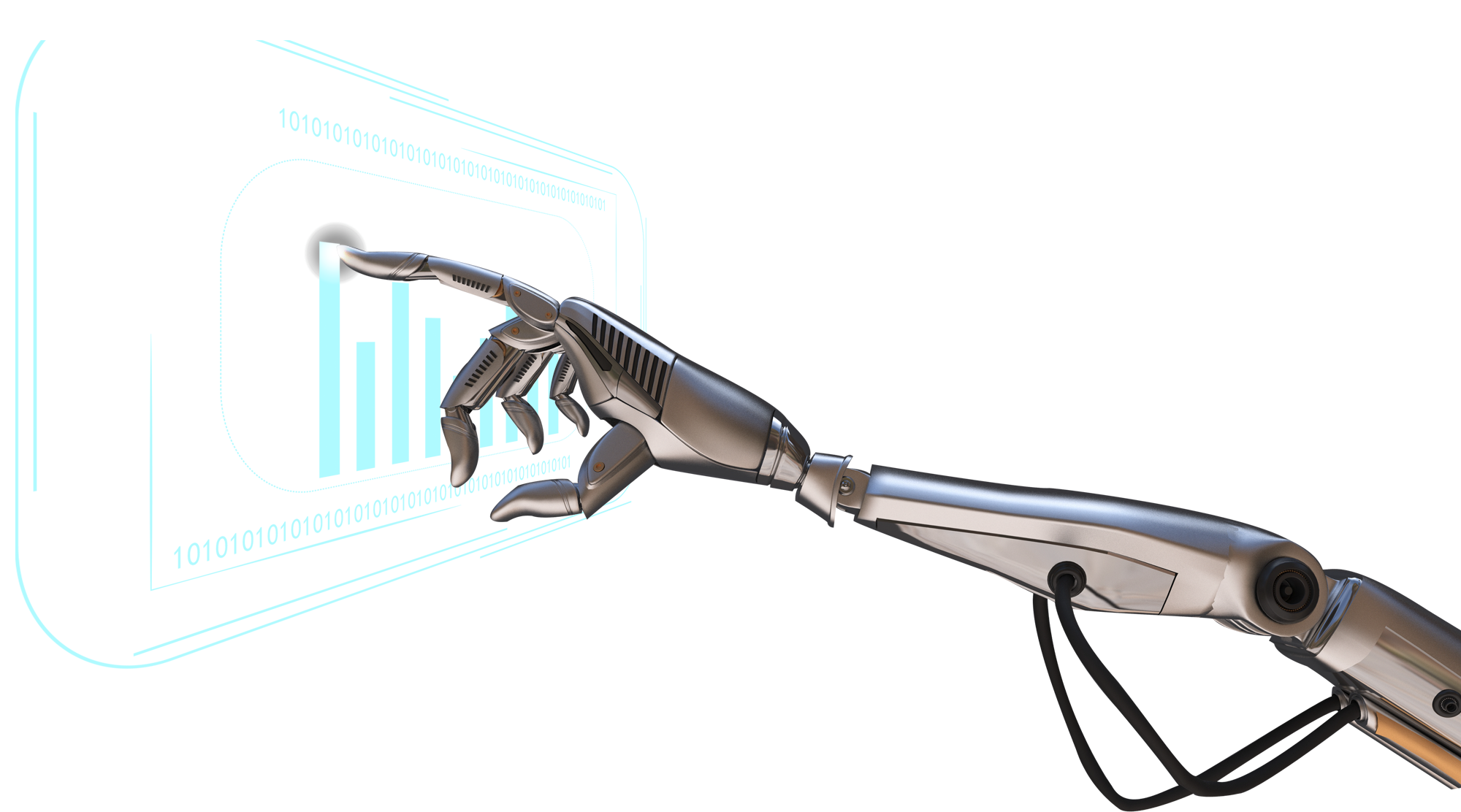 PART  04
点击添加标题文字
Click here to add your title
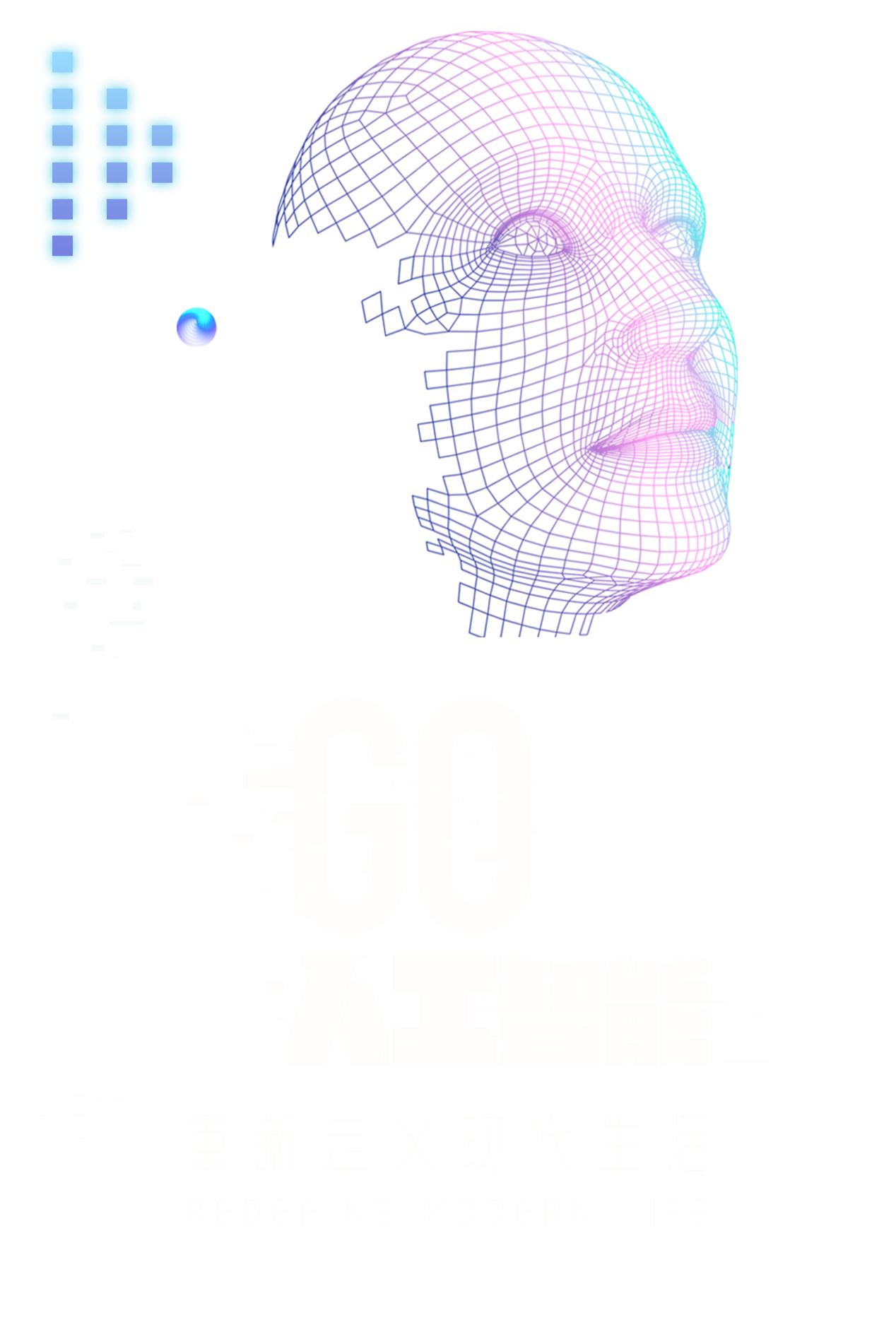 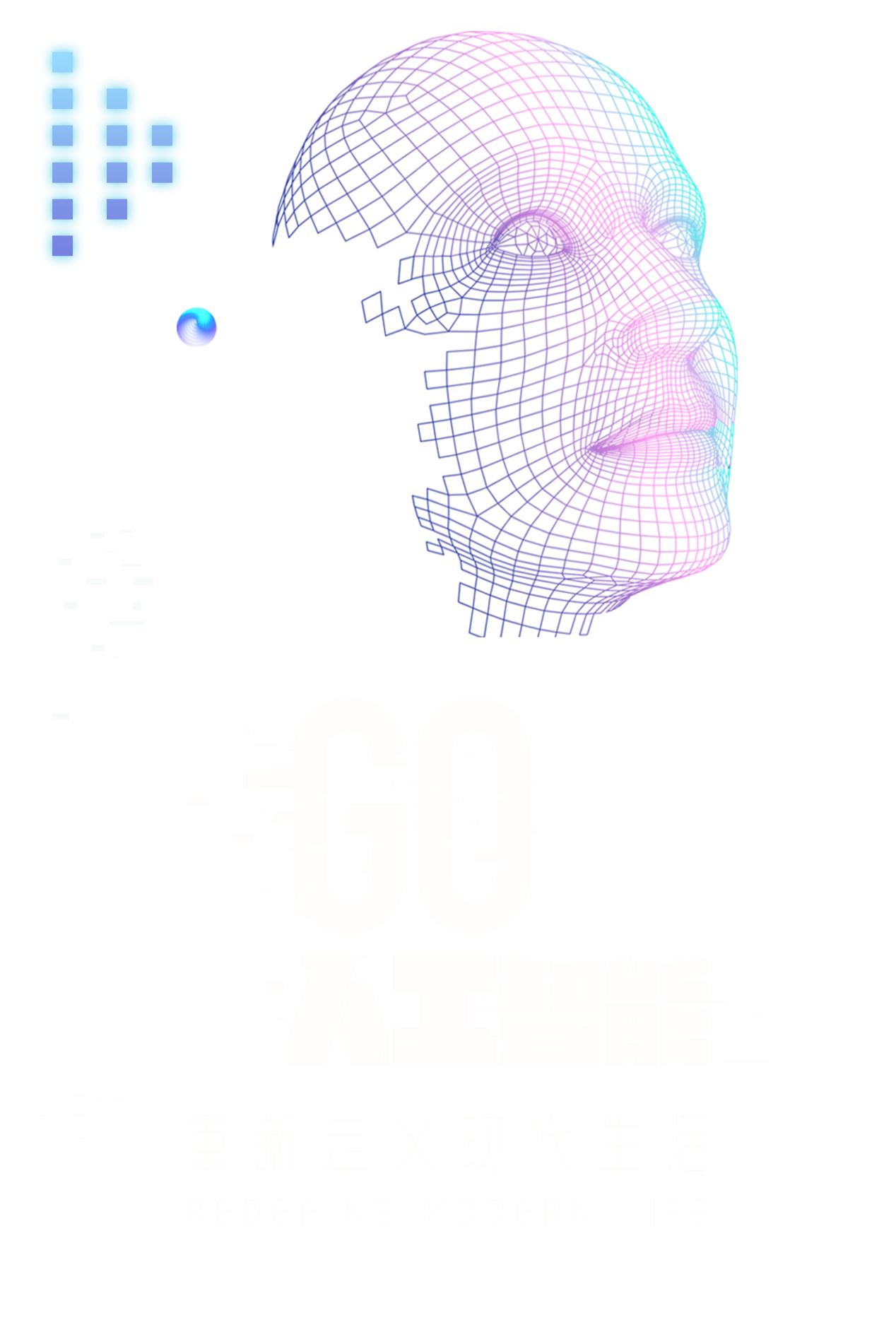 点击添加标题文字
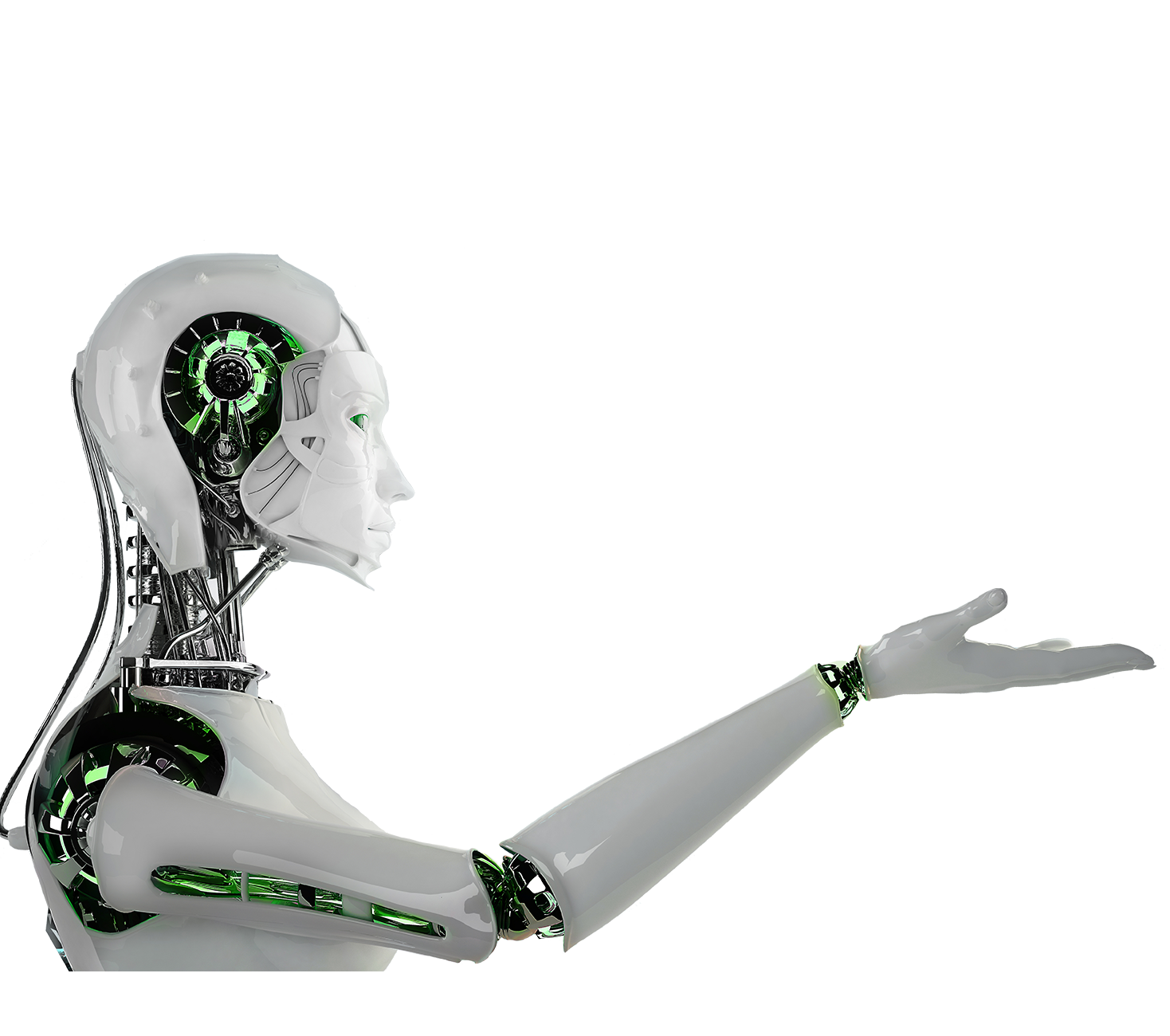 Click here to add your title
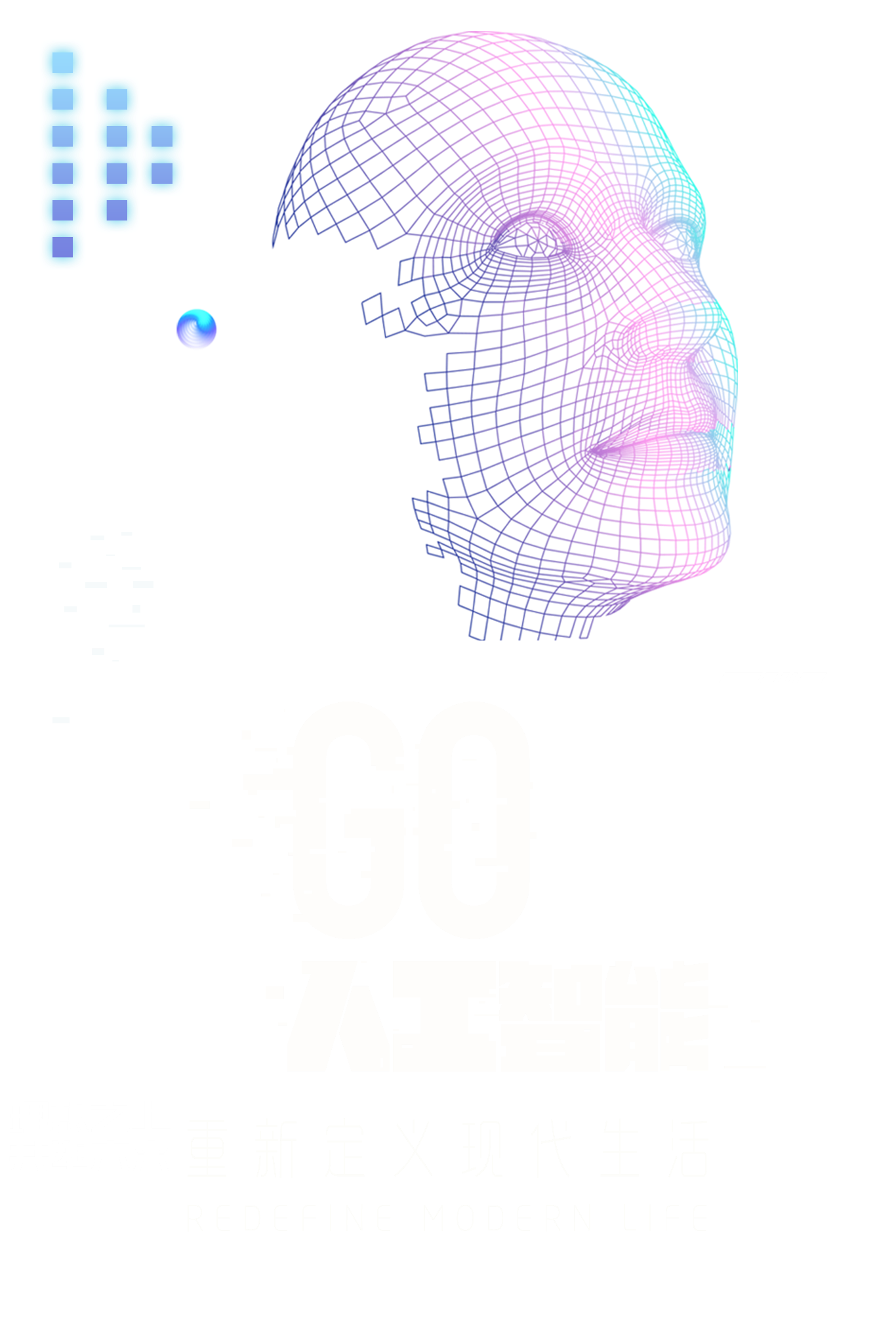 点击添加标题文字
“人工智能”一词最初是在1956 年Dartmouth学会上提出的。从那以后，研究者们发展了众多理论和原理。
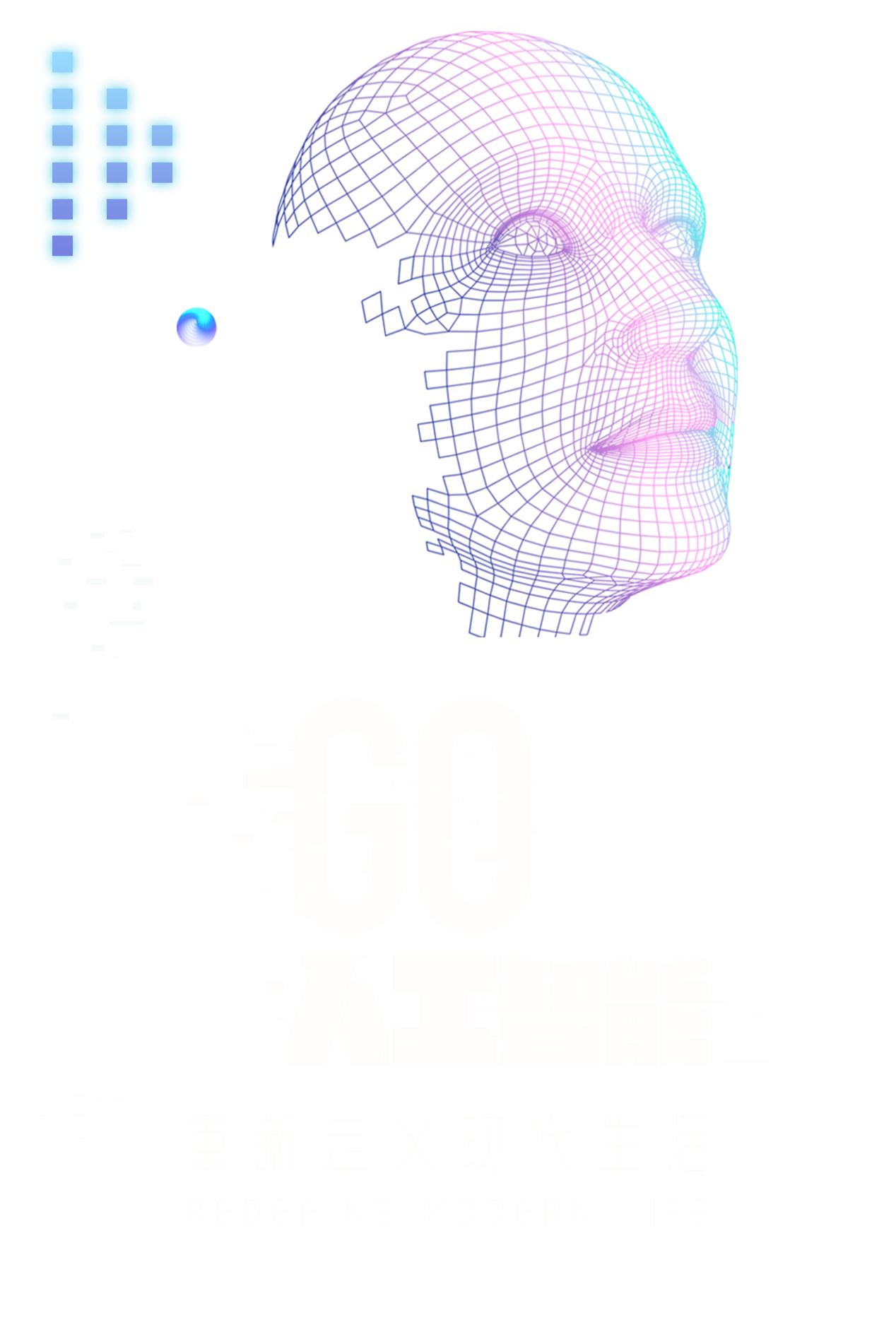 点击添加标题文字
Click here to add your title
Supporting text here
Supporting text here
Supporting text here
44%
20%
36%
TEXT HERE
TEXT HERE
TEXT HERE
AI
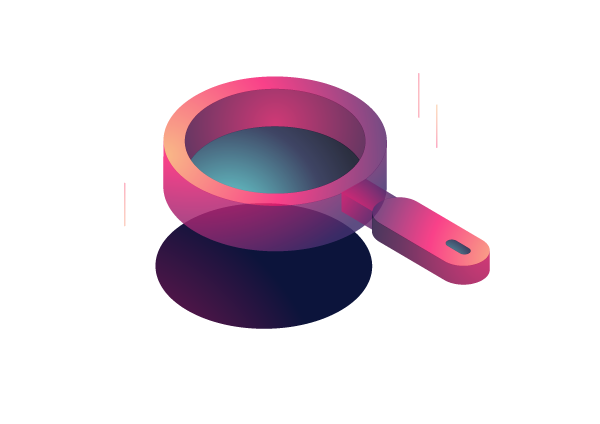 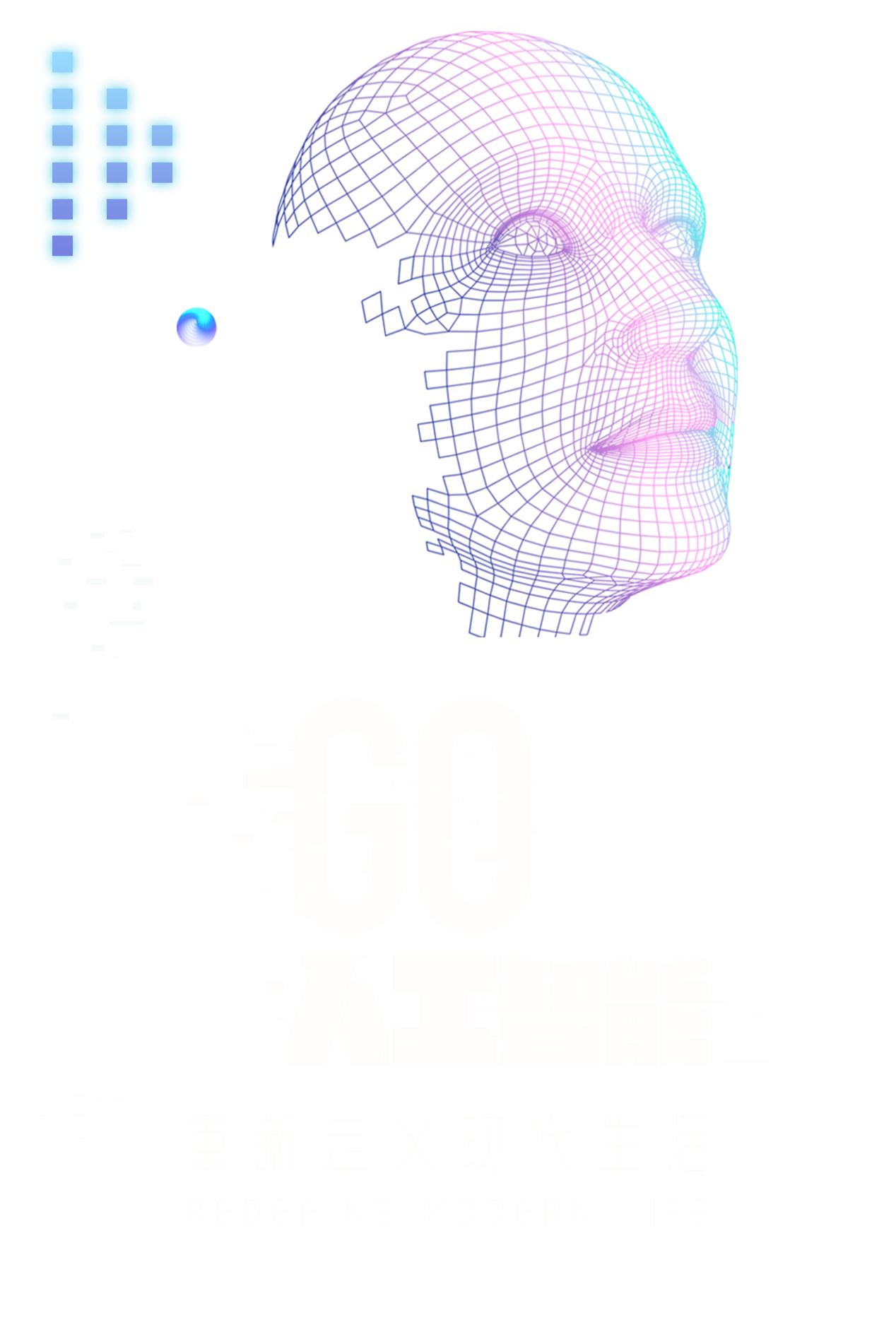 点击添加标题文字
Click here to add your title
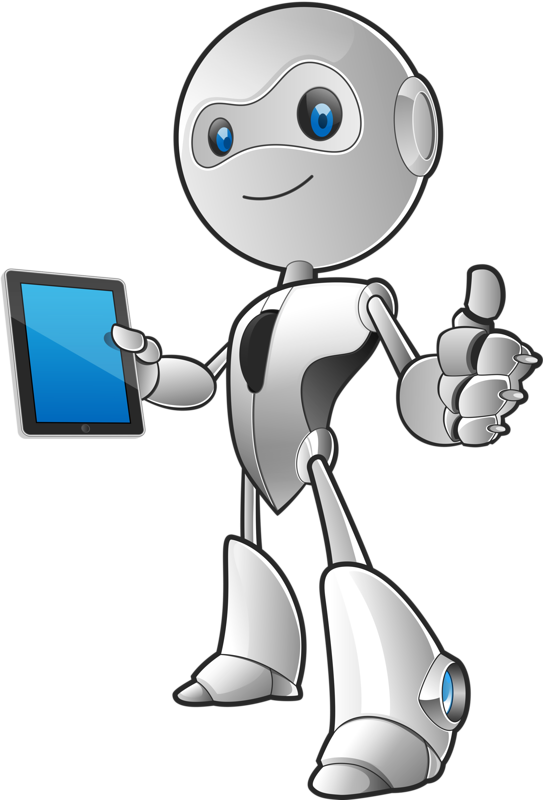 01
点击添加标题文字
“人工智能”一词最初是在1956 年Dartmouth学会上提出的。从那以后，研究者们发展了众多理论和原理，人工智能的概念也随之扩展。人工智能（Artificial Intelligence），英文缩写为AI。
02
点击添加标题文字
“人工智能”一词最初是在1956 年Dartmouth学会上提出的。从那以后，研究者们发展了众多理论和原理，人工智能的概念也随之扩展。人工智能（Artificial Intelligence），英文缩写为AI。
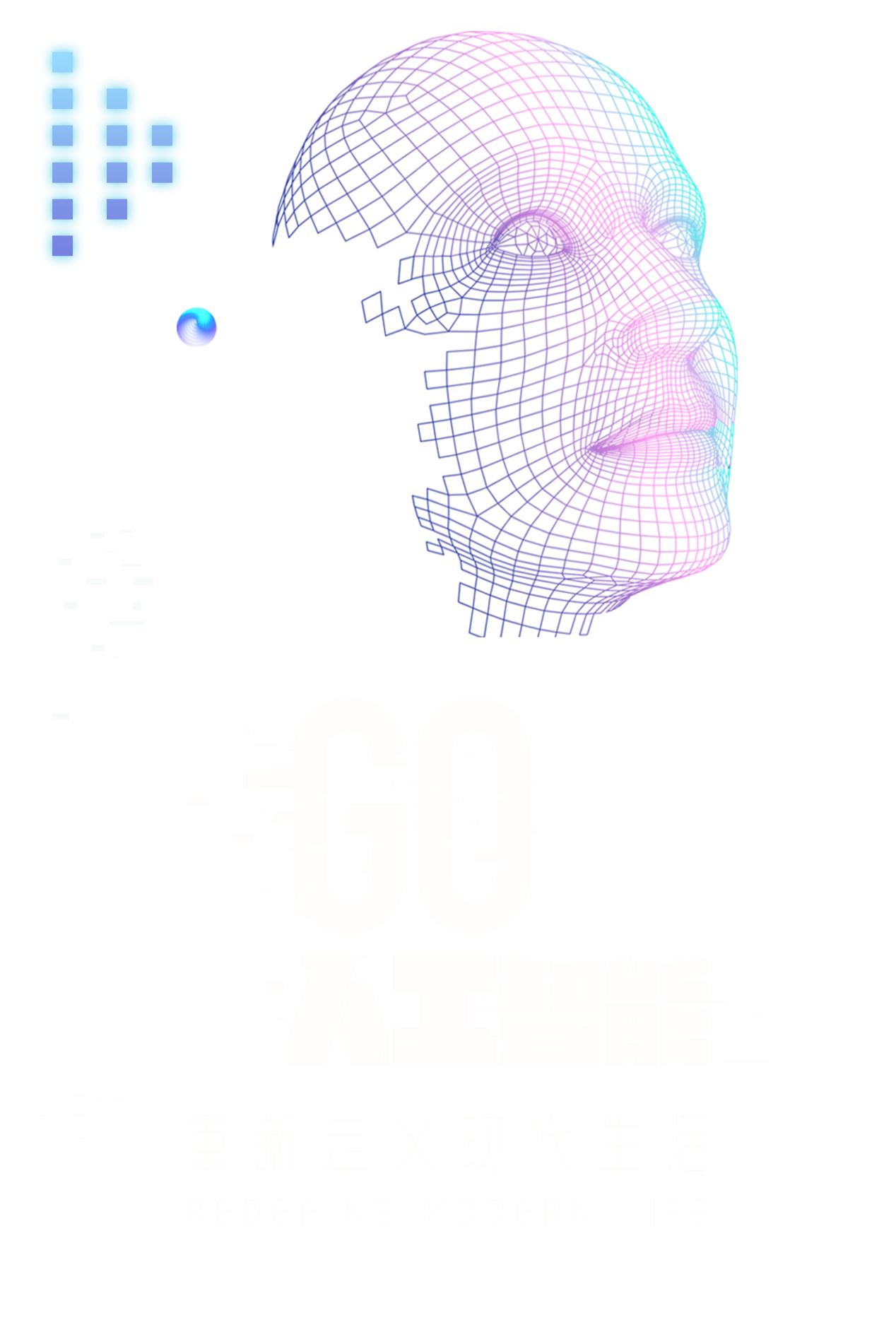 点击添加标题文字
Click here to add your title
点击添加标题文字
“人工智能”一词最初是在1956 年Dartmouth学会上提出的。从那以后，研究者们发展了众多理论和原理，人工智能的概念也随之扩展。人工智能（Artificial Intelligence），英文缩写为AI。
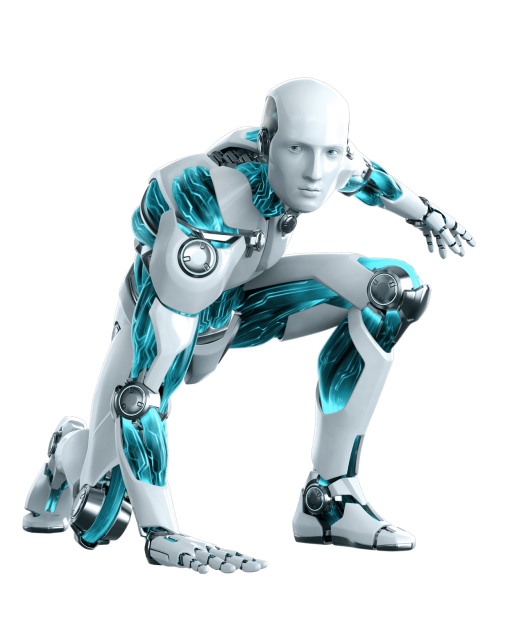 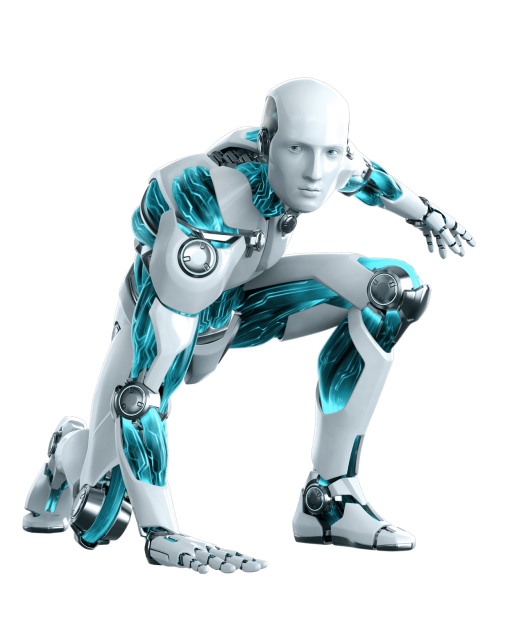 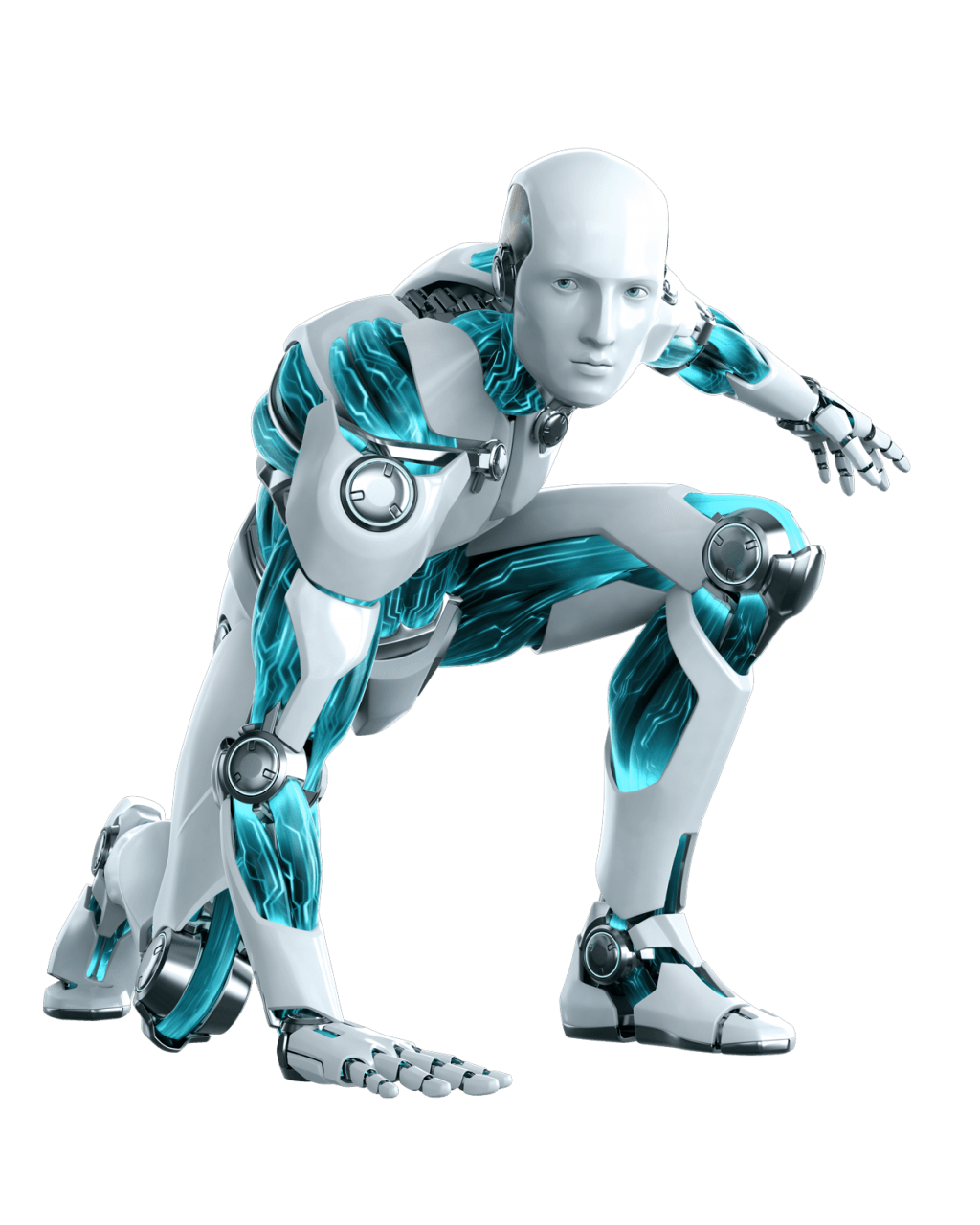 点击添加标题文字
点击添加标题文字
“人工智能”一词最初是在1956 年Dartmouth学会上提出的。从那以后，研究者们发展了众多理论和原理，人工智能的概念也随之扩展。人工智能（Artificial Intelligence），英文缩写为AI。
“人工智能”一词最初是在1956 年Dartmouth学会上提出的。从那以后，研究者们发展了众多理论和原理，人工智能的概念也随之扩展。人工智能（Artificial Intelligence），英文缩写为AI。
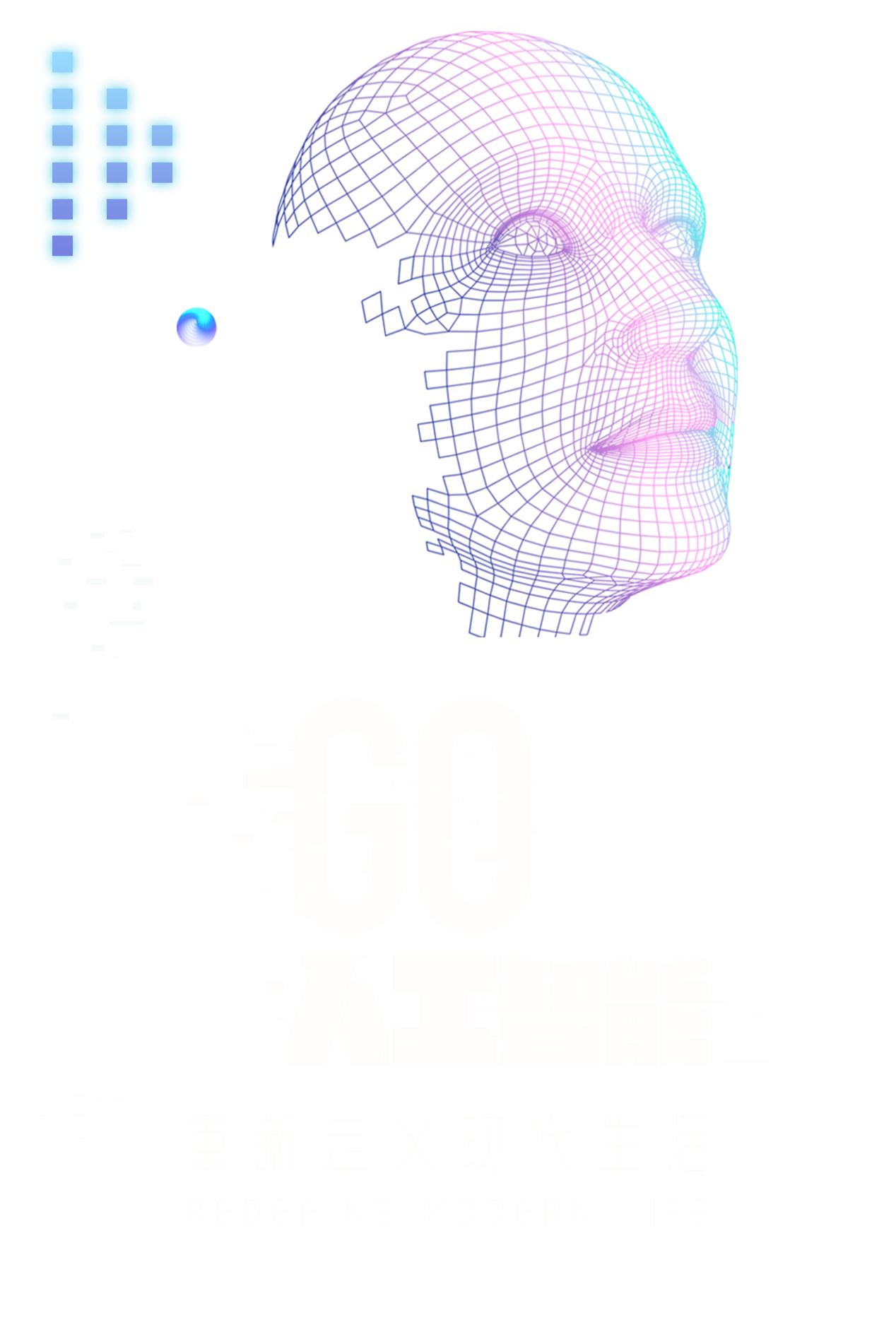 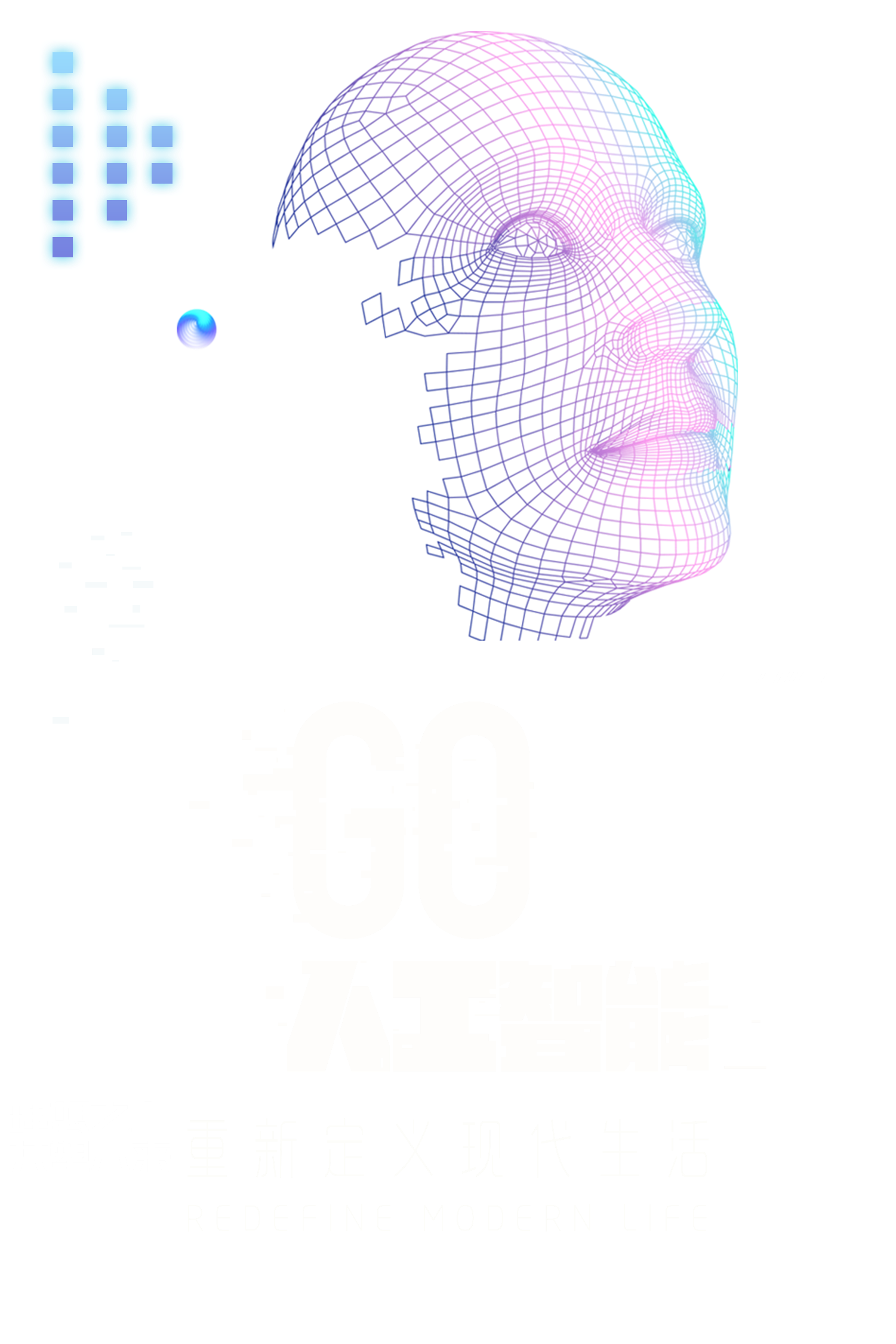 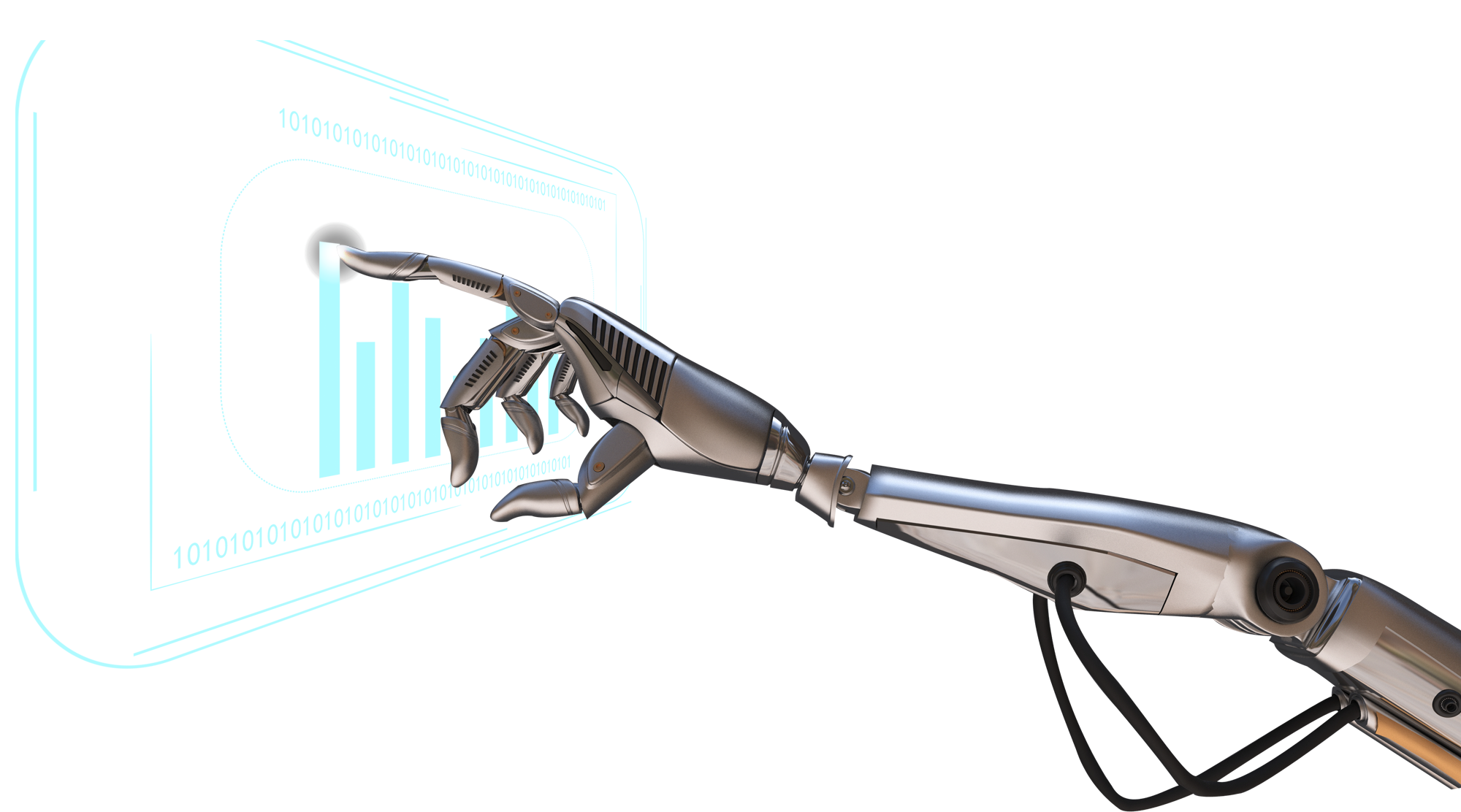 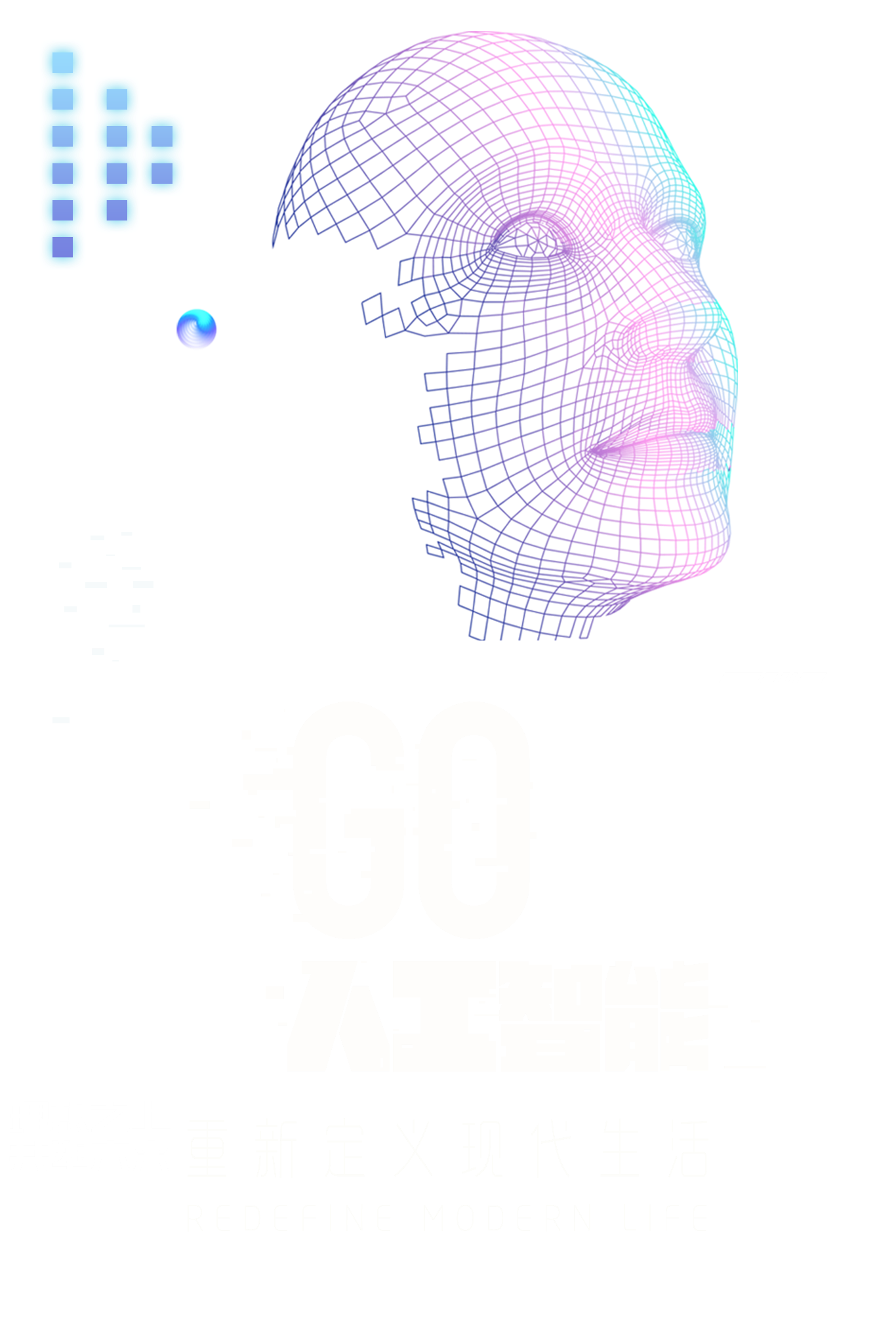 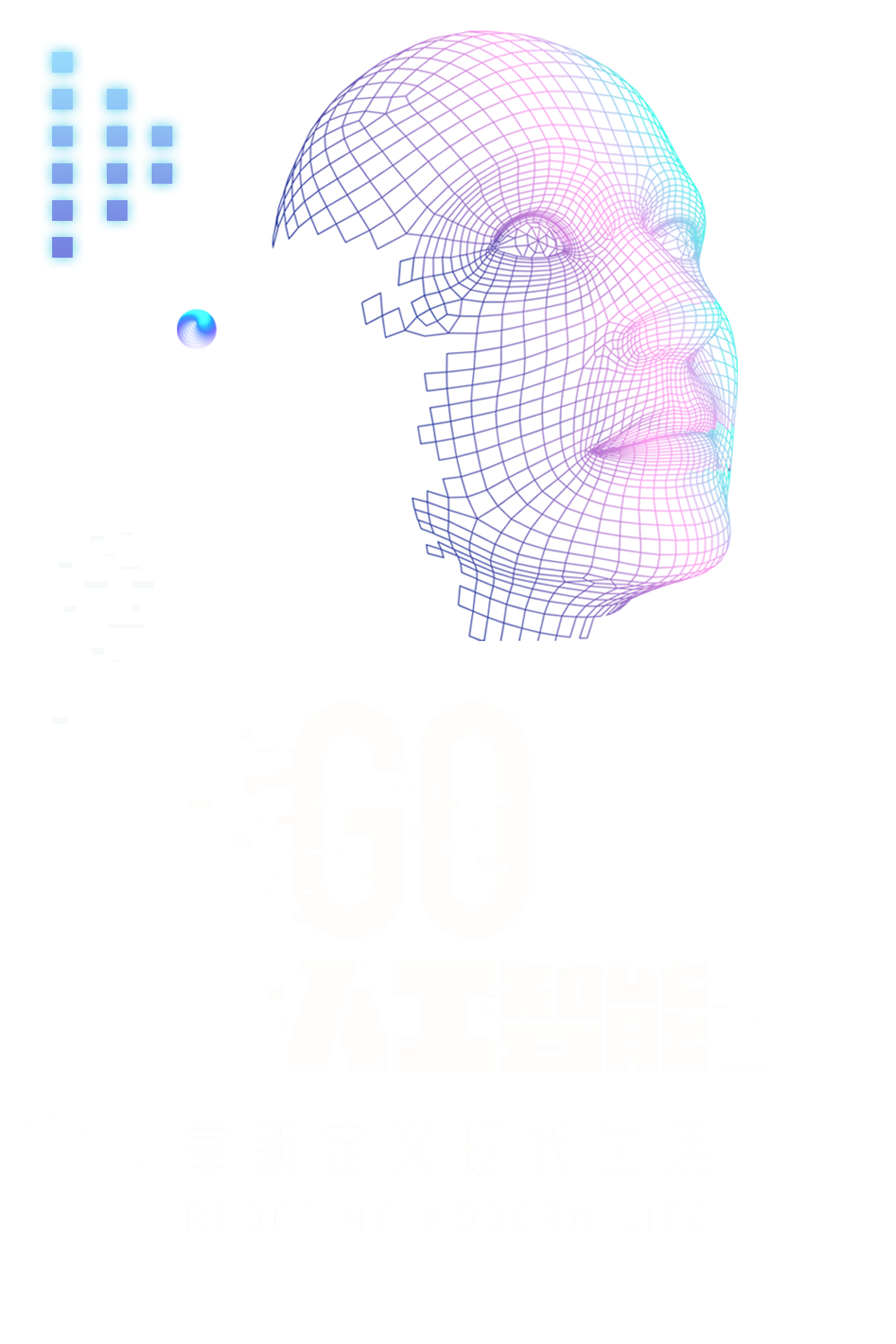 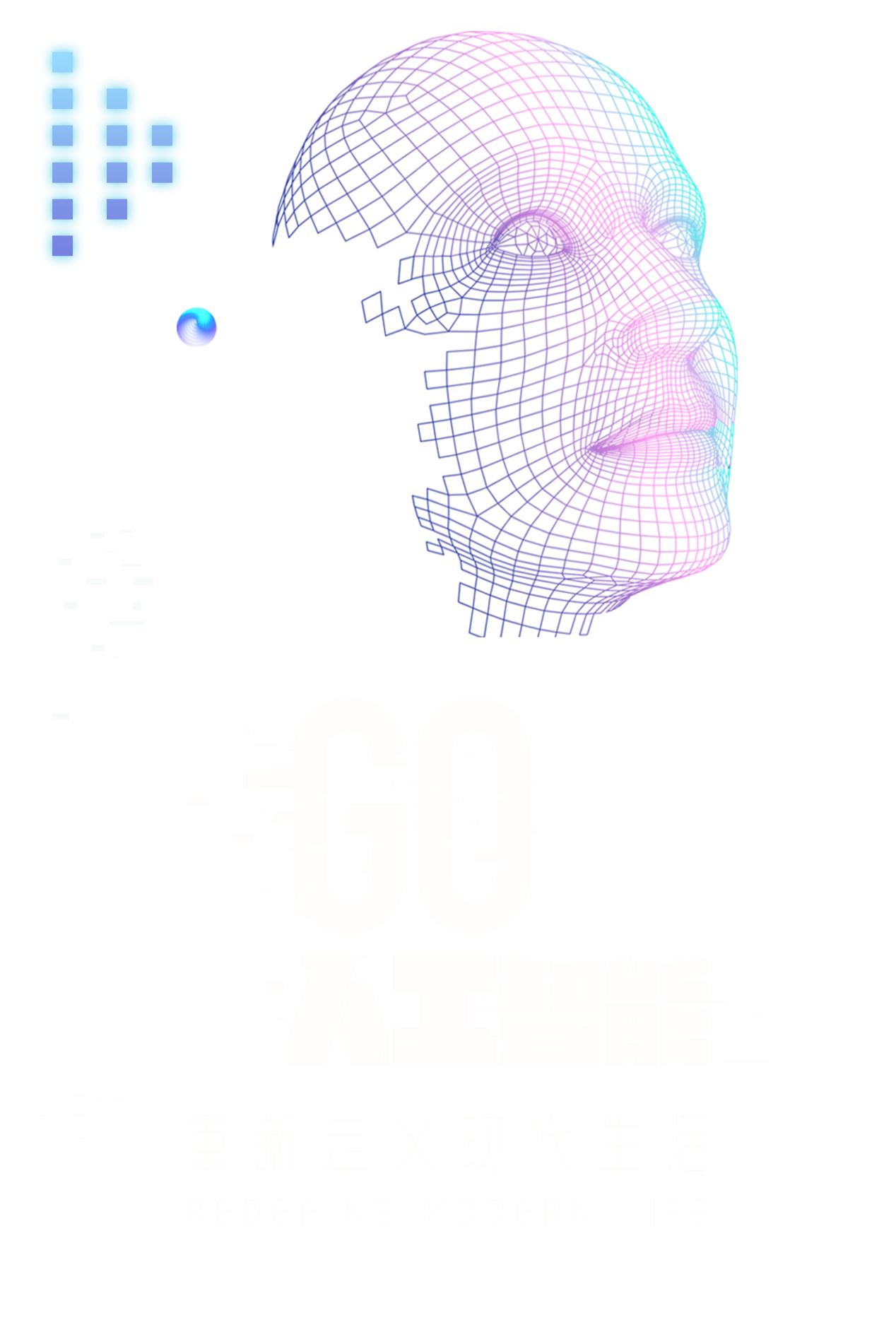